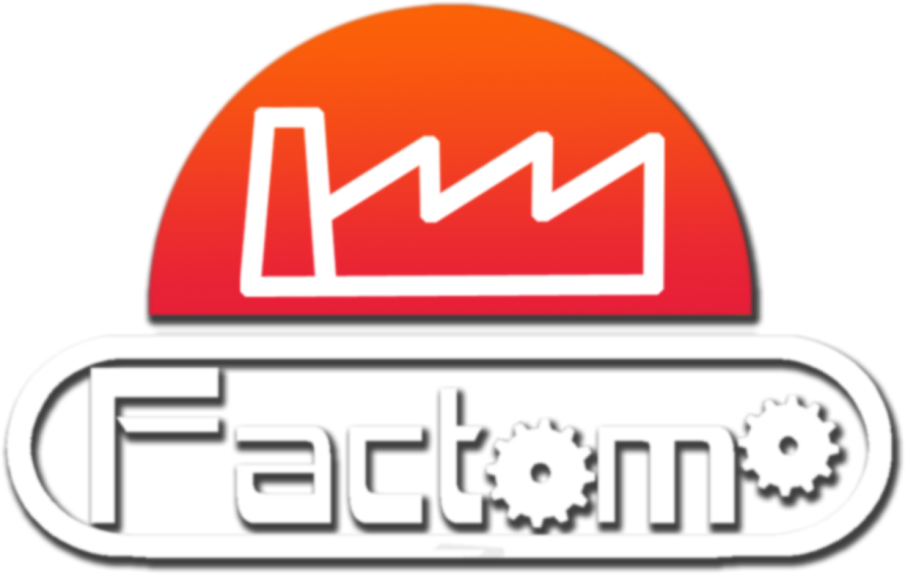 Team
Nicholas Sciannameo – Zero Liu Meng Xie – JJ Hou
Sherry Ma – Albert Tian
Advisers
John Dessler – Ruth Comley
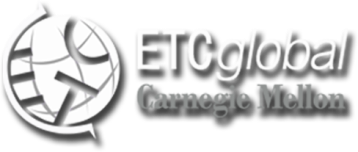 Half Presentation
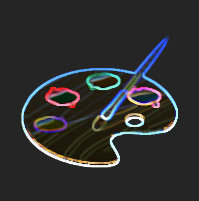 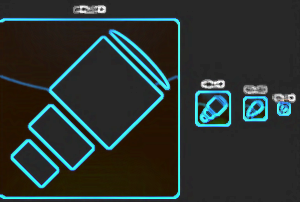 Design
Scope
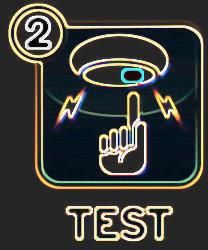 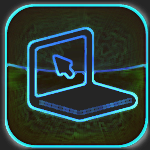 Demo
Playtests
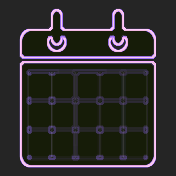 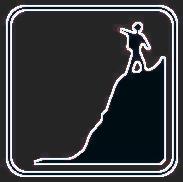 Schedule
Challenges
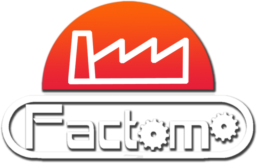 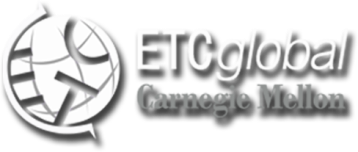 2
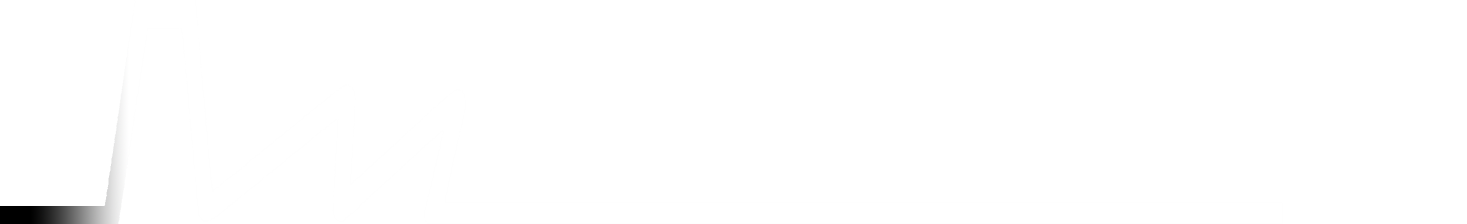 What is Factomo?
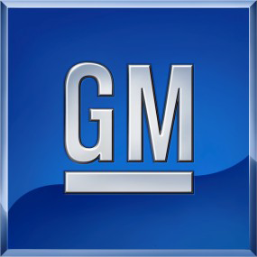 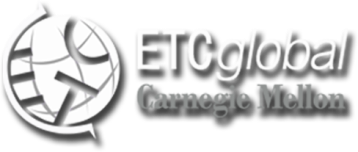 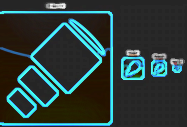 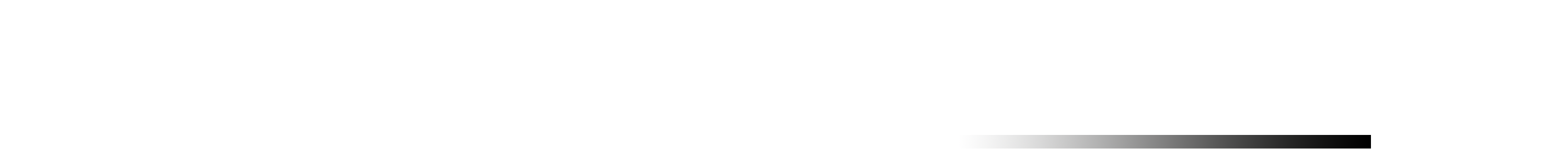 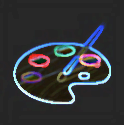 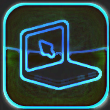 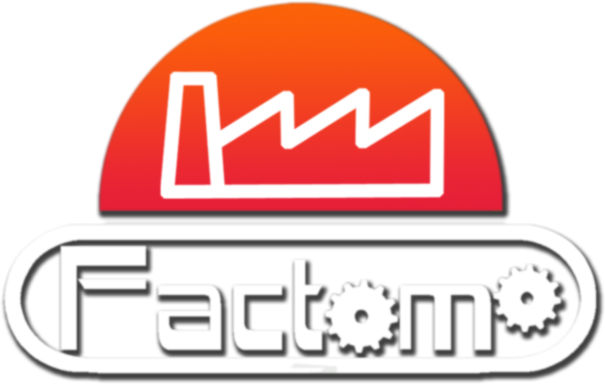 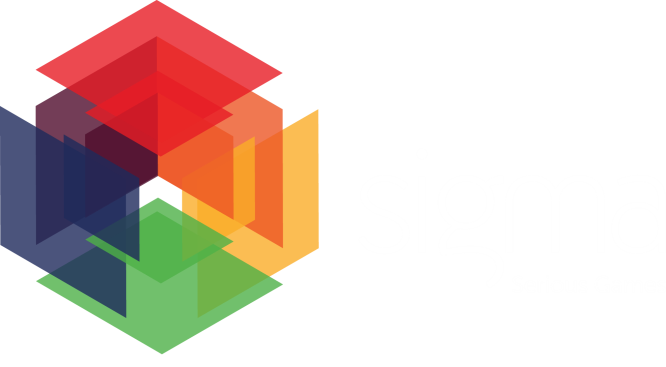 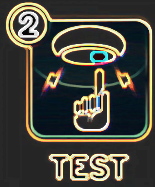 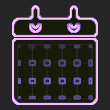 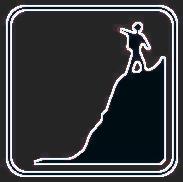 3
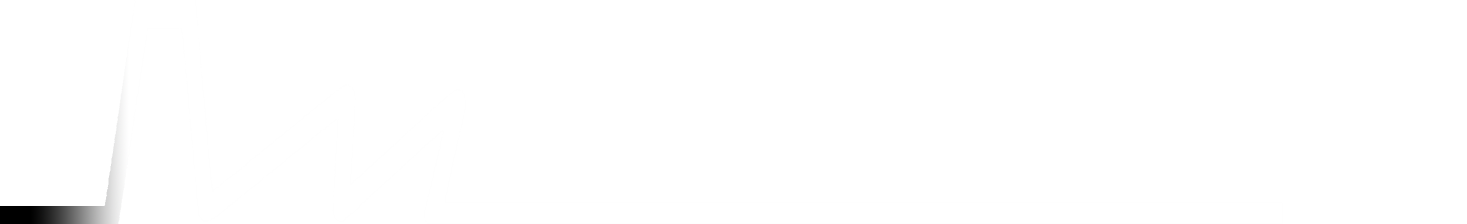 The Big Picture
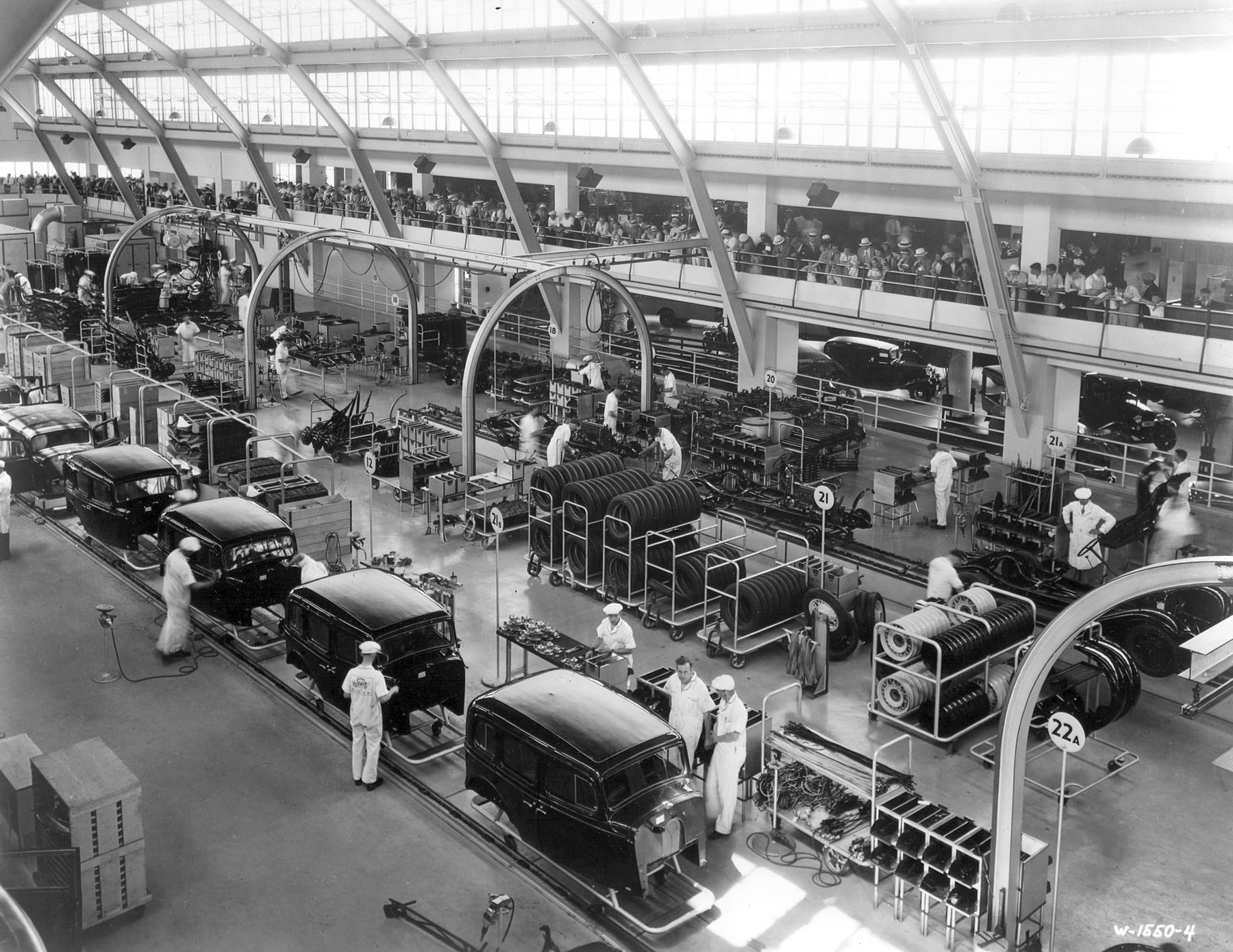 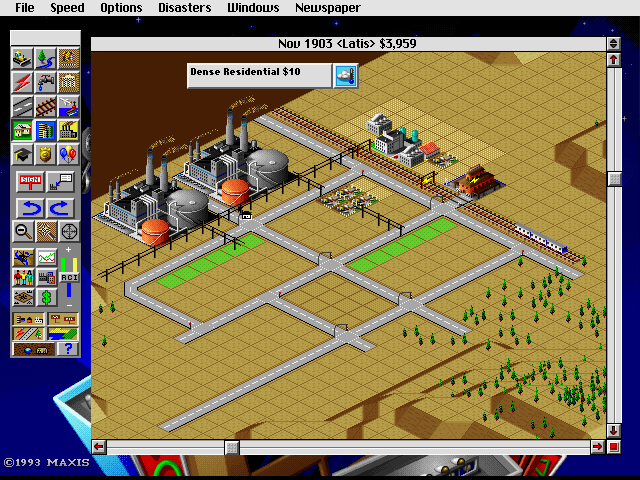 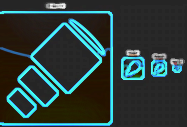 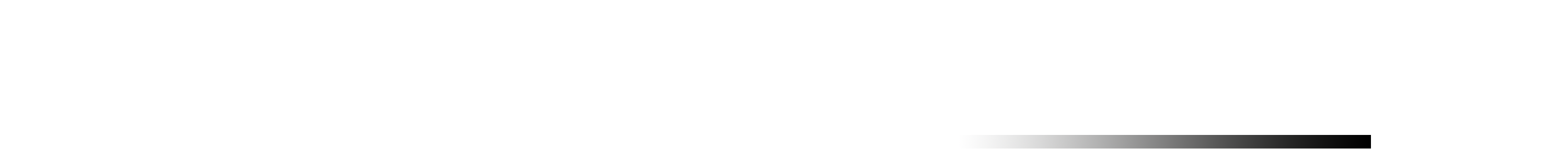 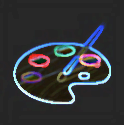 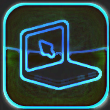 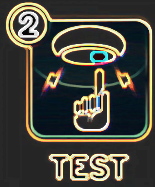 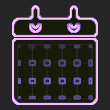 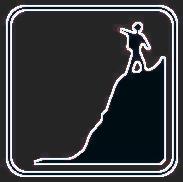 4
[Speaker Notes: Title
To create a simulation serious game of the automobile assembly line
Objective
Enhance the communication between the GM engineers and the non-designers (College students, operators)
Let non-designer involves in the layout design work and let their innovative design inspire the idea of the GM engineers
Make those who are interested in GM or automobile assembly line experience the GM working environment
Target
College students operators
GM engineers]
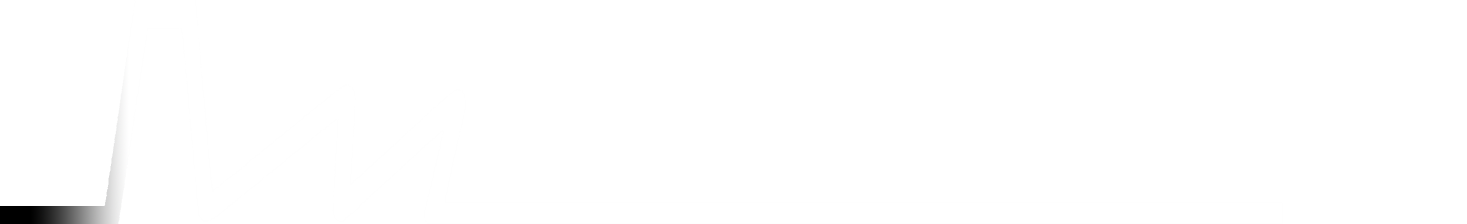 Target Demographic
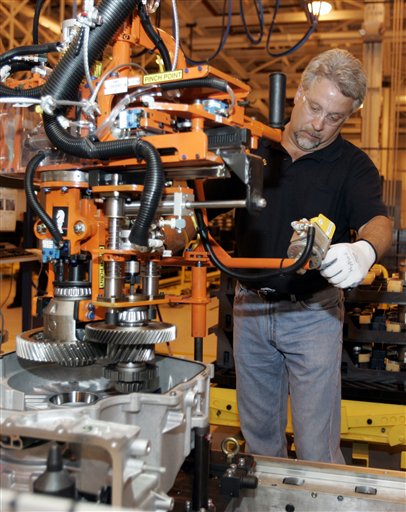 GM Assembly line operators
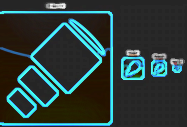 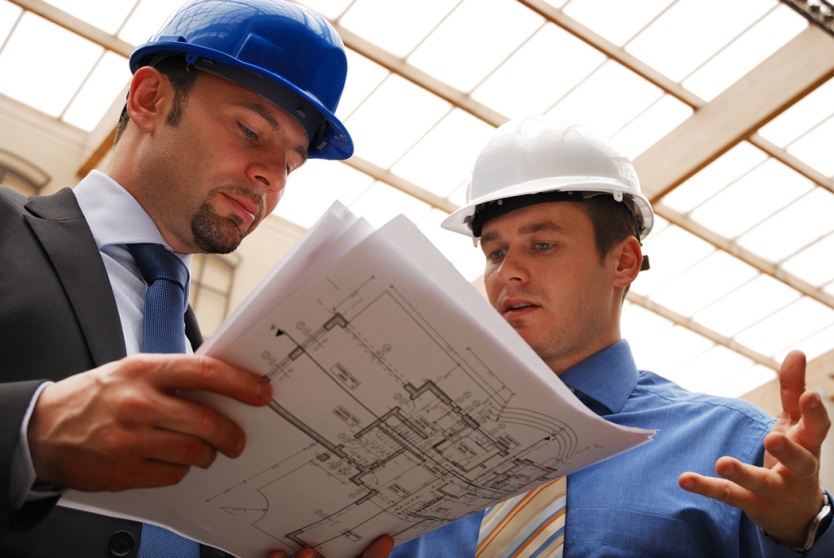 GM engineers
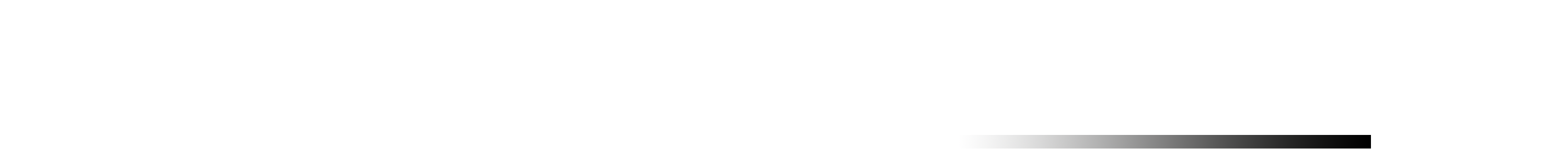 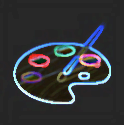 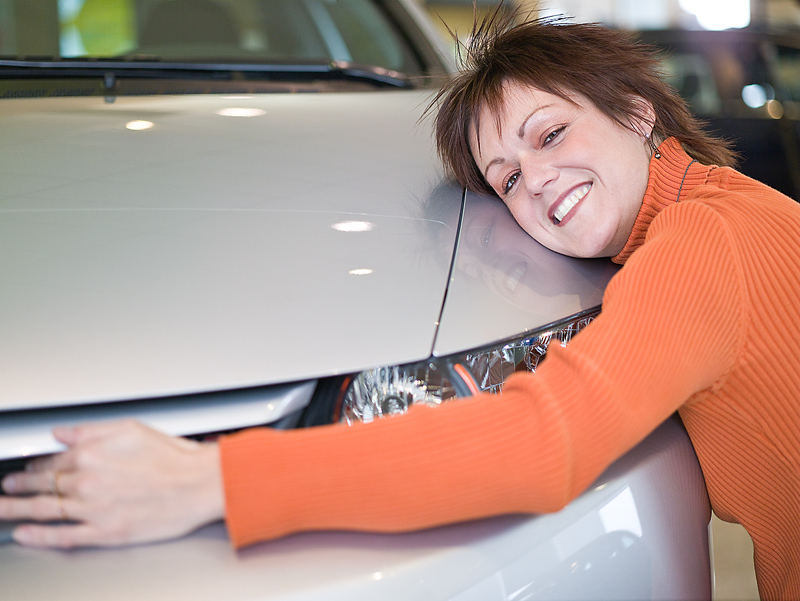 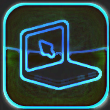 General Public/
Students
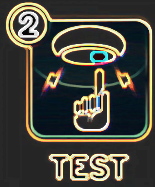 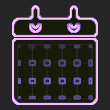 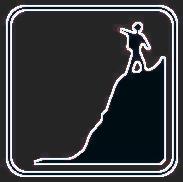 5
[Speaker Notes: Title
To create a simulation serious game of the automobile assembly line
Objective
Enhance the communication between the GM engineers and the non-designers (College students, operators)
Let non-designer involves in the layout design work and let their innovative design inspire the idea of the GM engineers
Make those who are interested in GM or automobile assembly line experience the GM working environment
Target
College students operators
GM engineers]
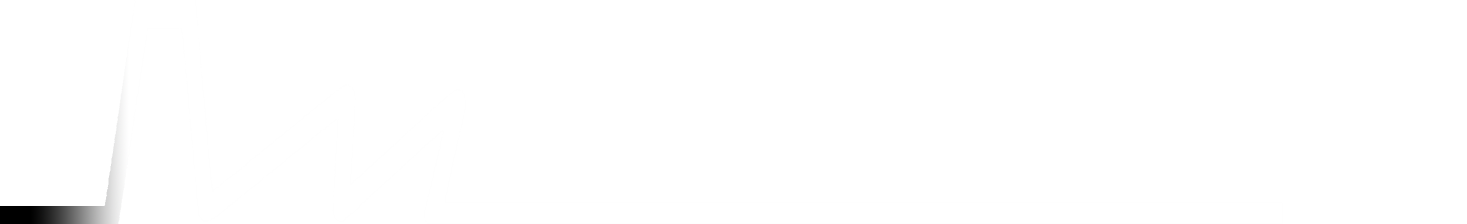 Deliverables
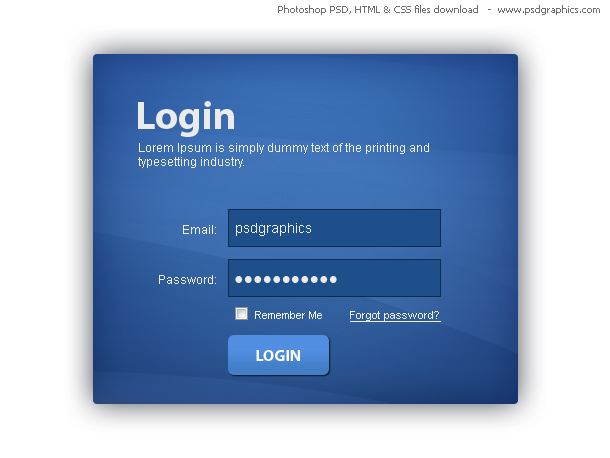 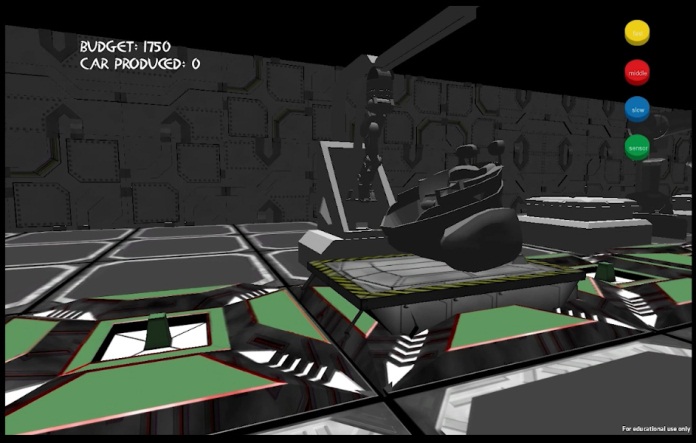 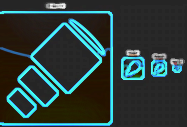 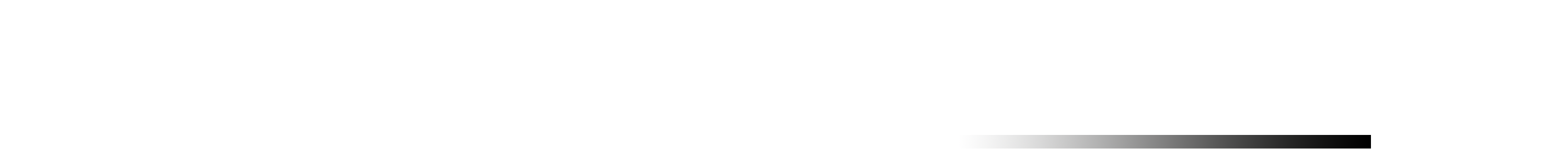 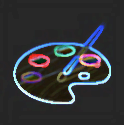 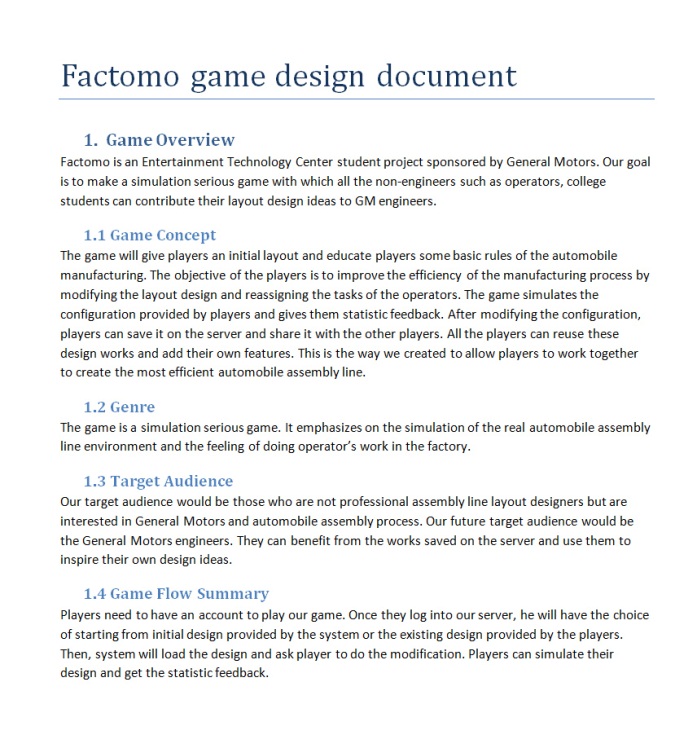 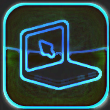 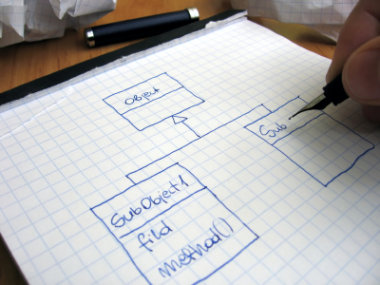 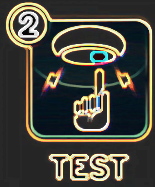 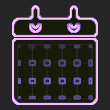 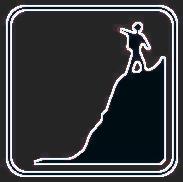 6
[Speaker Notes: Unity game
Login/Register website
Game design document
Software Development document]
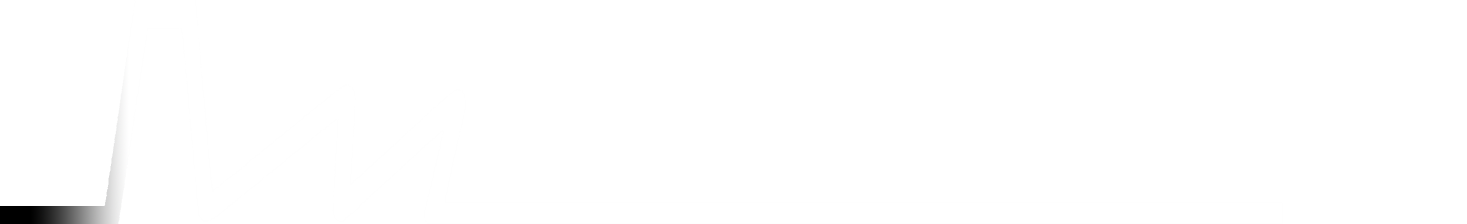 Metrics For Success
The game can prove the concept

The game is scalable and can be reused by the next team
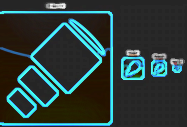 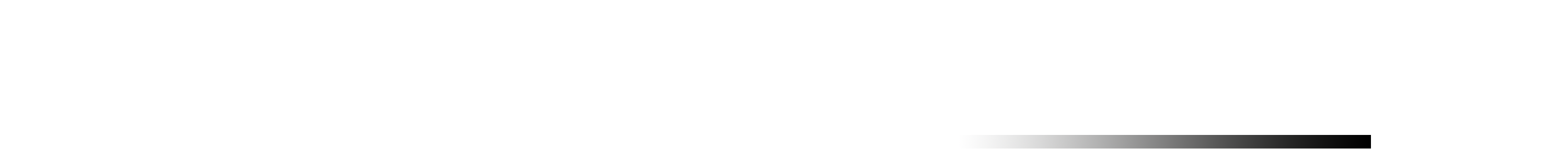 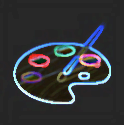 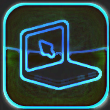 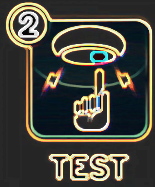 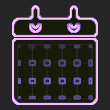 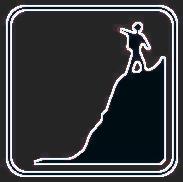 7
[Speaker Notes: Unity game
Login/Register website
Game design document
Software Development document]
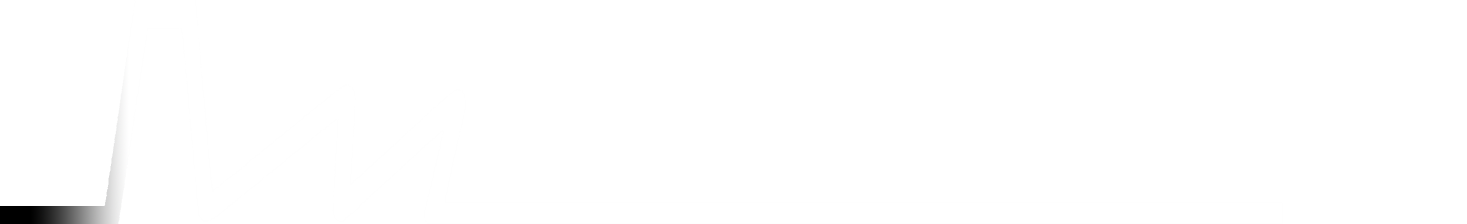 Difference from SIGMA
Operation Simulation
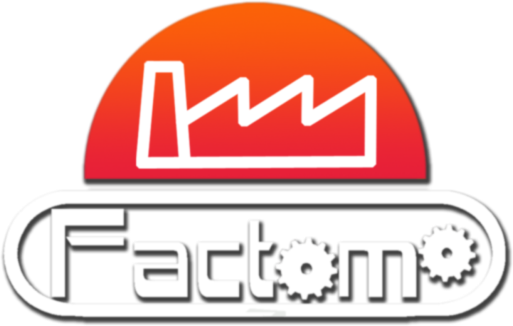 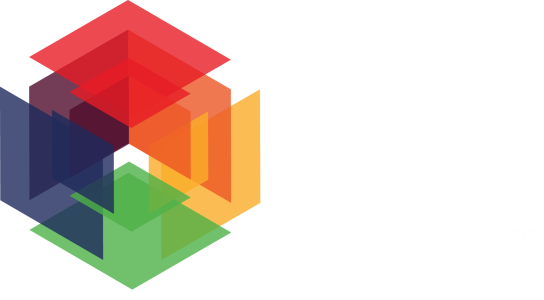 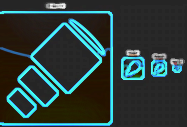 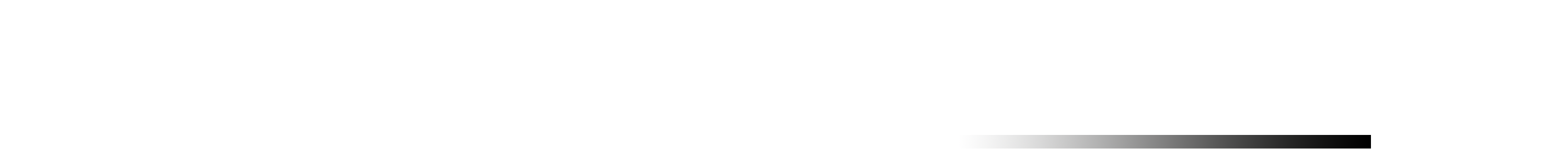 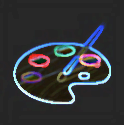 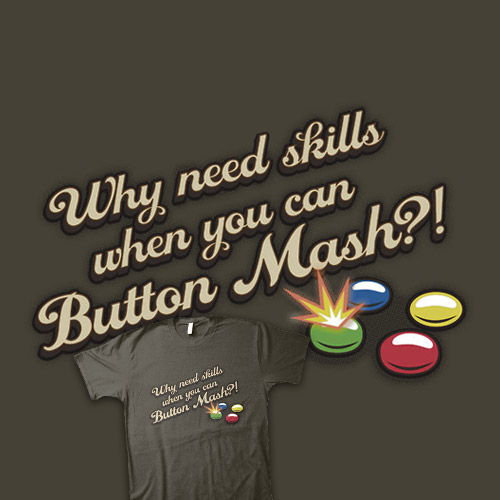 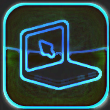 Load
Bolt
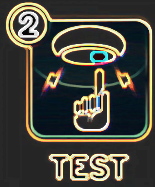 Snap
Cable
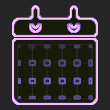 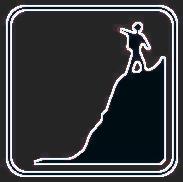 Mini-Game
High-level actions
8
[Speaker Notes: Design
High level actions instead of mini-games
Single player design – Multiple player design
Collaborative design
Players asynchronously submit their works and can reuse the design of the other players]
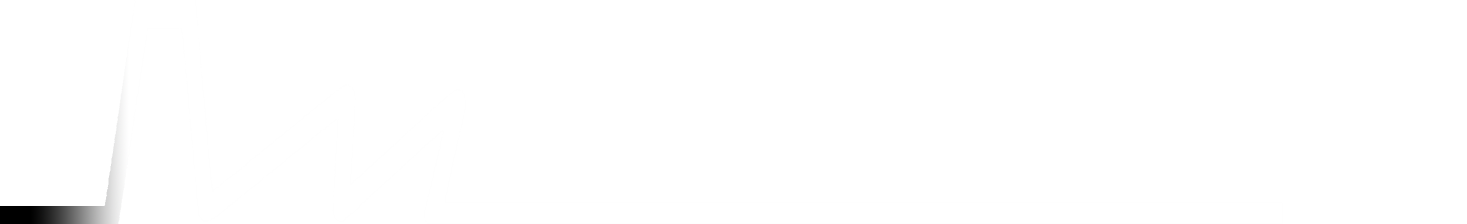 Difference from SIGMA
Collaborative Design
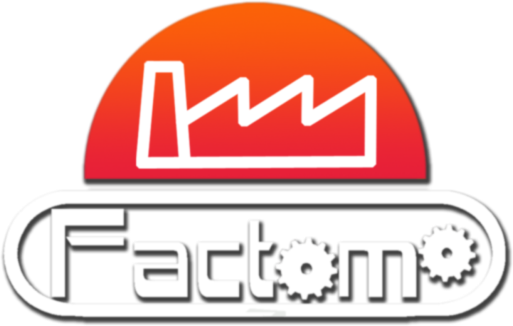 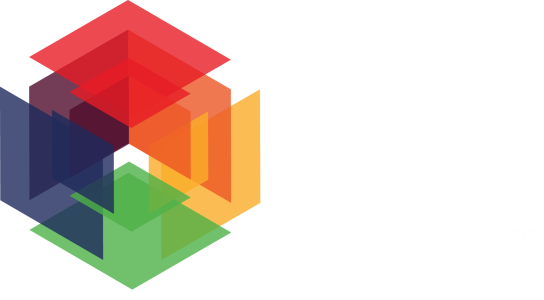 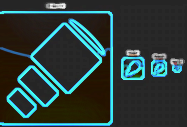 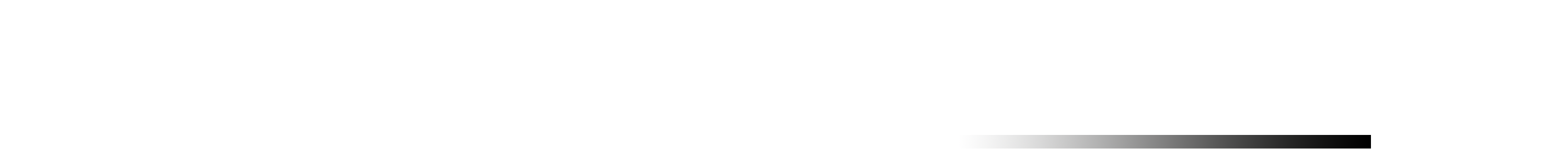 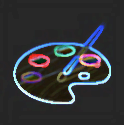 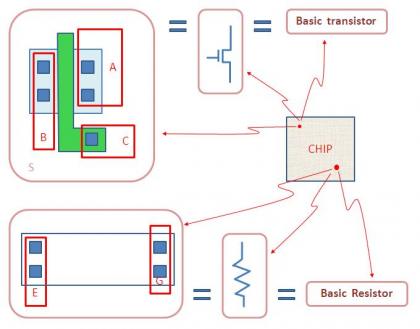 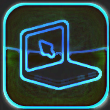 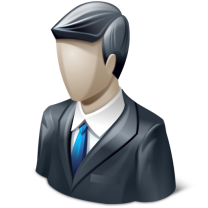 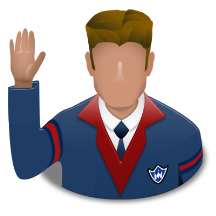 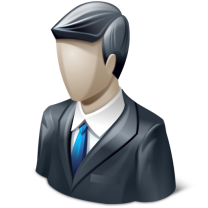 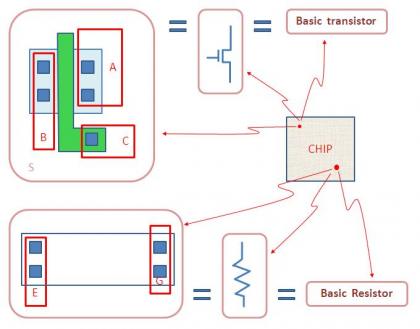 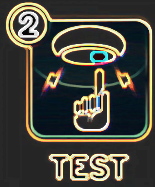 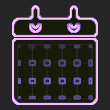 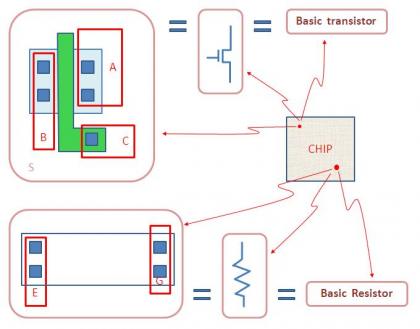 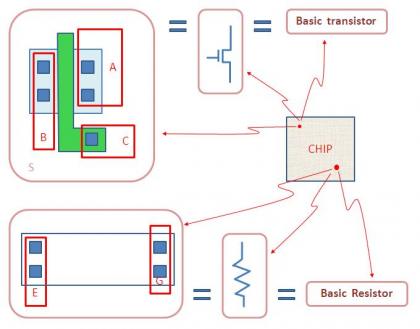 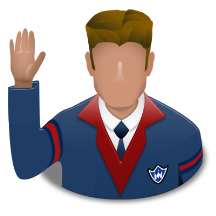 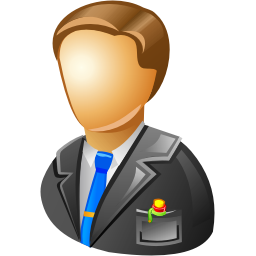 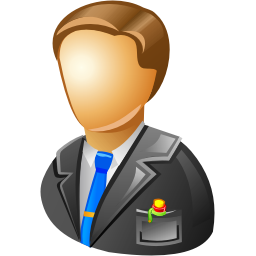 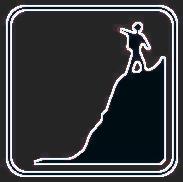 9
[Speaker Notes: Design
High level actions instead of mini-games
Single player design – Multiple player design
Collaborative design
Players asynchronously submit their works and can reuse the design of the other players]
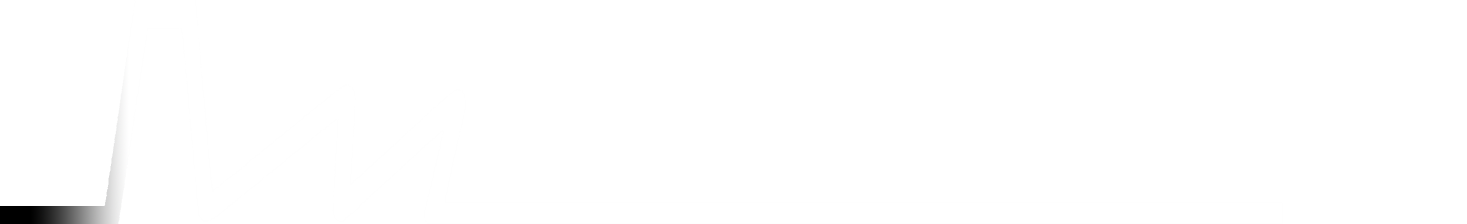 Inheritance from SIGMA
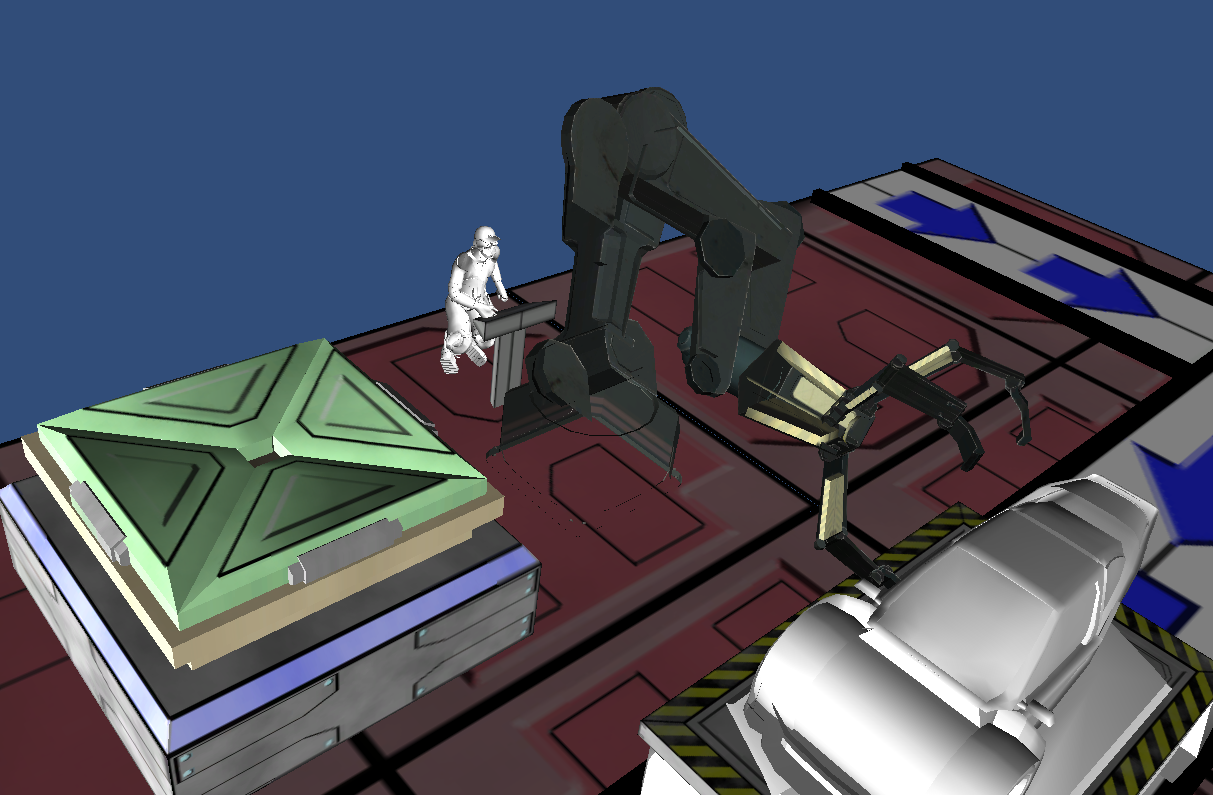 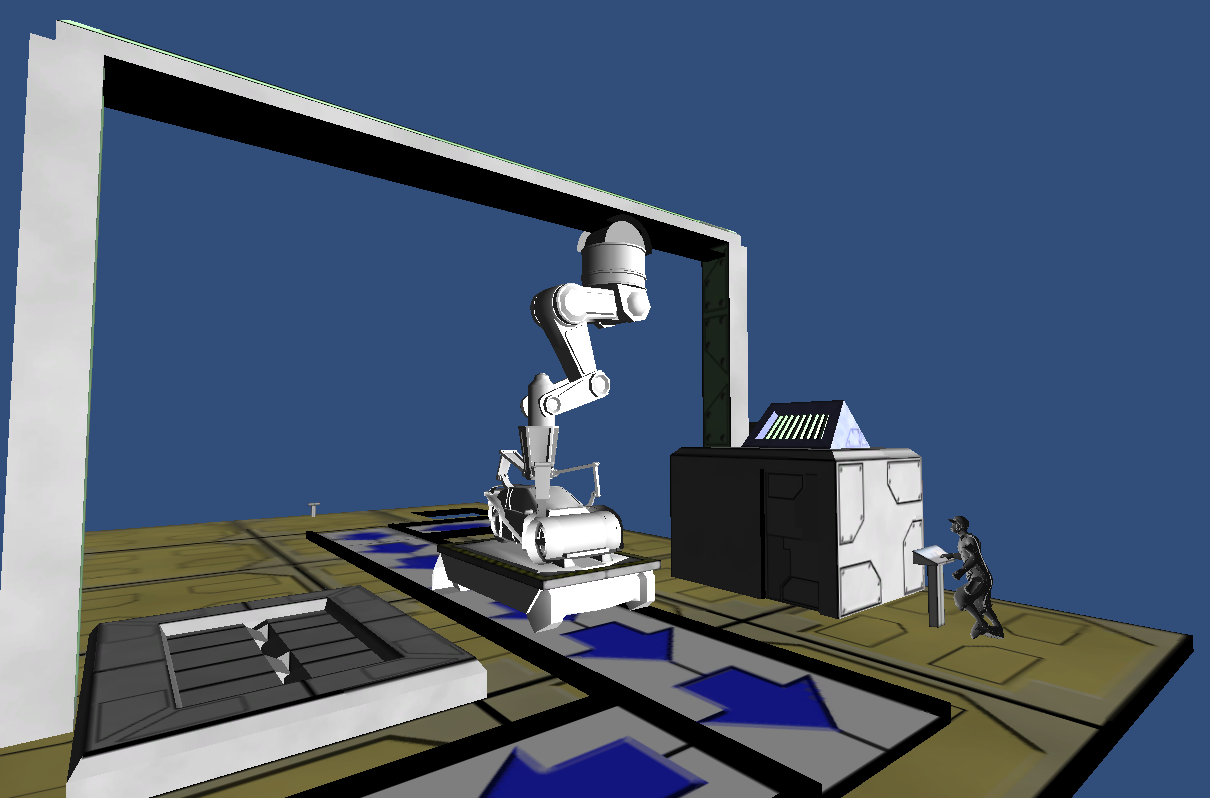 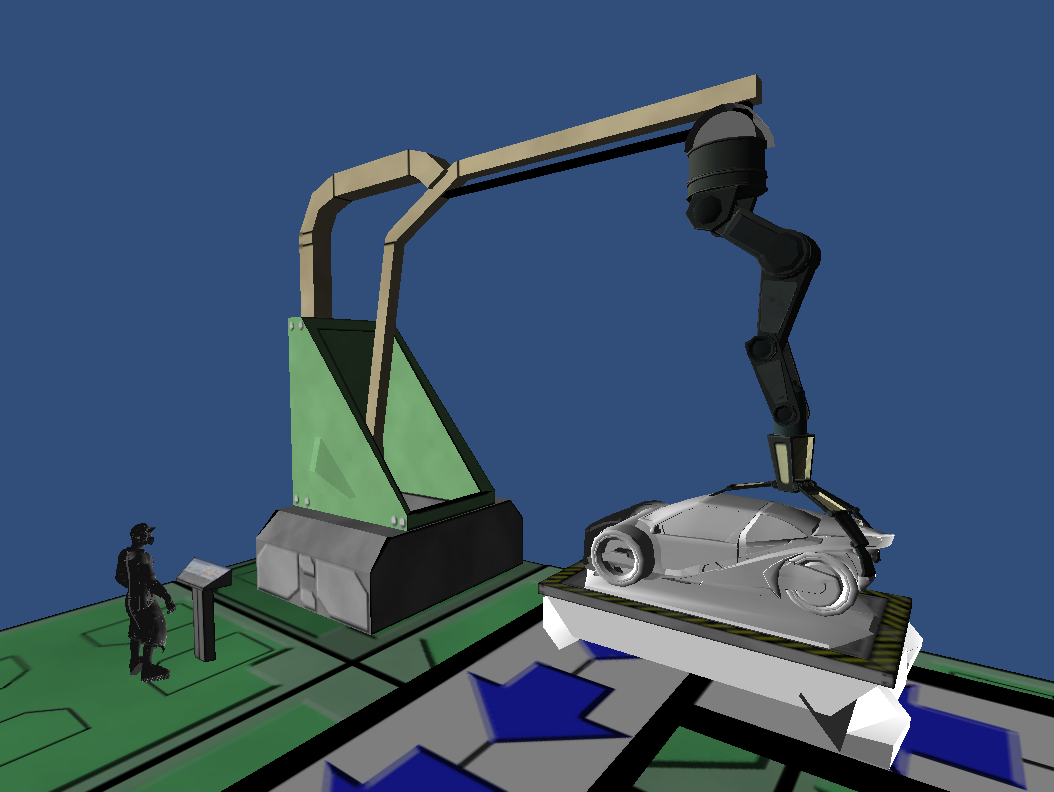 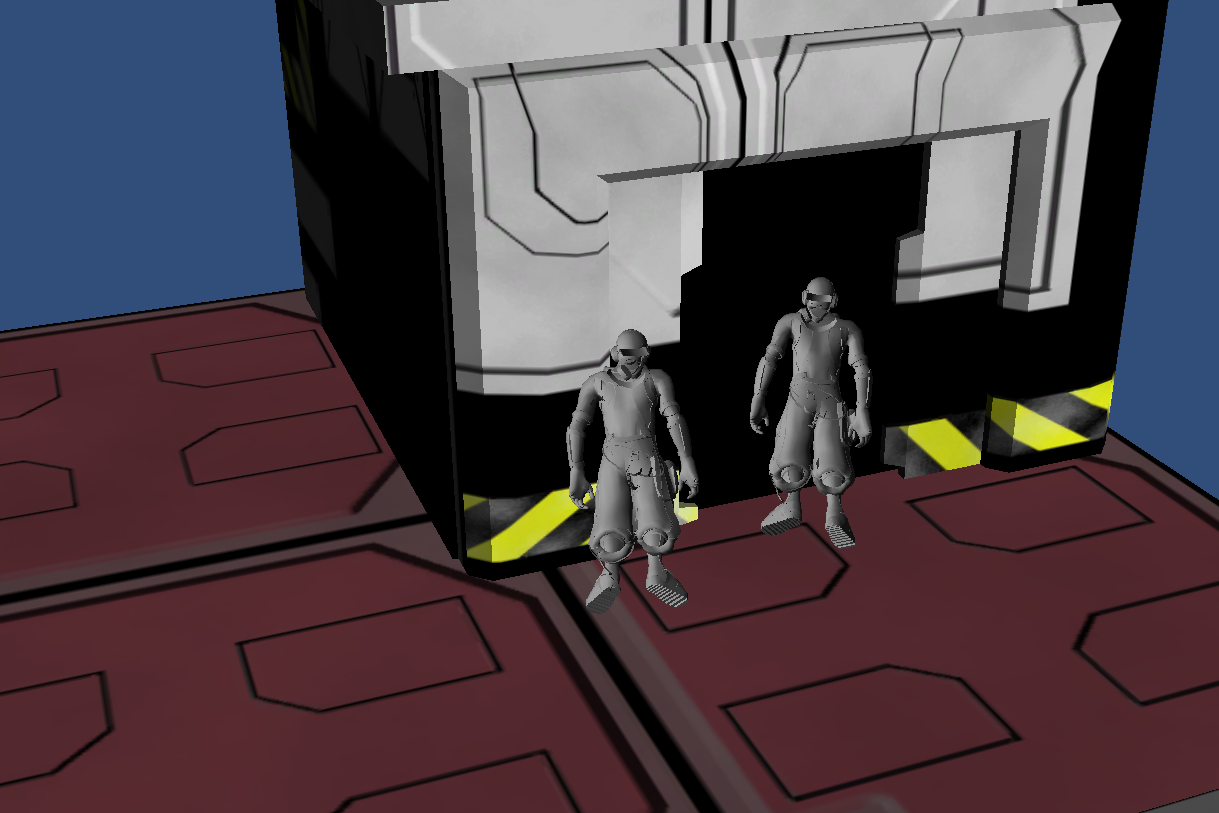 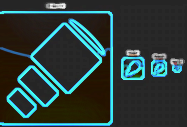 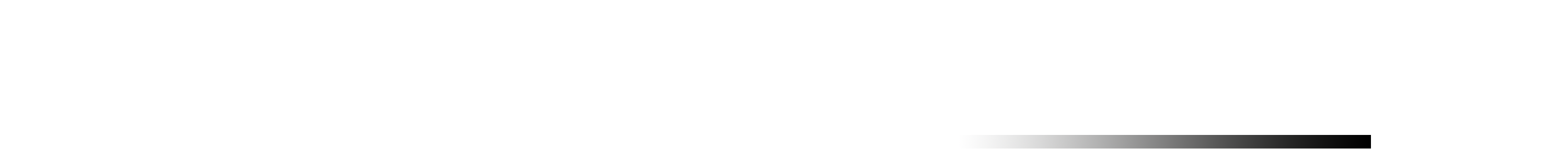 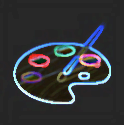 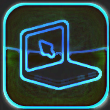 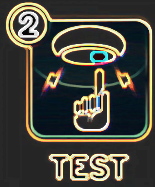 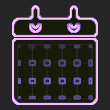 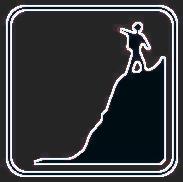 10
[Speaker Notes: Machine models
Experience
Clients do not like mini-games
Clients appreciate the realistic working experience and environment]
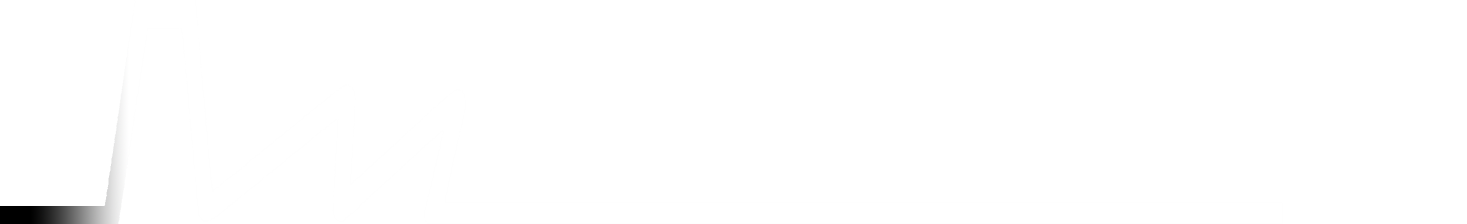 Inheritance from SIGMA
Experience!
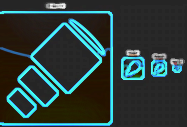 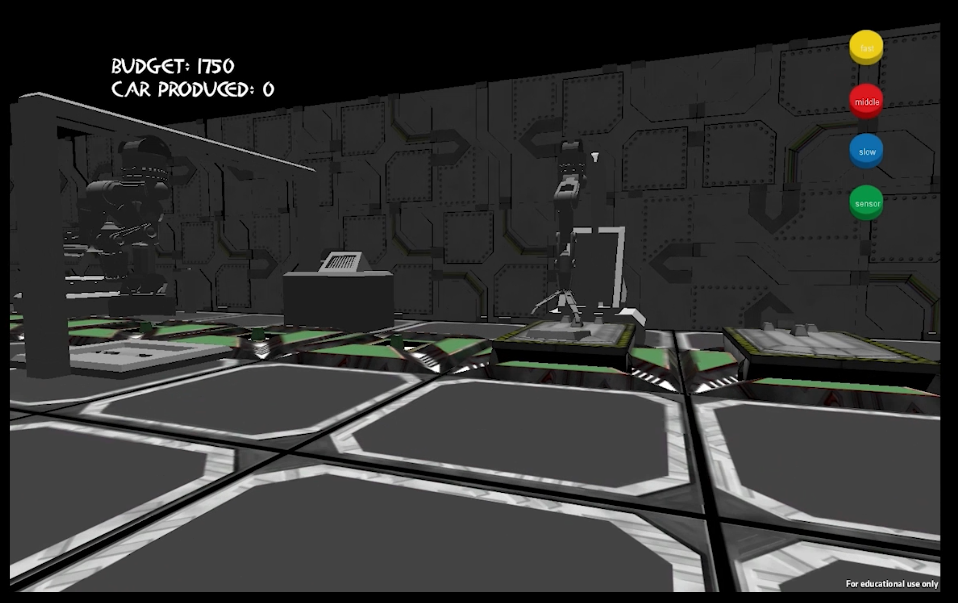 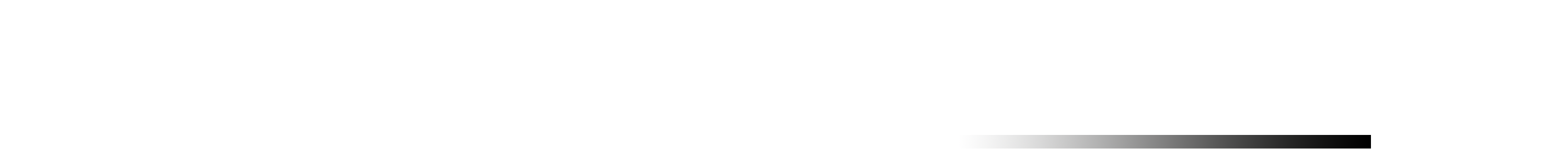 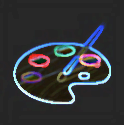 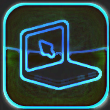 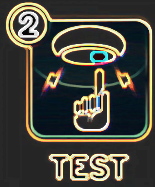 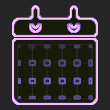 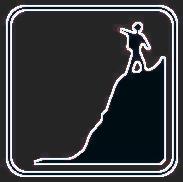 11
[Speaker Notes: Machine models
Experience
Clients do not like mini-games
Clients appreciate the realistic working experience and environment]
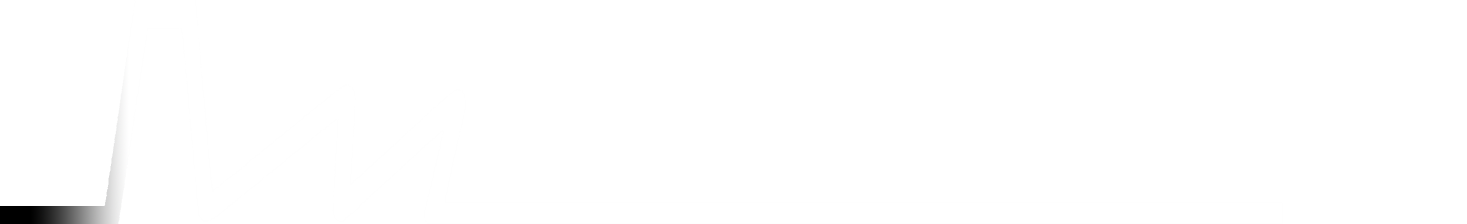 Game Design
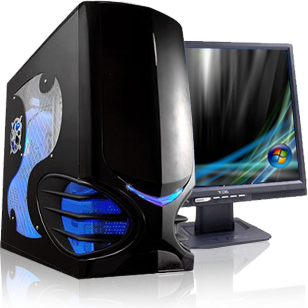 Platform: PC
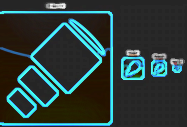 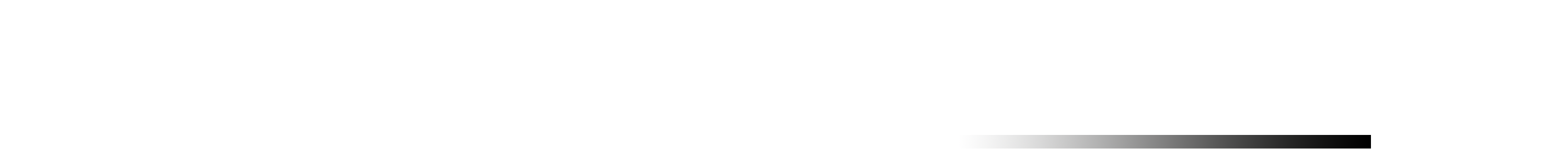 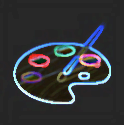 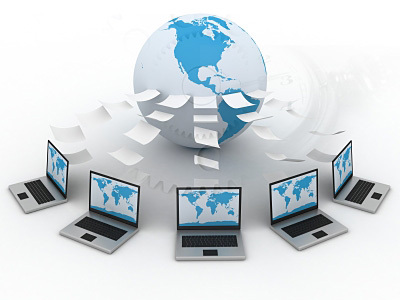 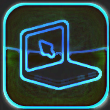 Important features:
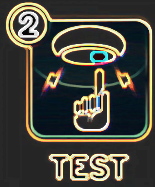 Save high scores online
Save configurations online
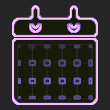 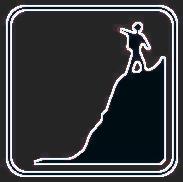 12
[Speaker Notes: PC
Online (High score, Load others’ layout design)]
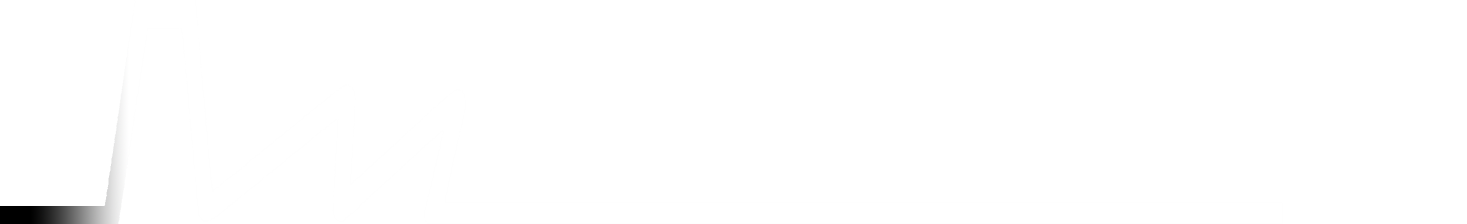 Flow
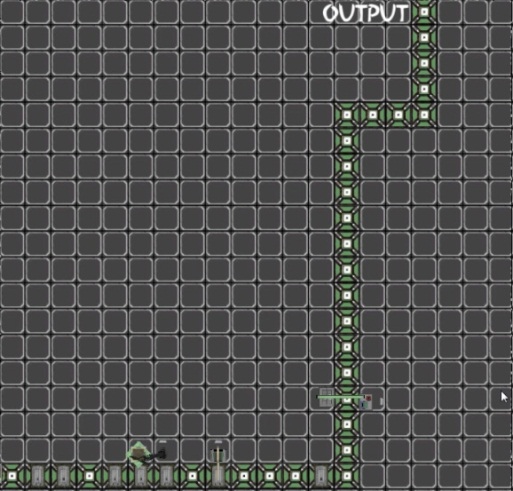 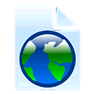 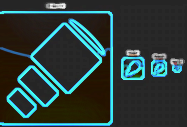 Create player
Game start
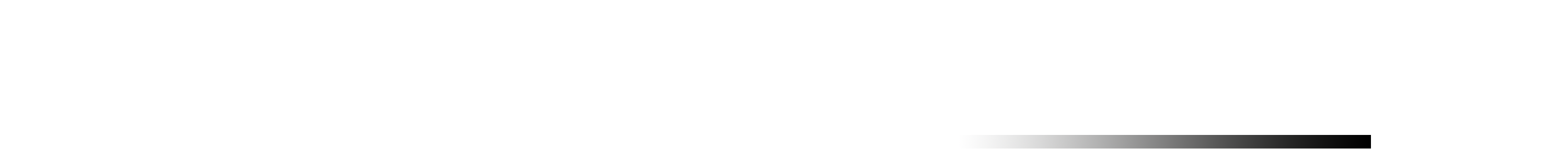 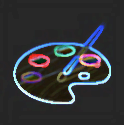 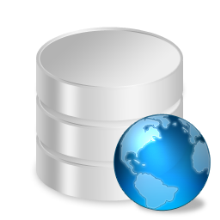 Login
Design
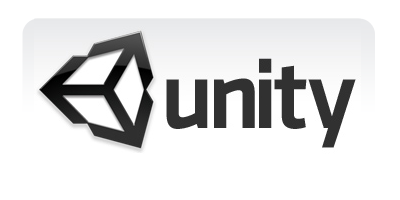 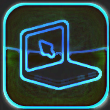 Load design
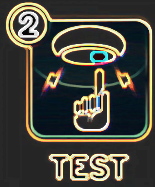 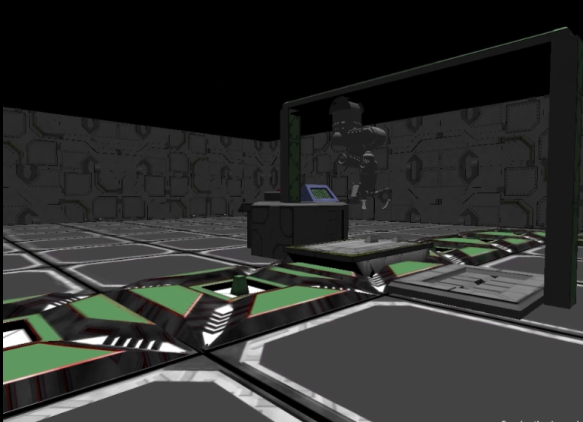 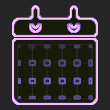 Save configurations
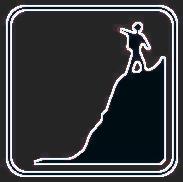 Simulation
13
[Speaker Notes: PC
Online (High score, Load others’ layout design)]
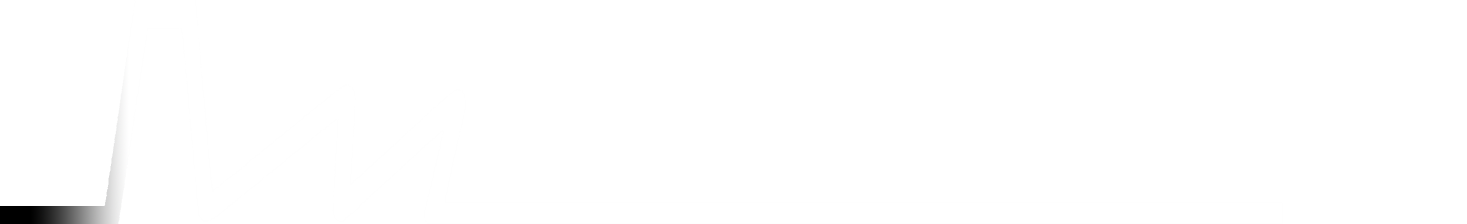 Layout Design
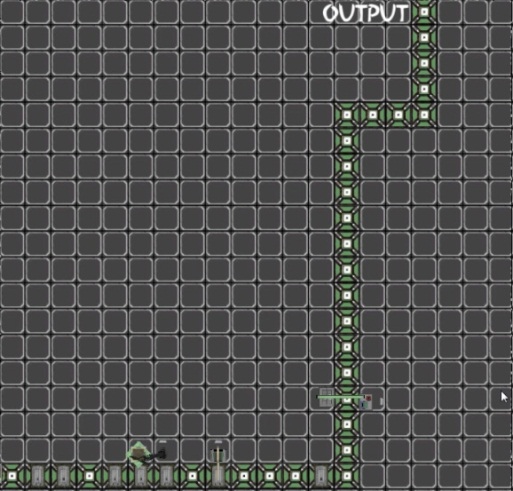 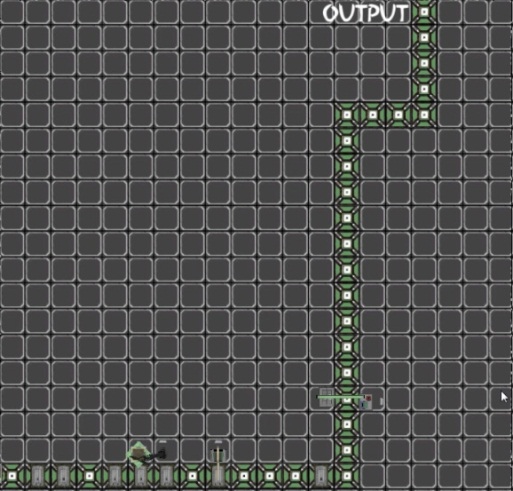 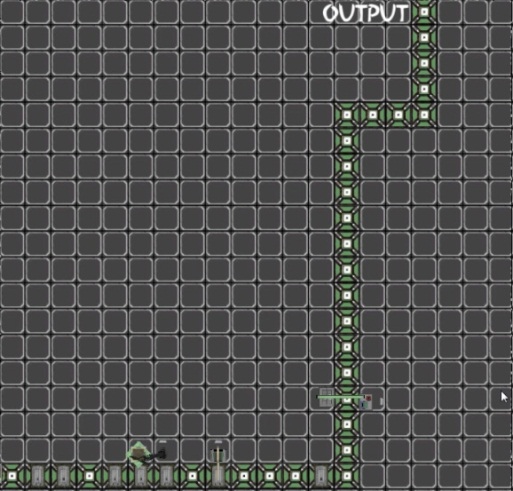 S
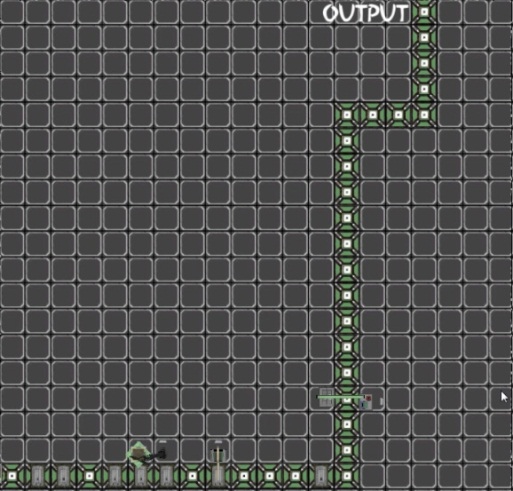 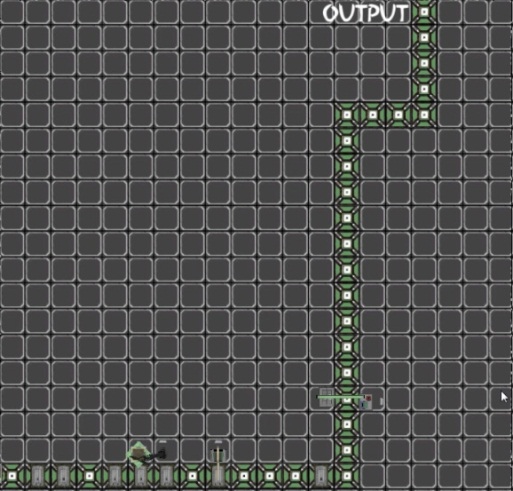 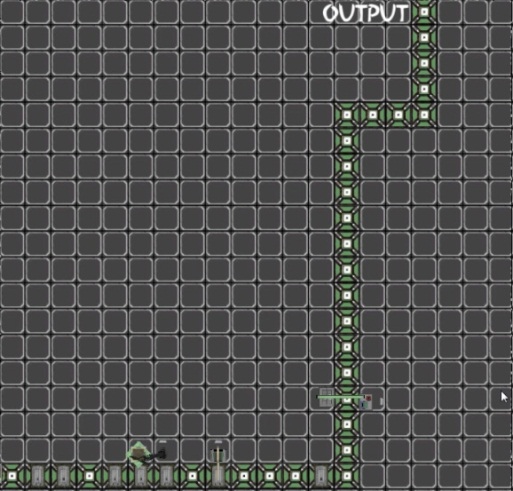 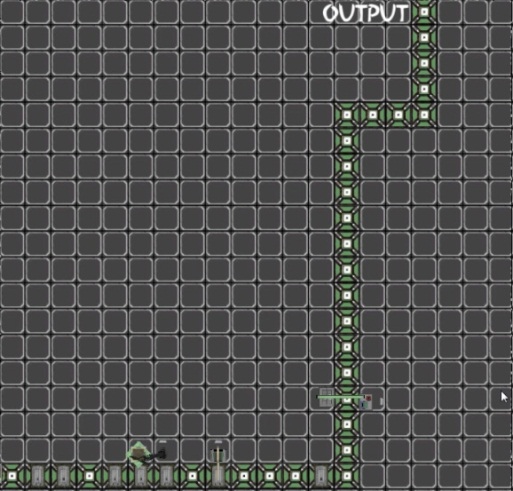 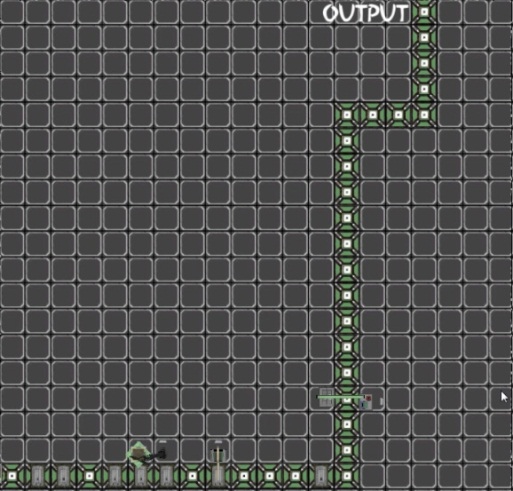 L
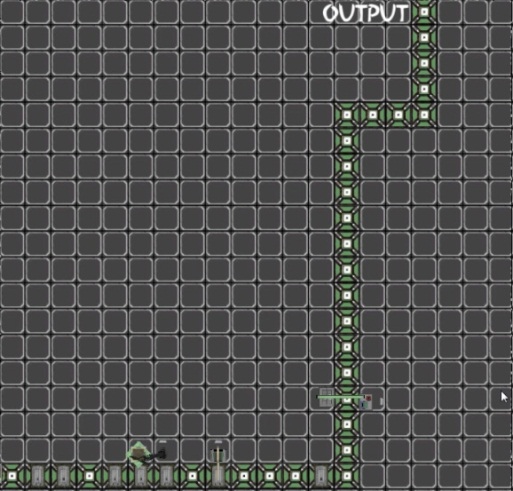 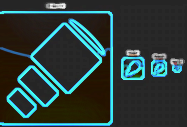 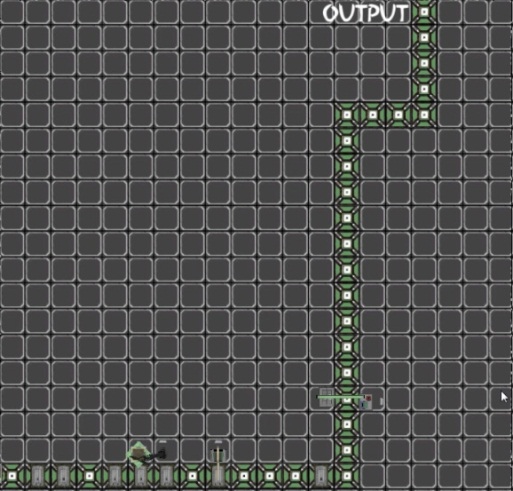 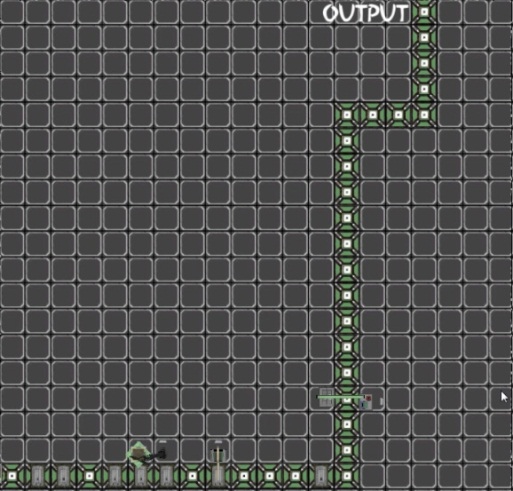 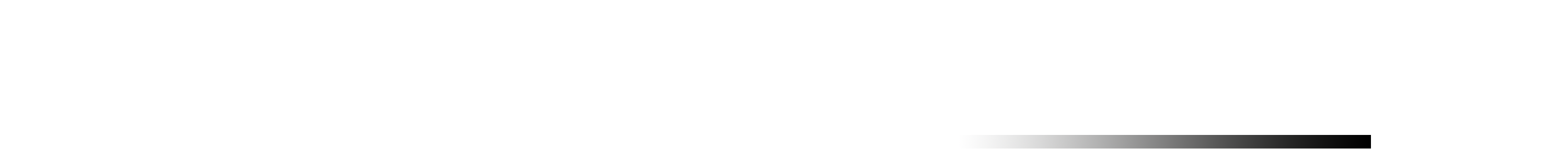 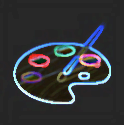 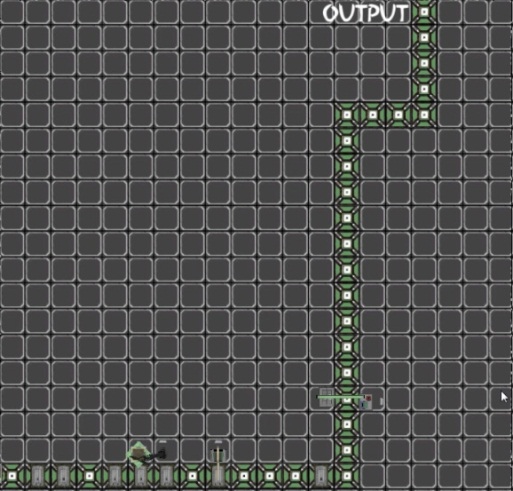 C
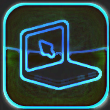 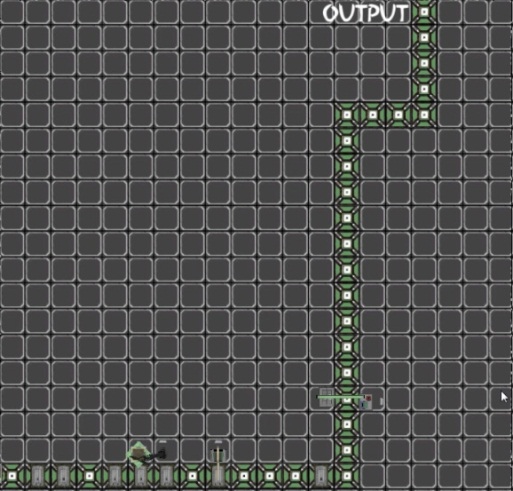 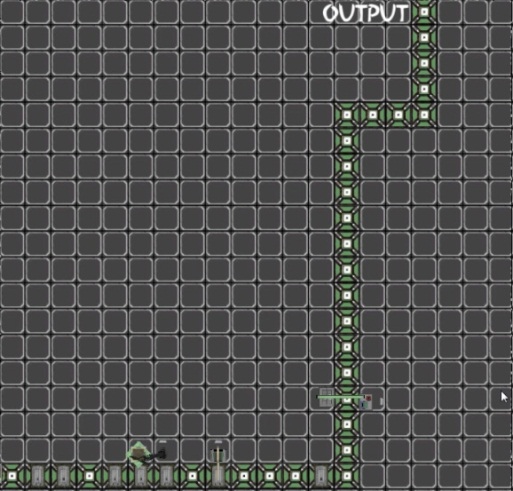 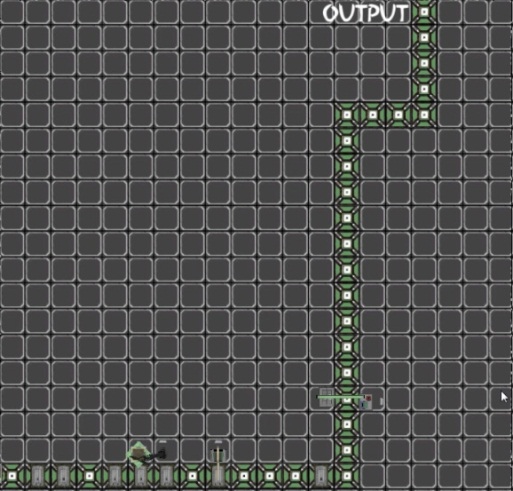 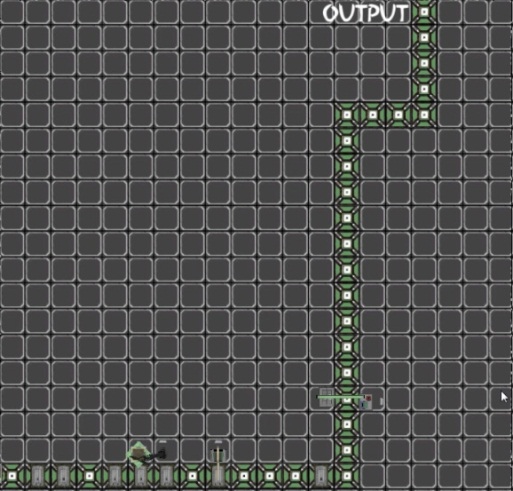 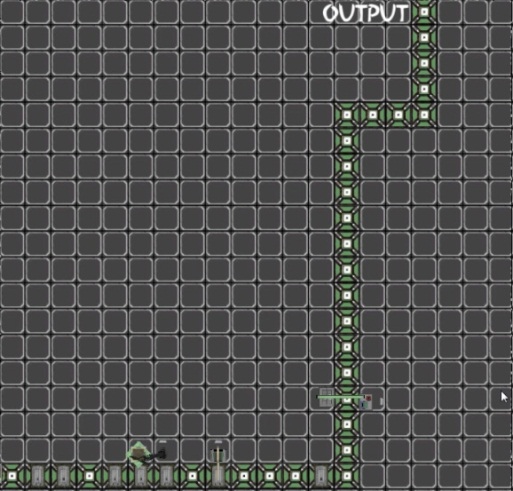 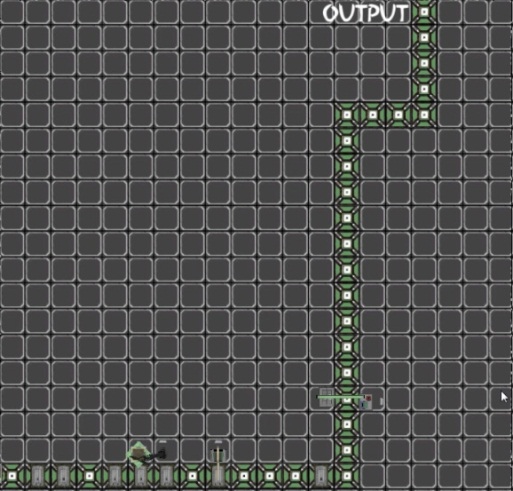 B
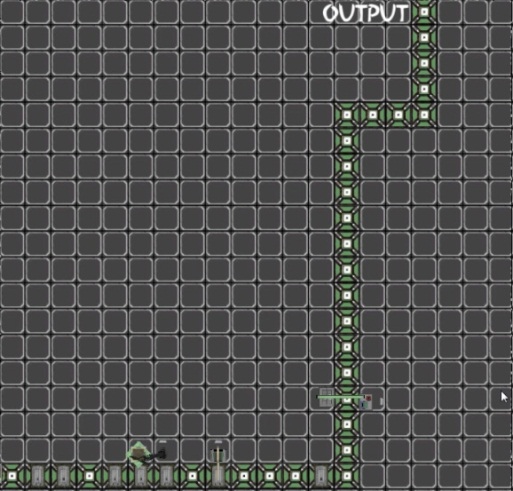 L
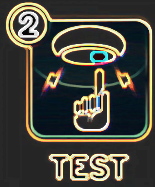 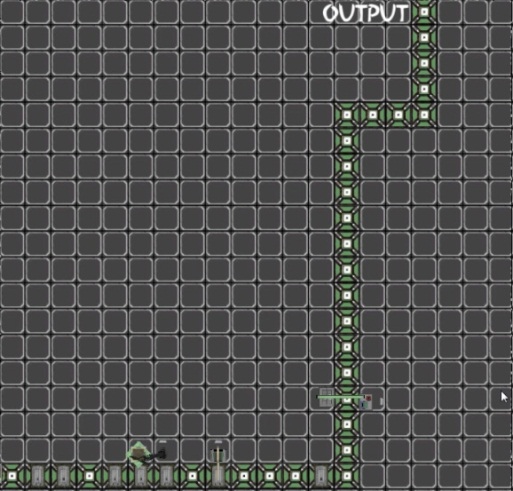 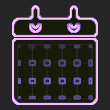 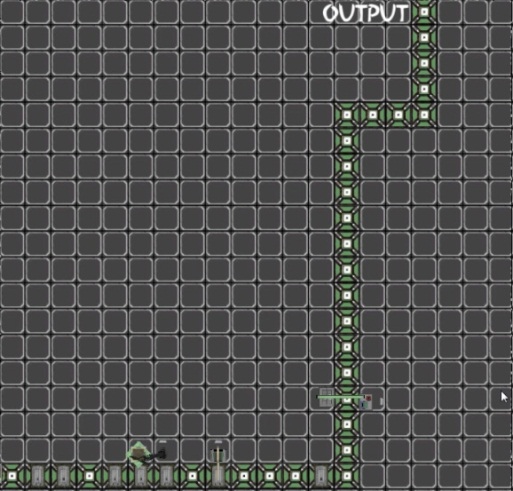 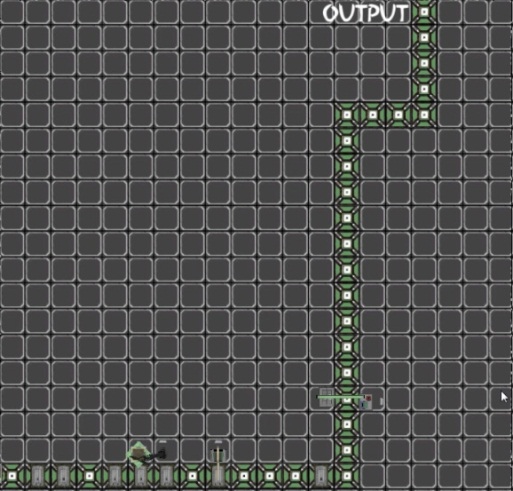 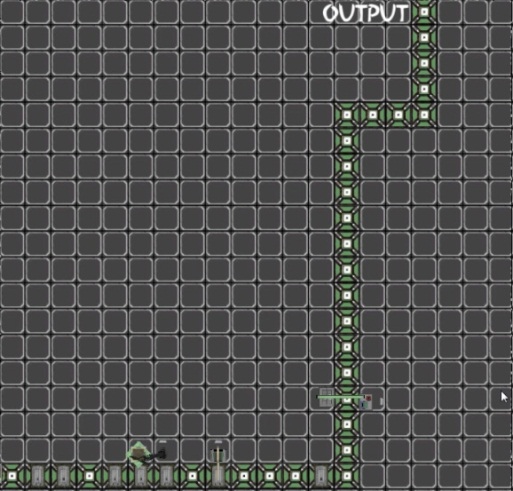 L
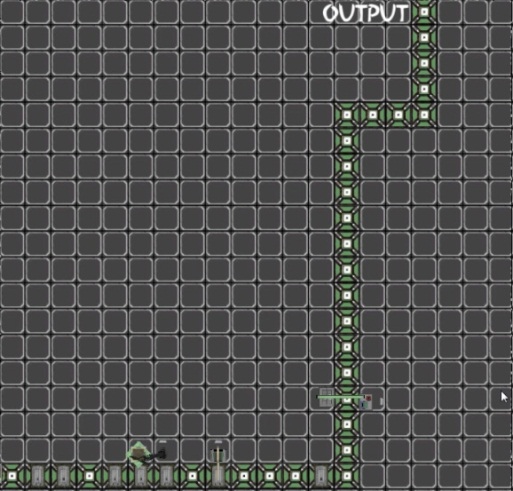 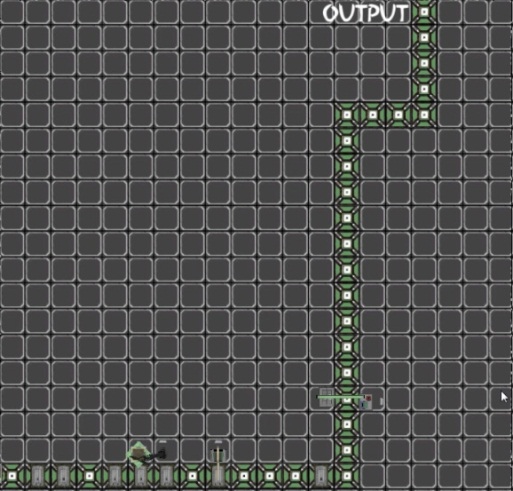 L
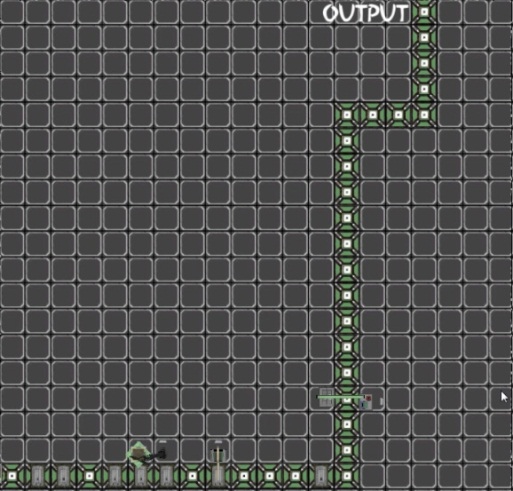 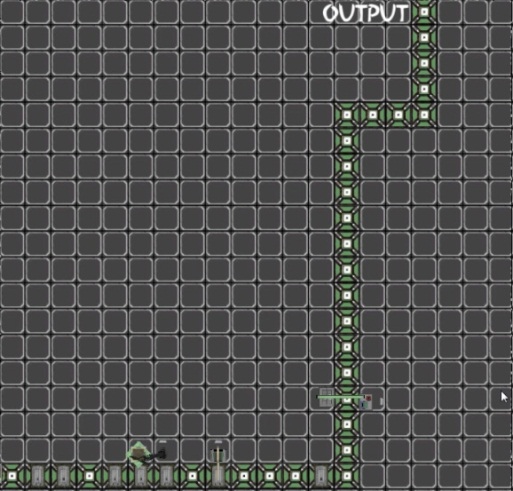 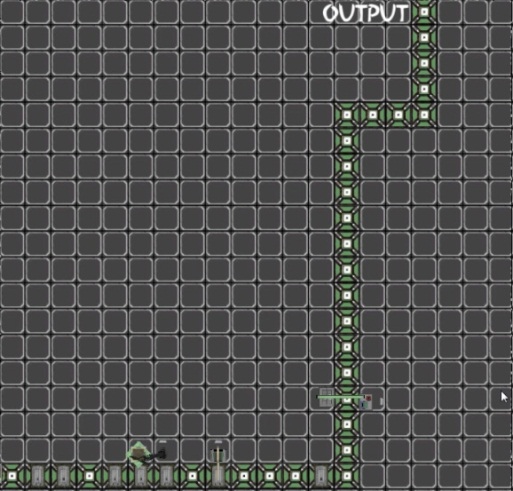 B
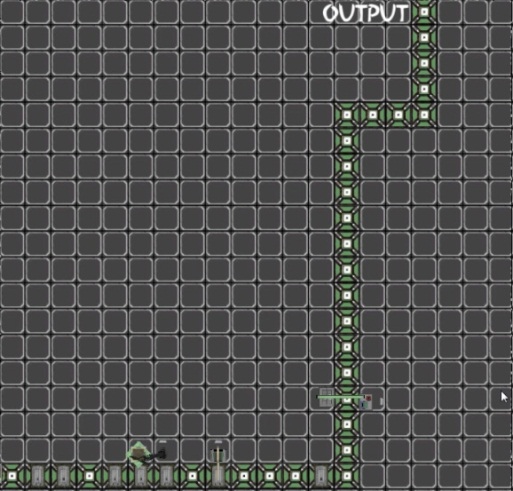 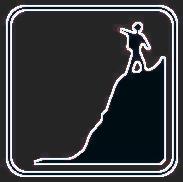 14
[Speaker Notes: PC
Online (High score, Load others’ layout design)]
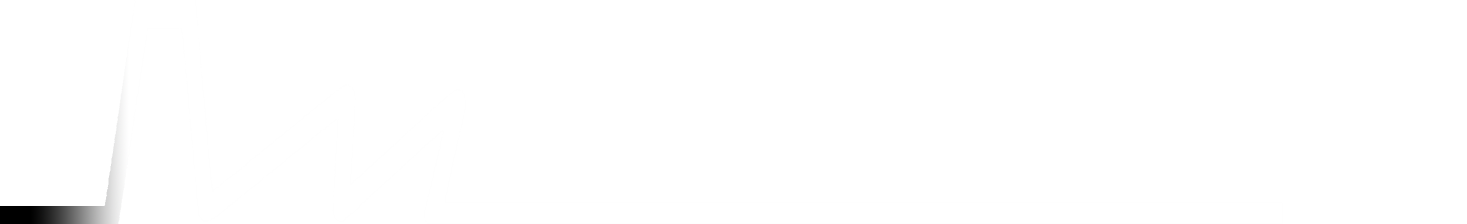 Action Details
Load
Bolt
L
B
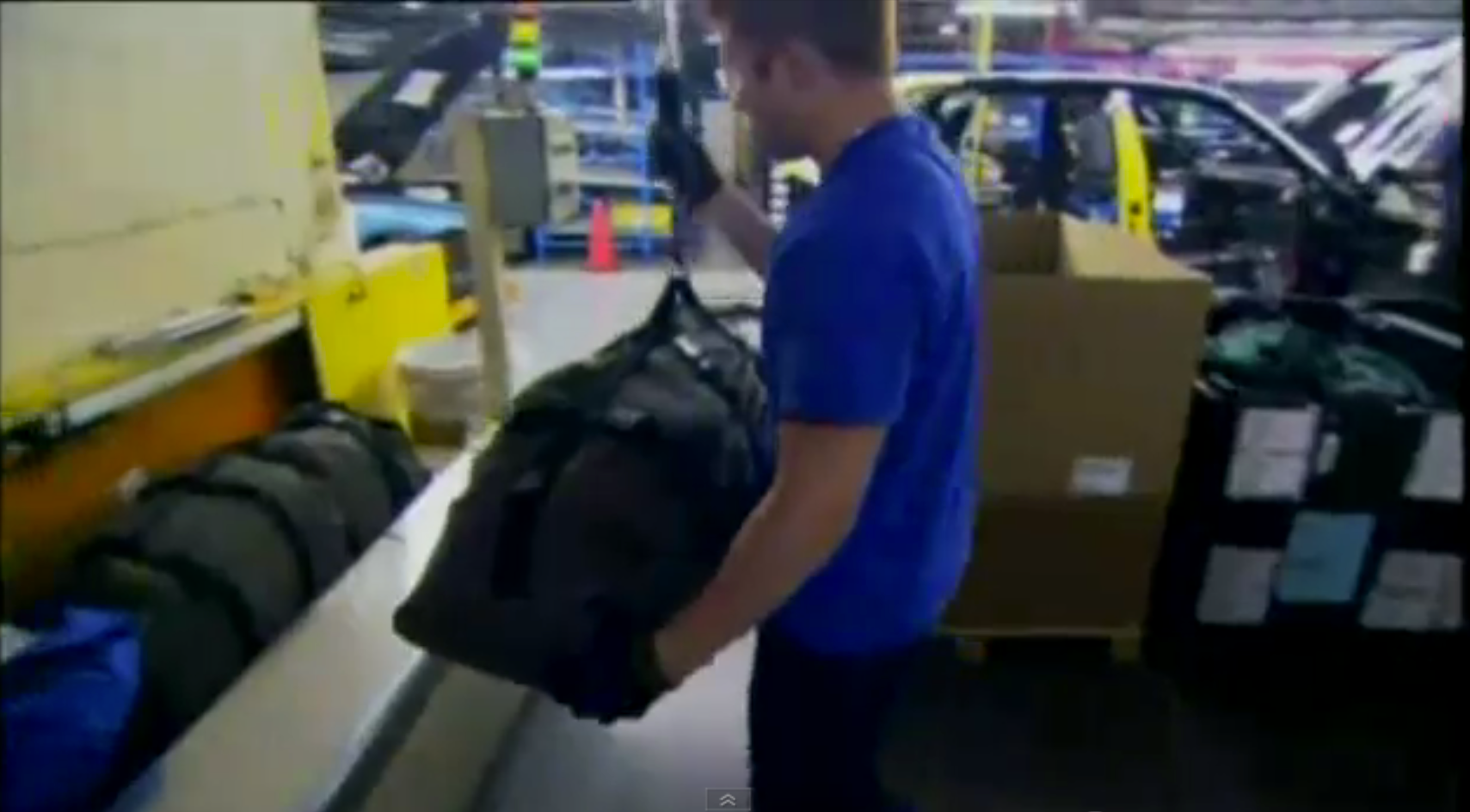 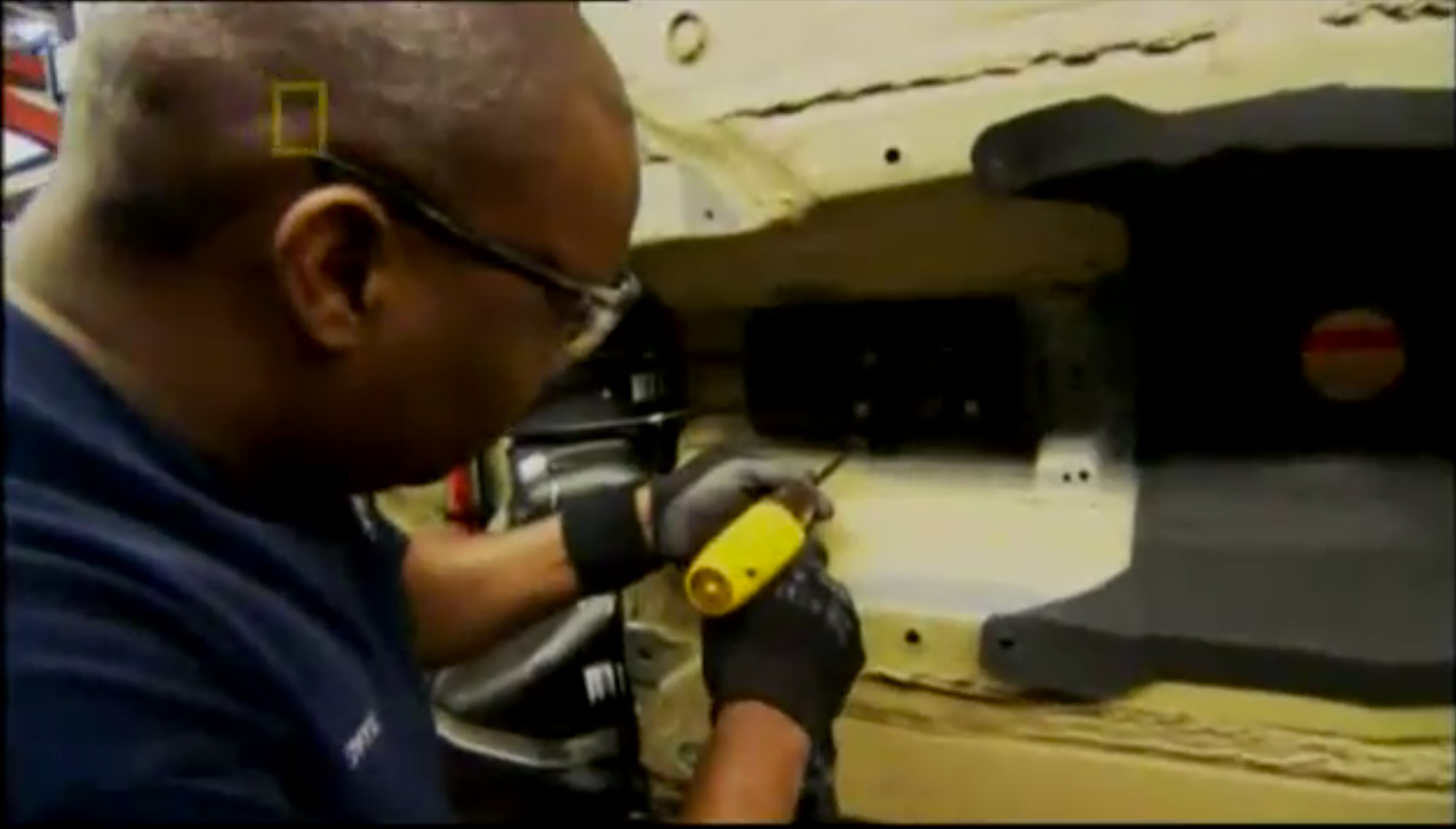 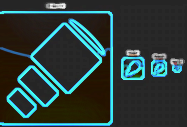 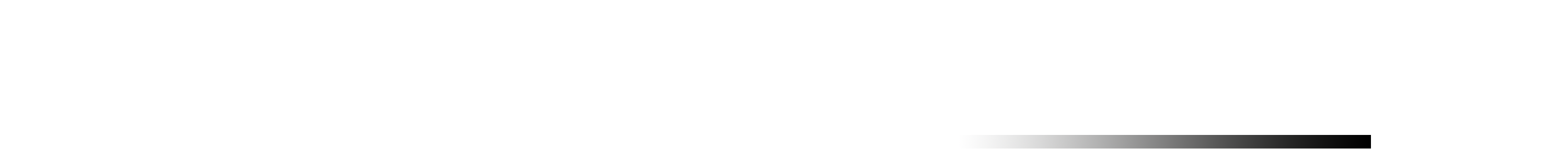 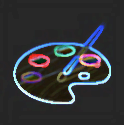 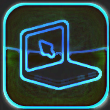 Snap
Connect Cable
S
C
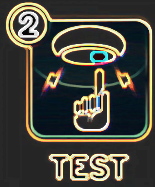 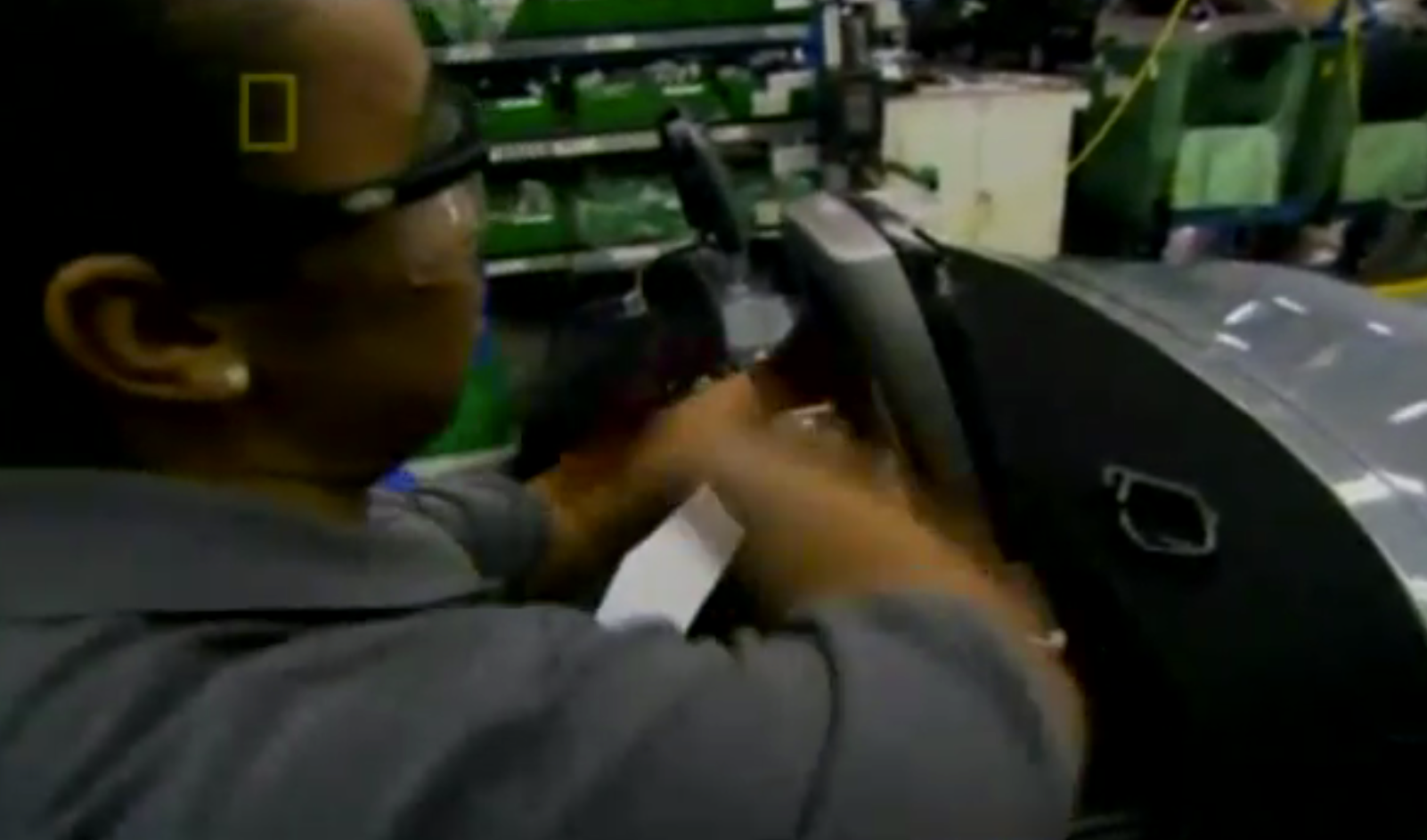 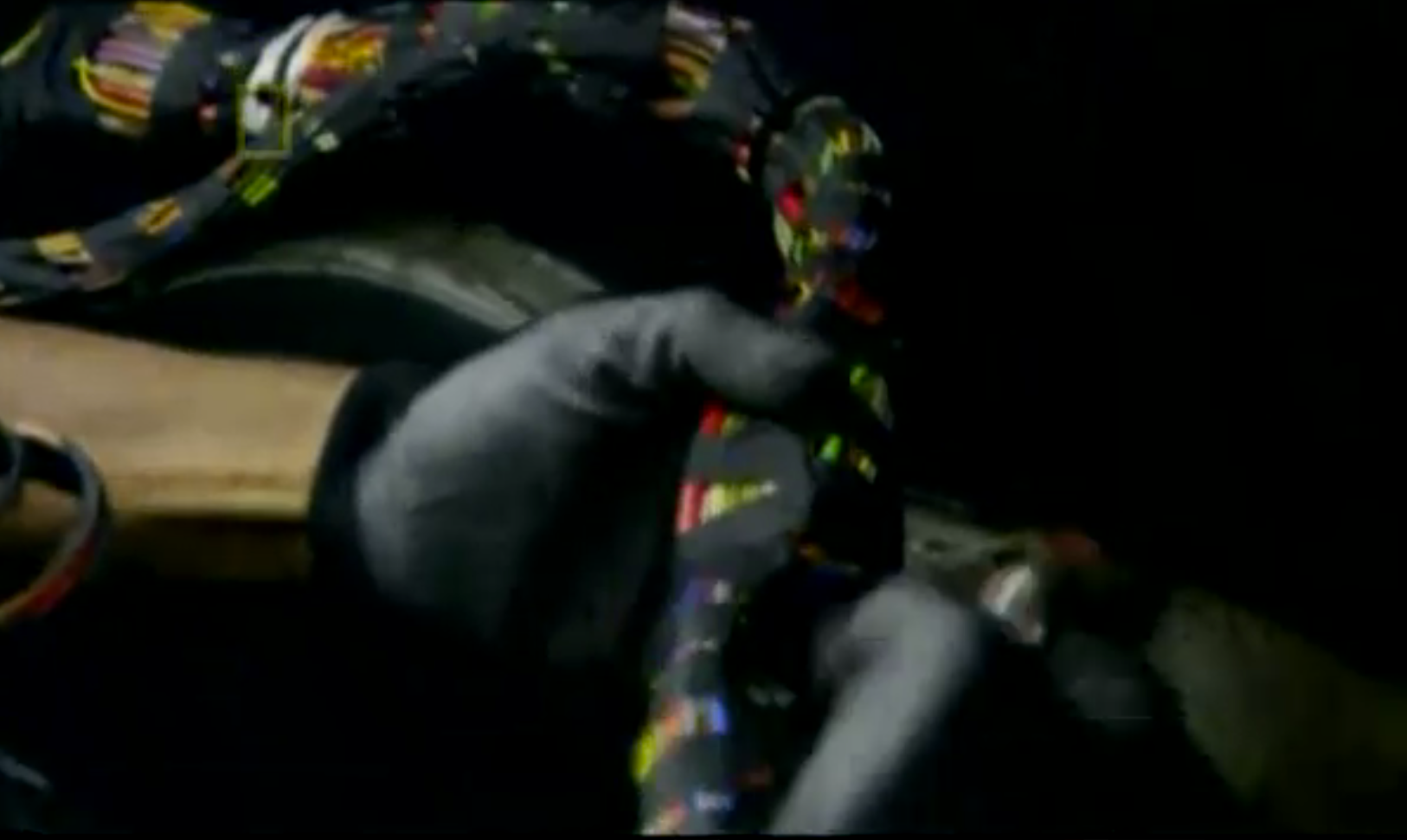 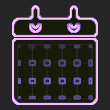 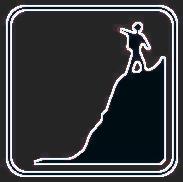 15
[Speaker Notes: PC
Online (High score, Load others’ layout design)]
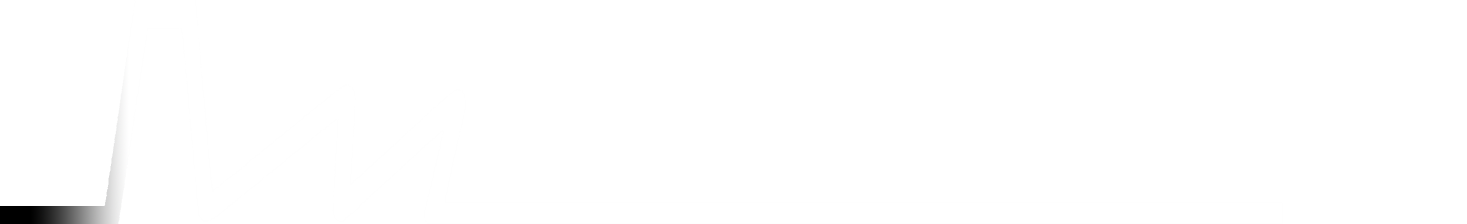 Action Details
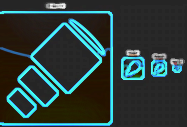 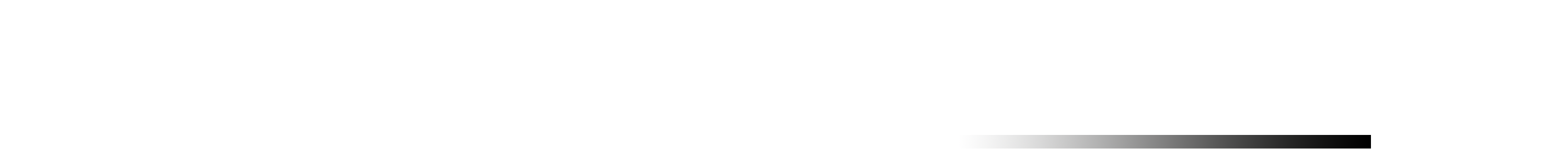 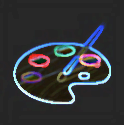 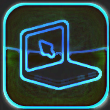 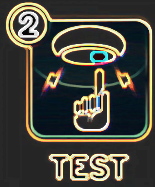 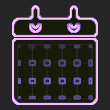 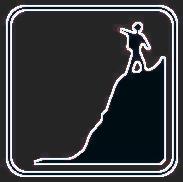 16
[Speaker Notes: PC
Online (High score, Load others’ layout design)]
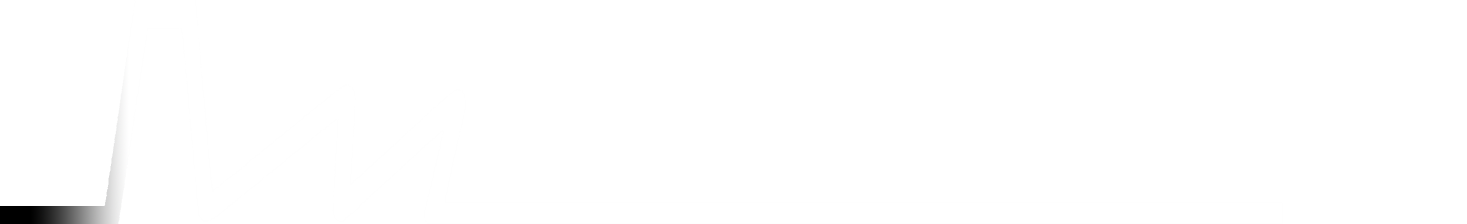 Precedence
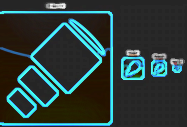 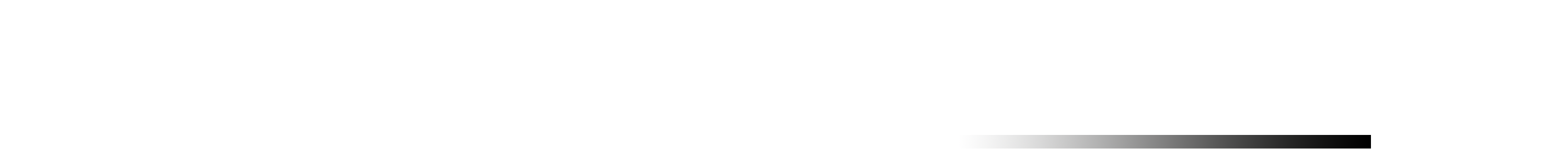 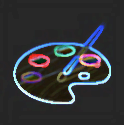 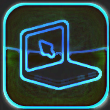 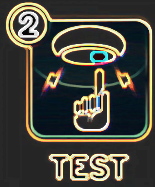 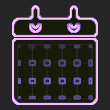 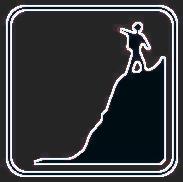 17
[Speaker Notes: PC
Online (High score, Load others’ layout design)]
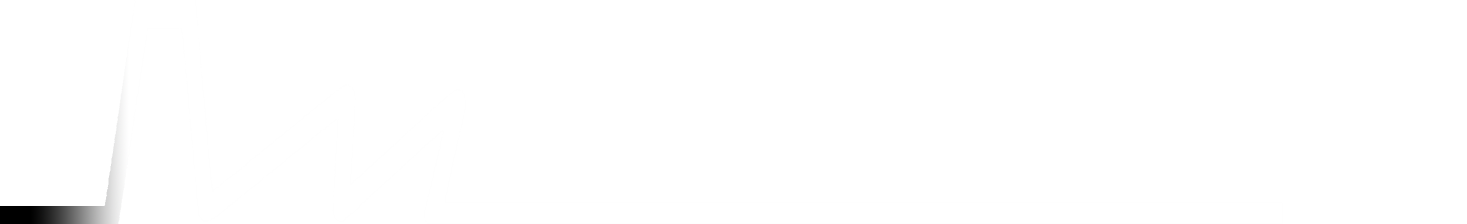 What the player can change
Decrease the length of the sensors
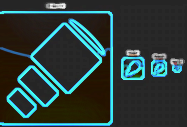 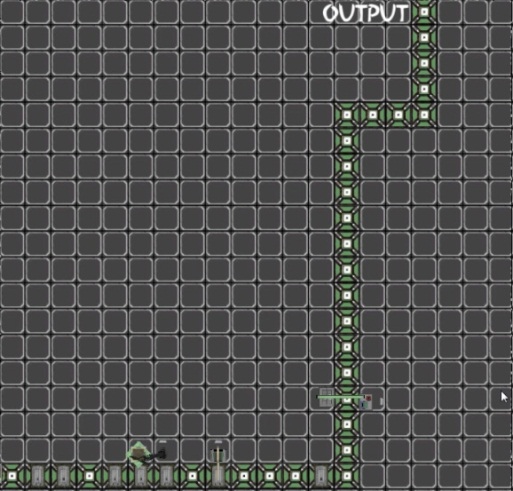 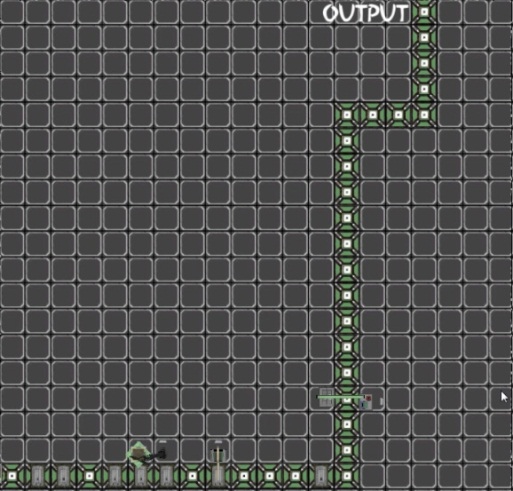 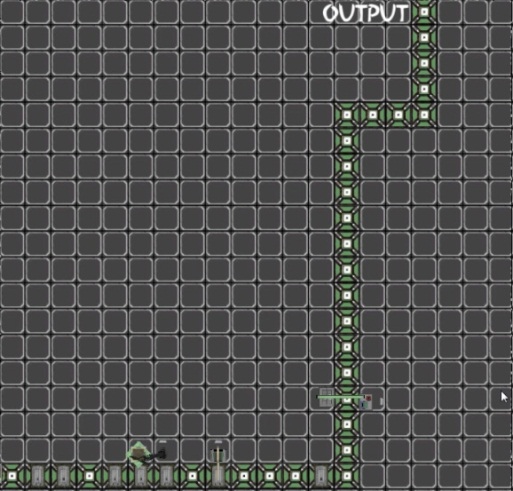 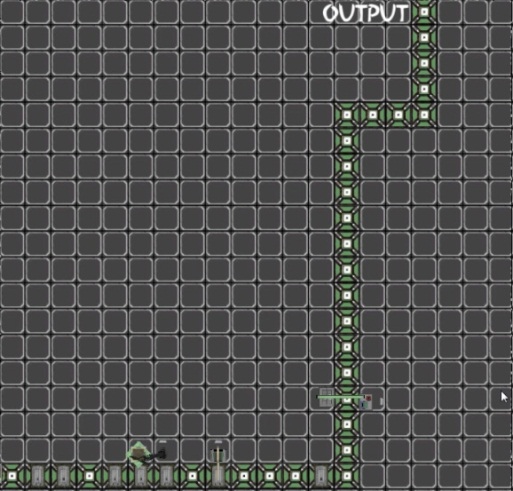 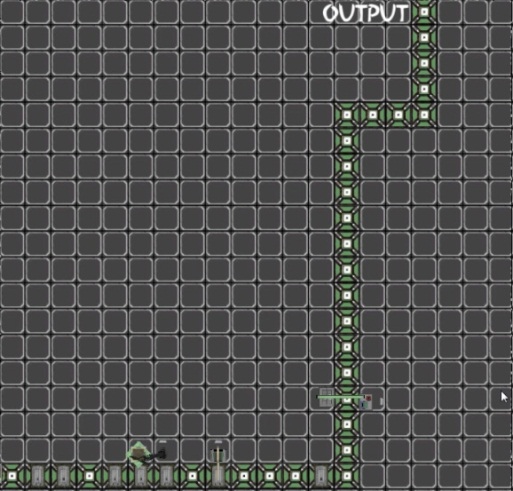 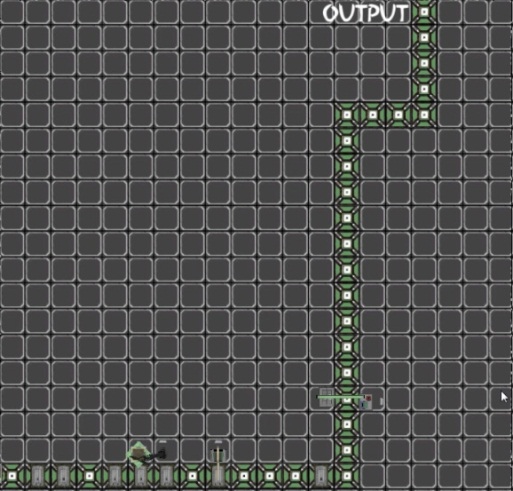 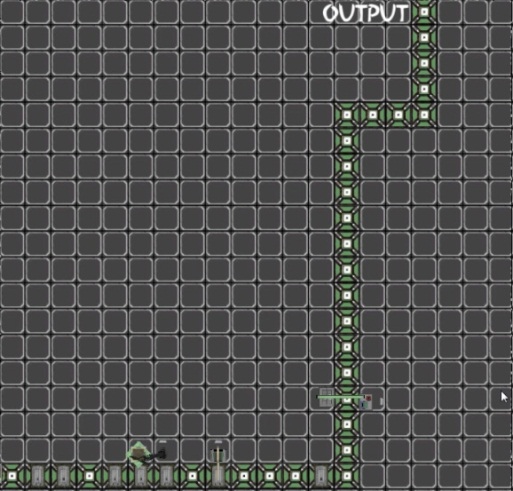 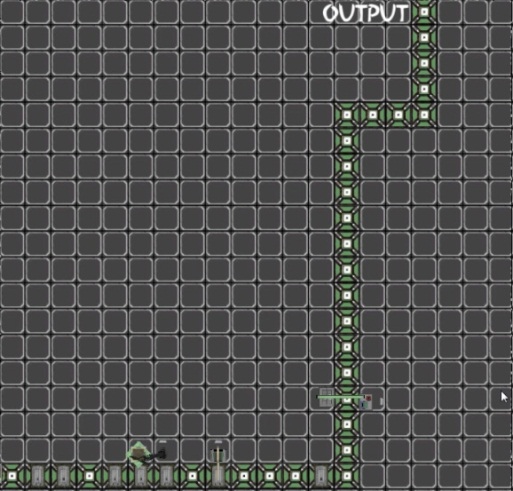 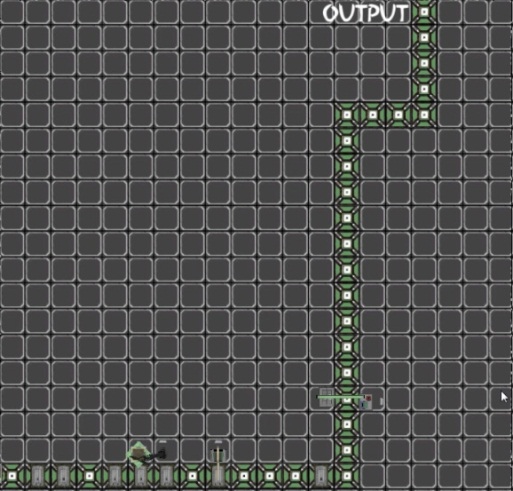 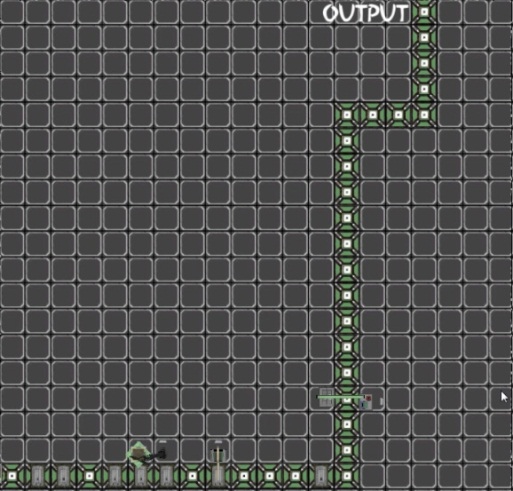 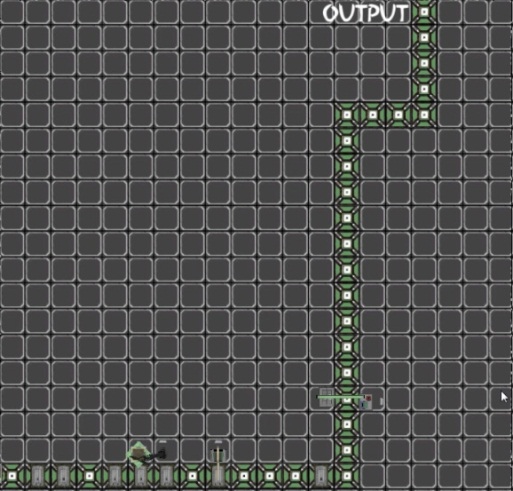 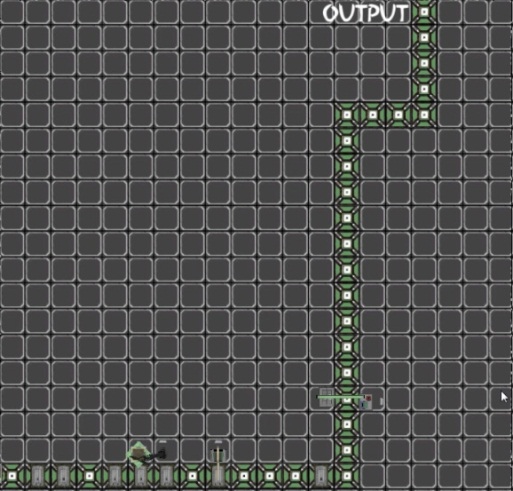 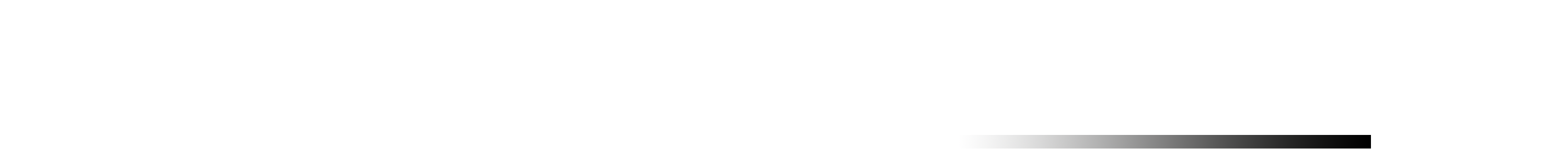 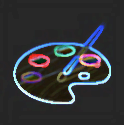 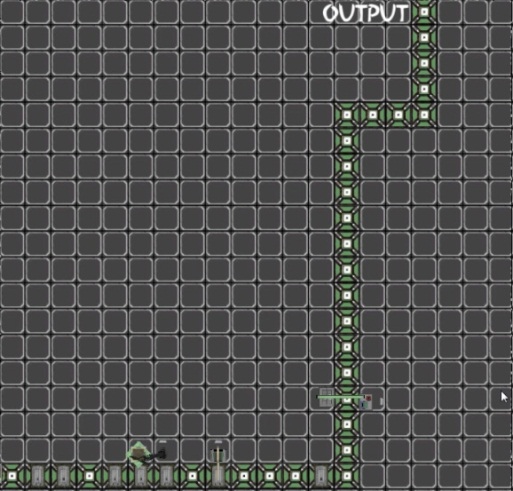 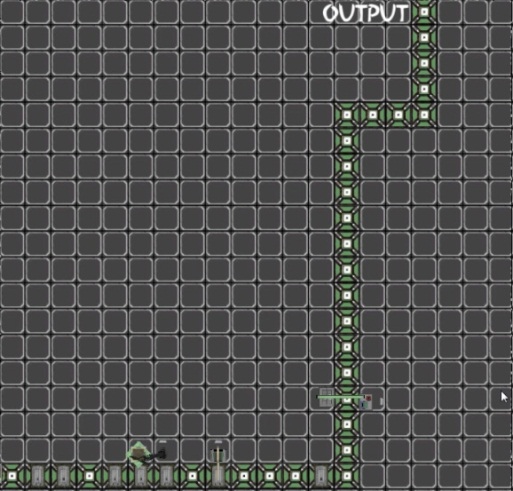 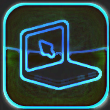 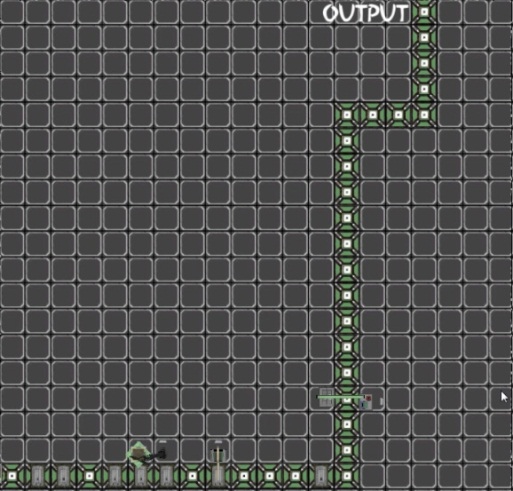 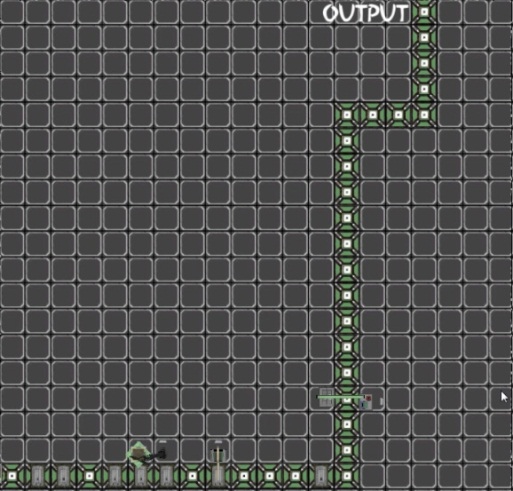 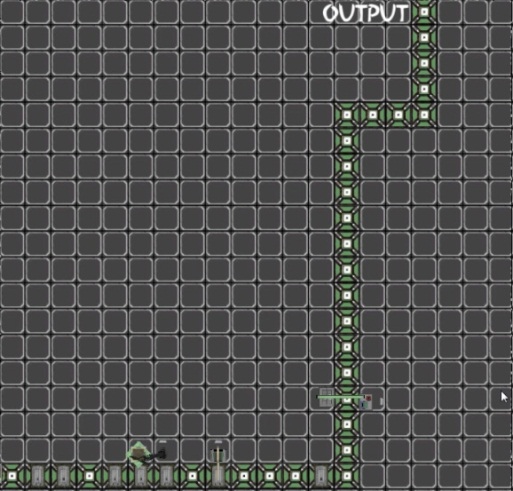 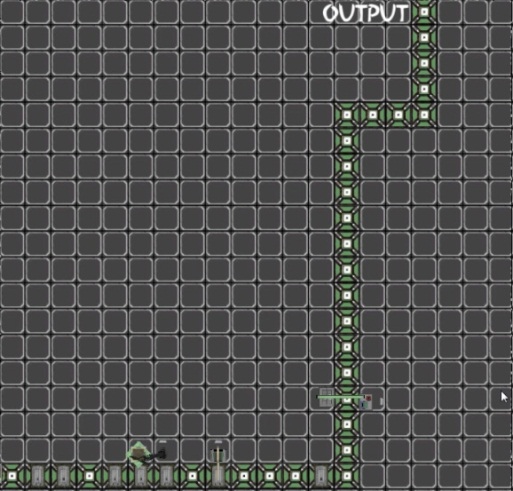 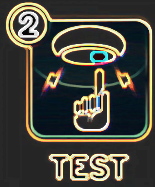 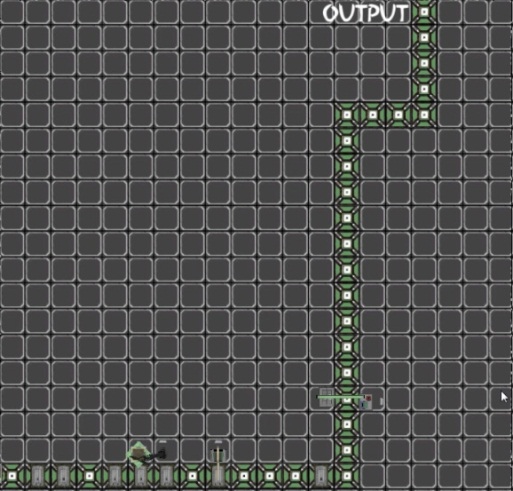 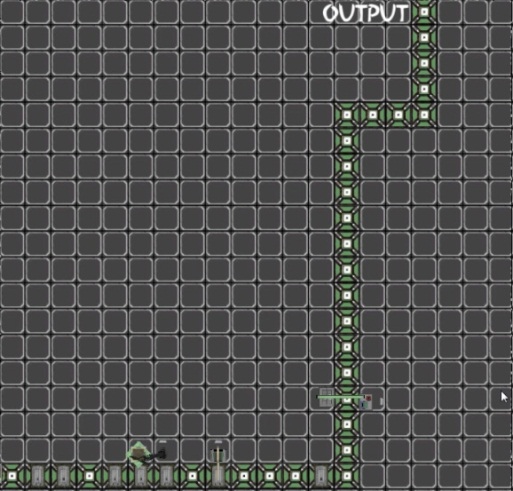 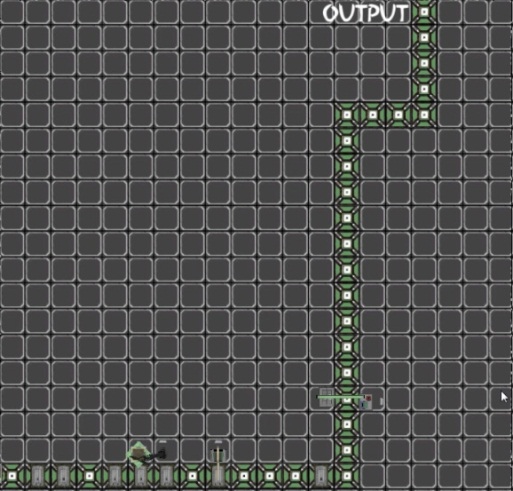 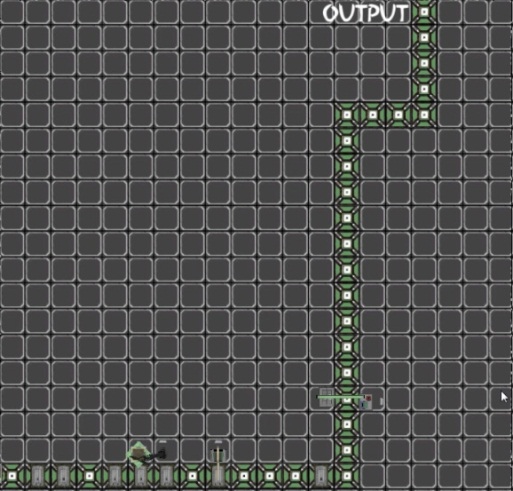 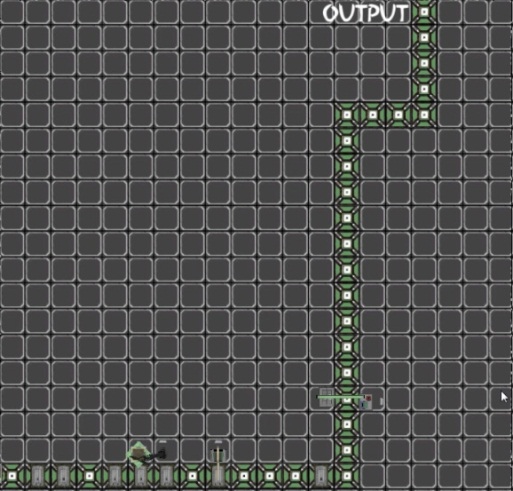 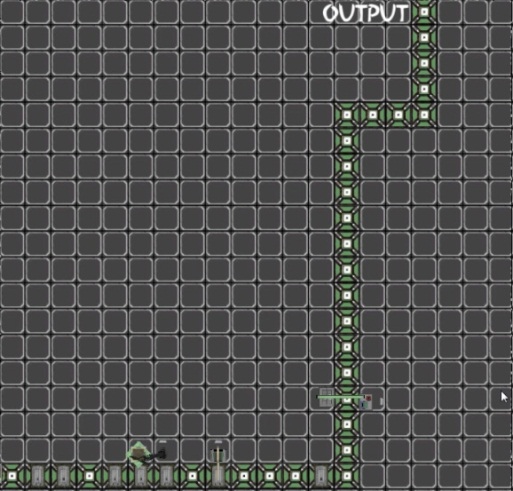 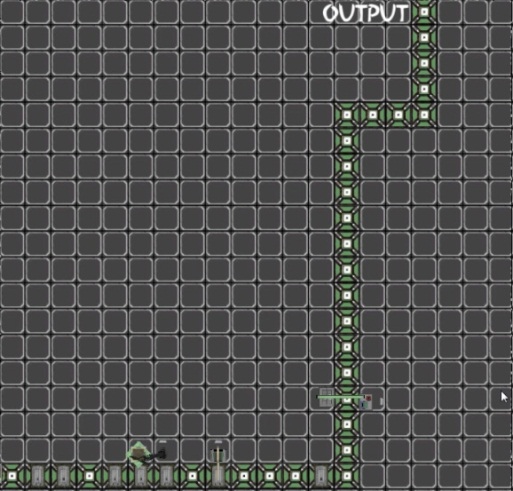 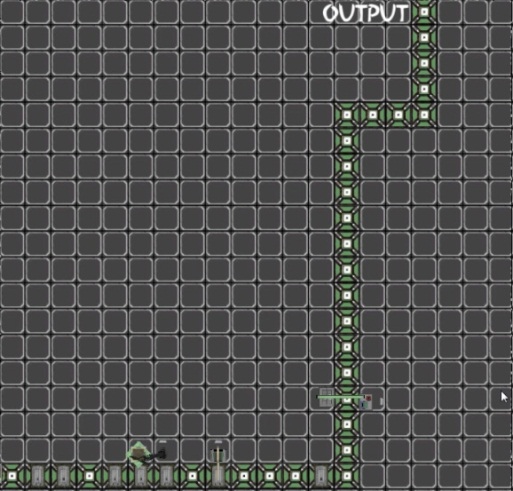 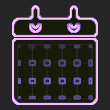 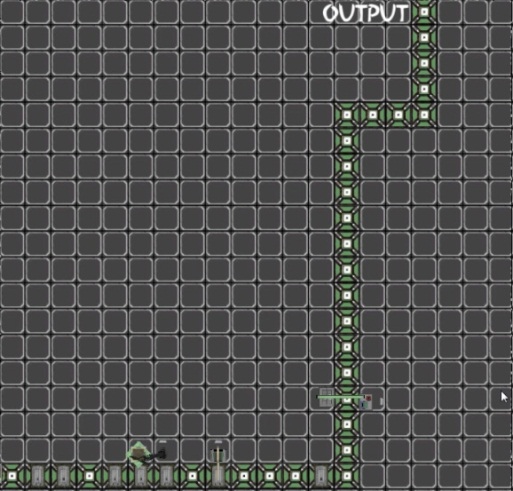 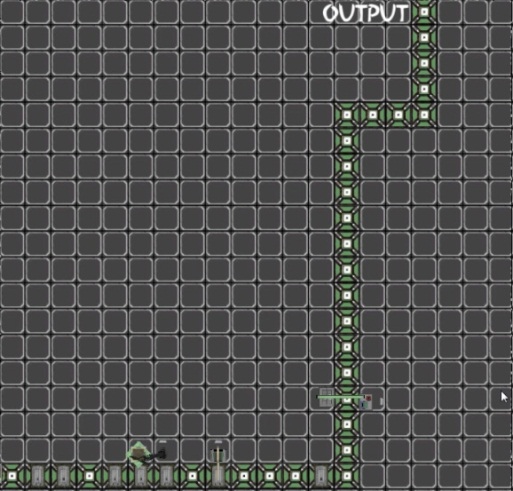 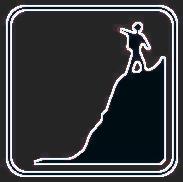 18
[Speaker Notes: PC
Online (High score, Load others’ layout design)]
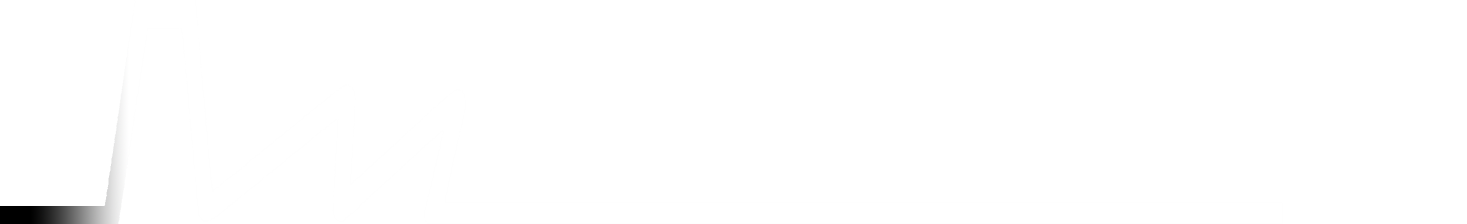 What the player can change
Create alternative path
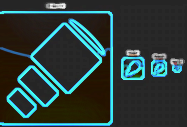 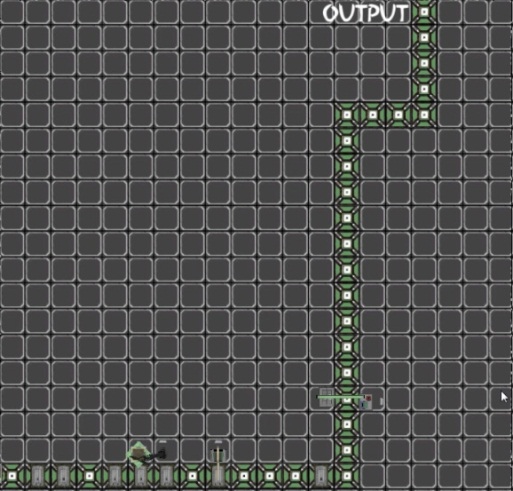 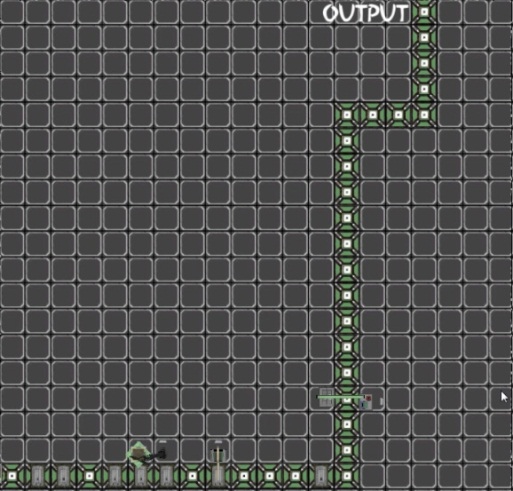 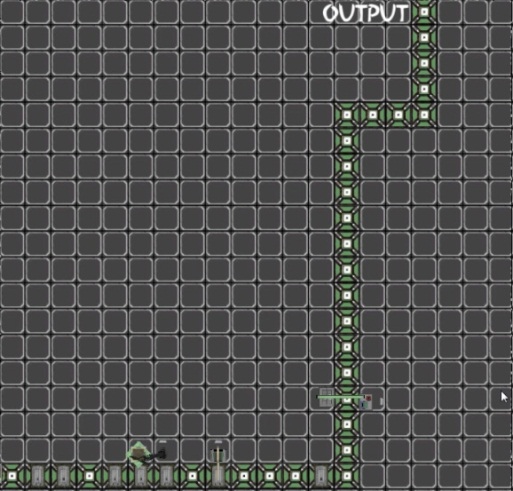 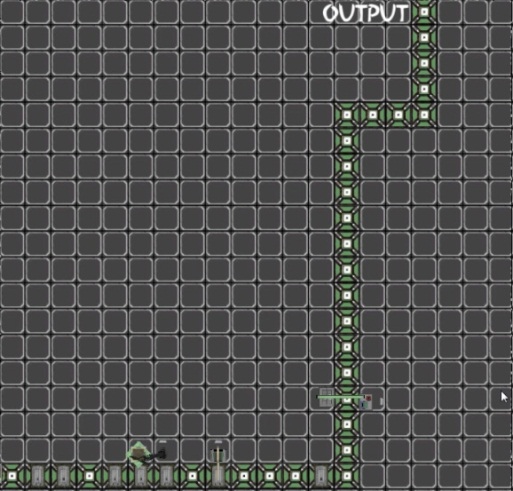 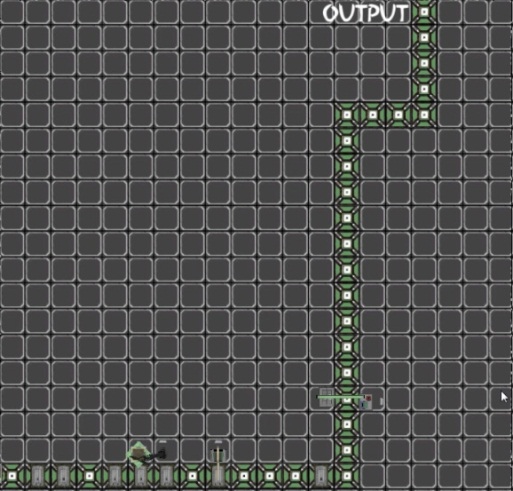 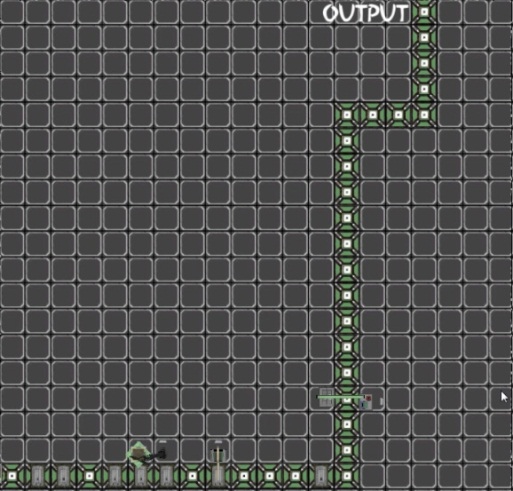 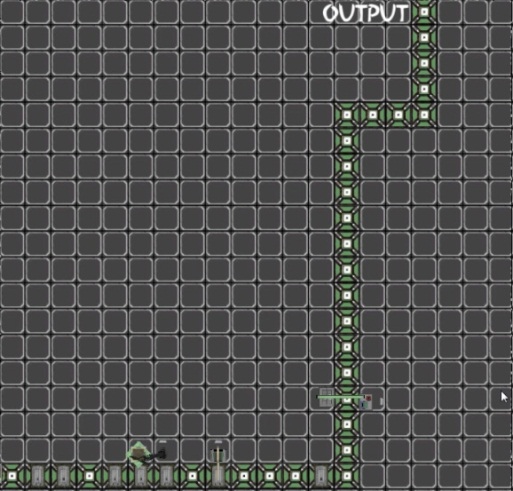 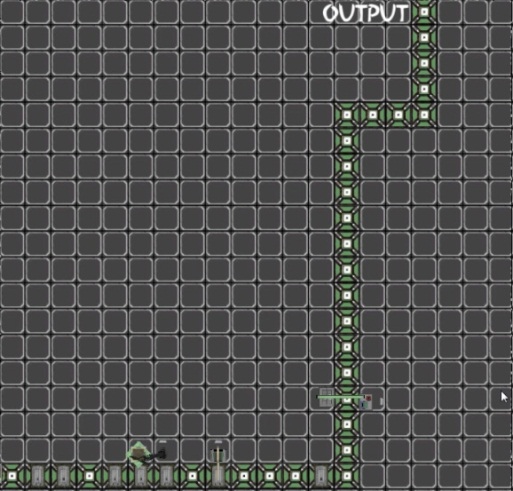 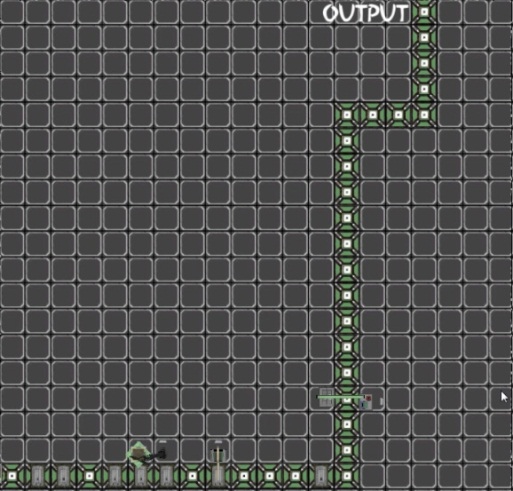 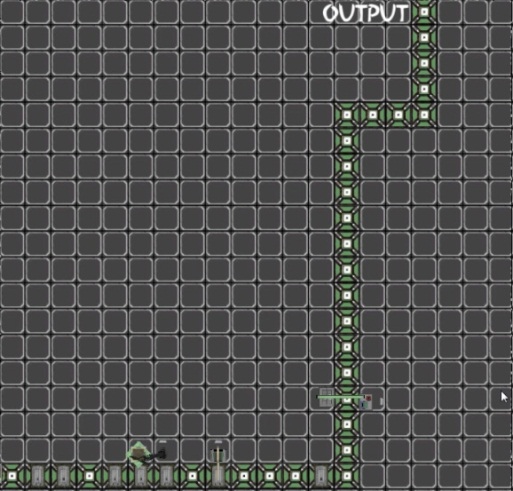 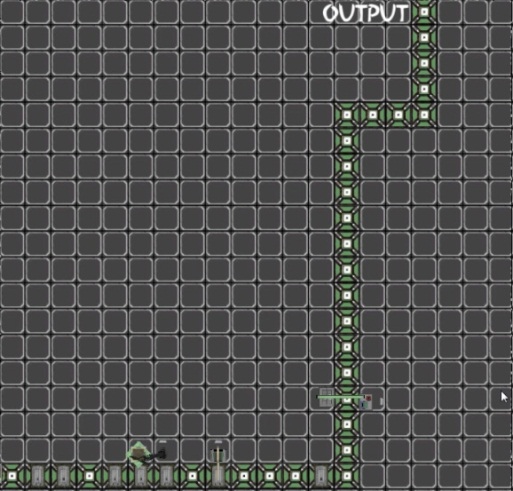 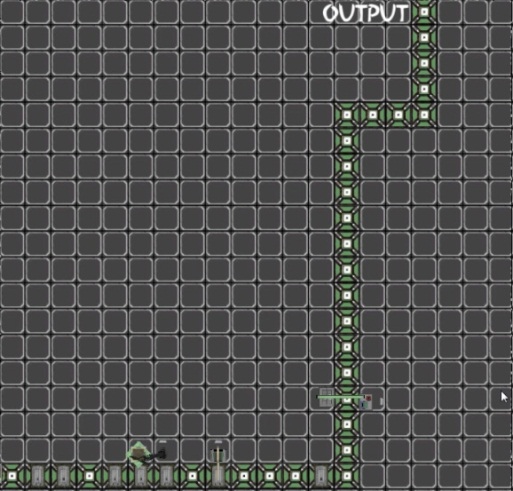 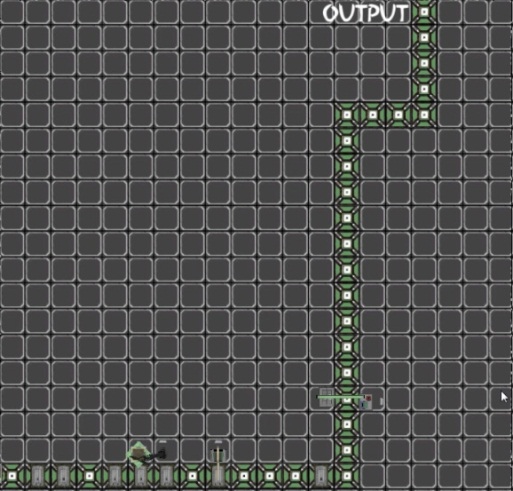 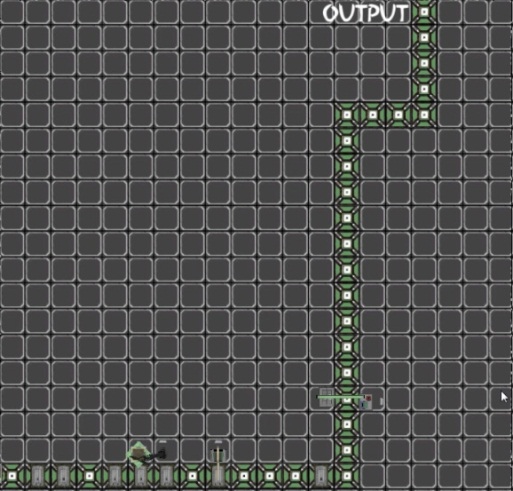 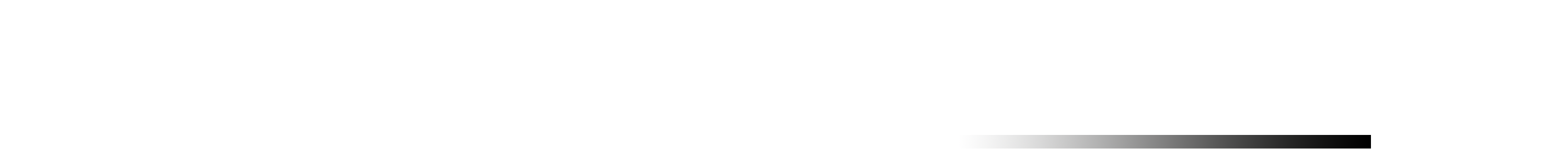 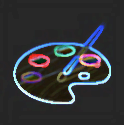 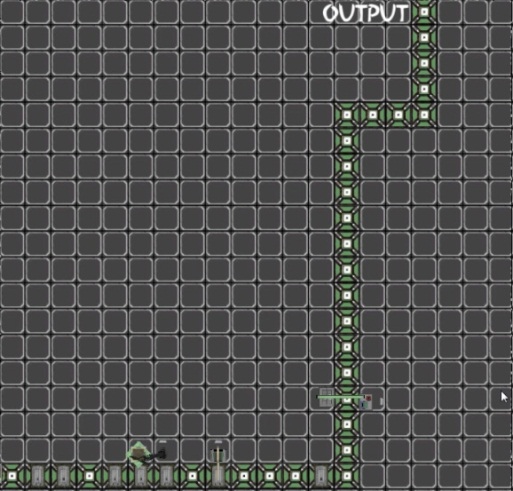 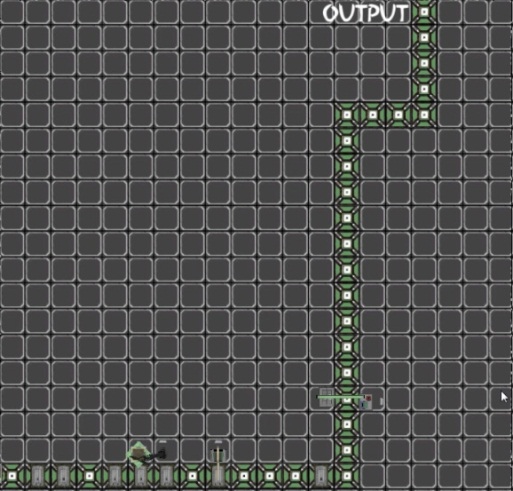 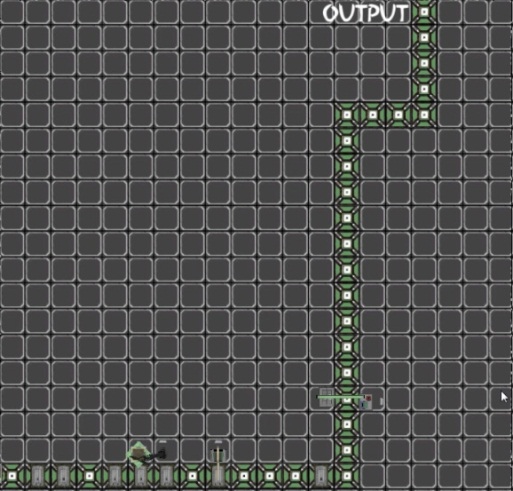 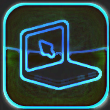 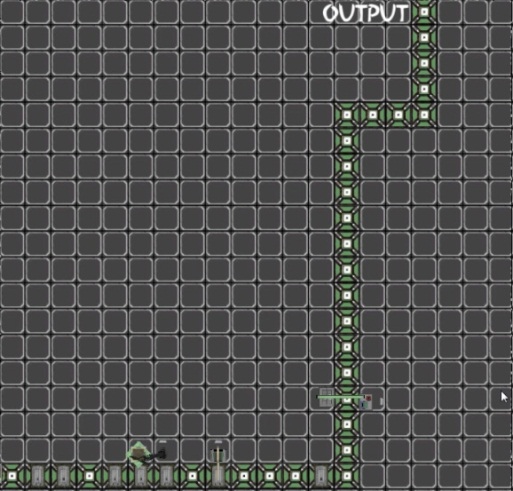 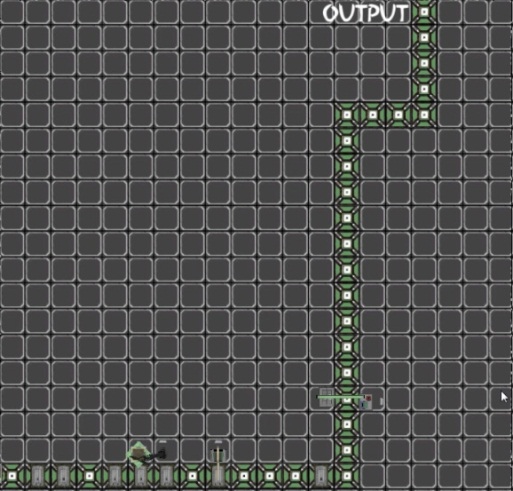 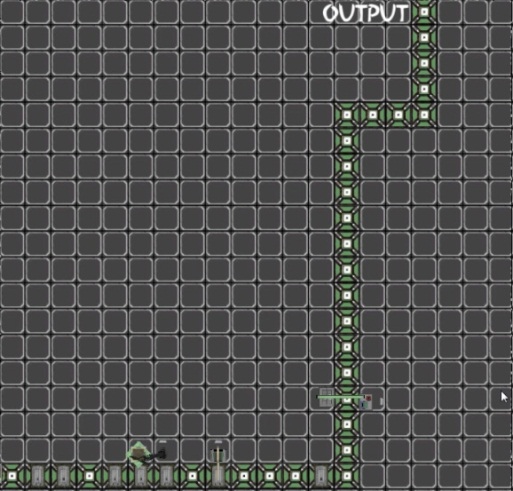 L
L
L
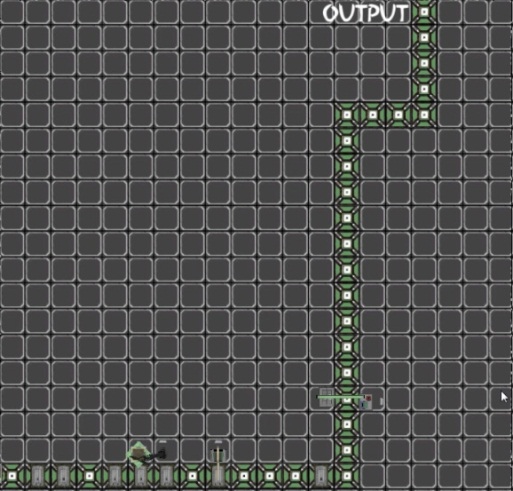 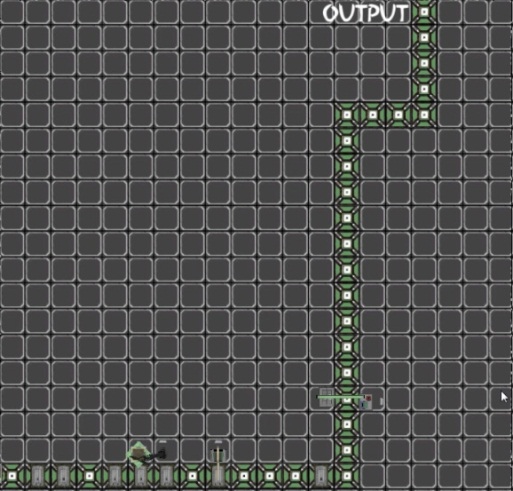 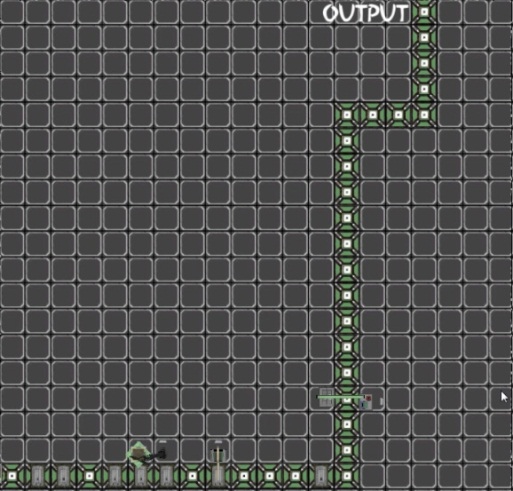 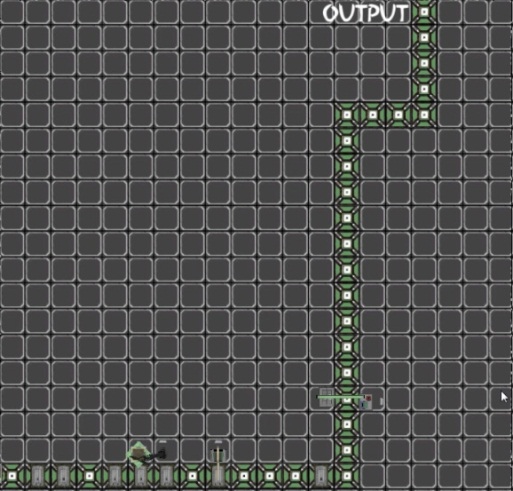 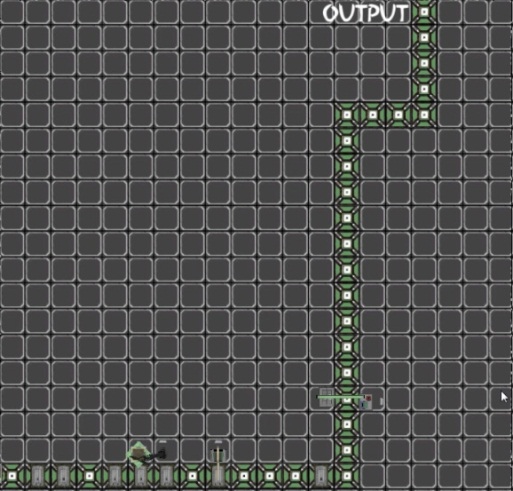 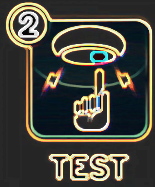 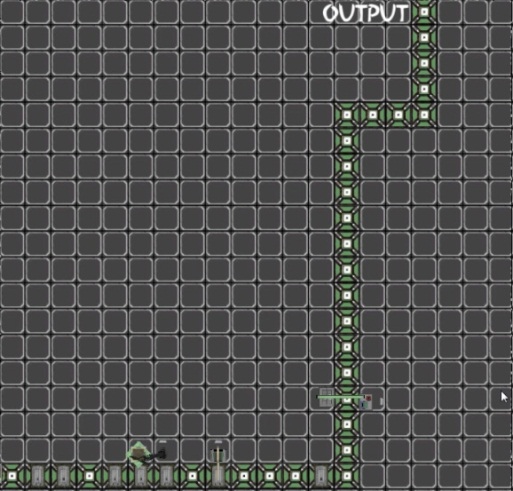 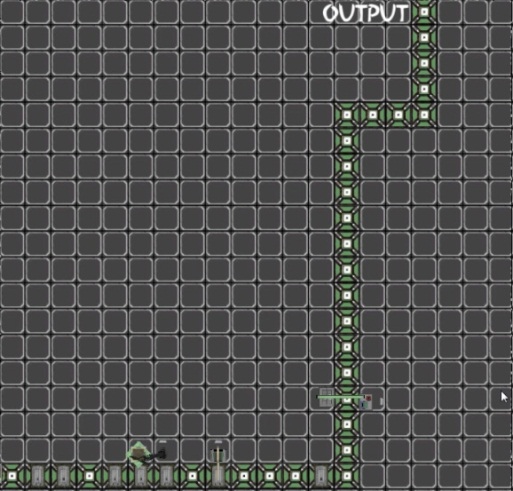 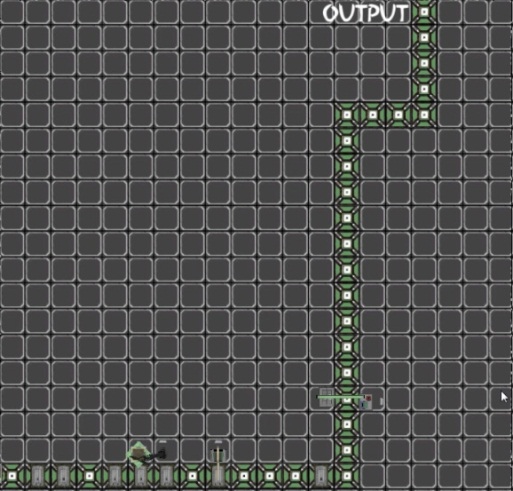 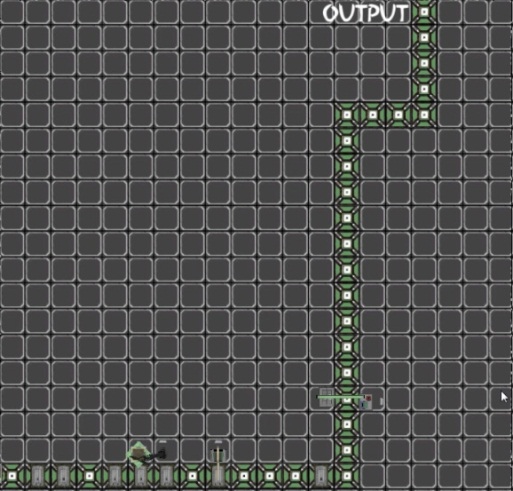 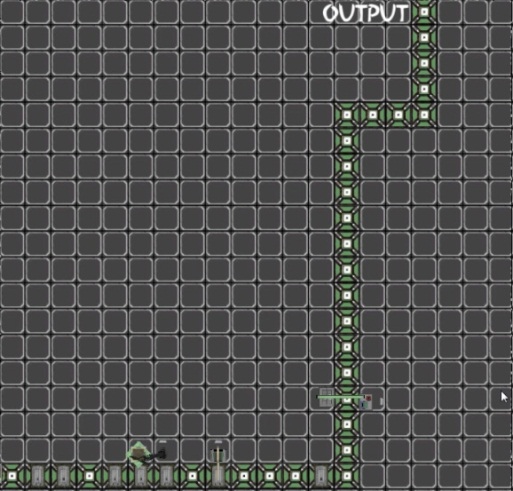 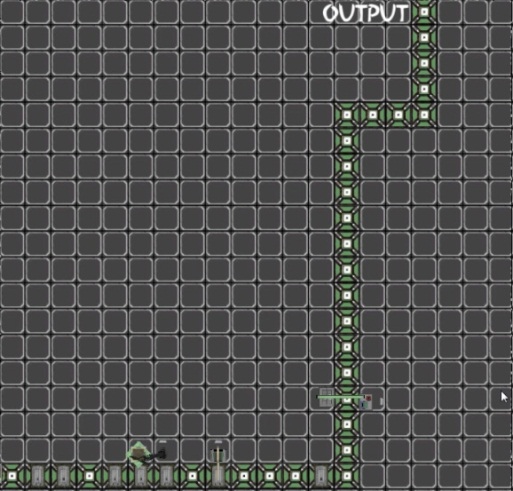 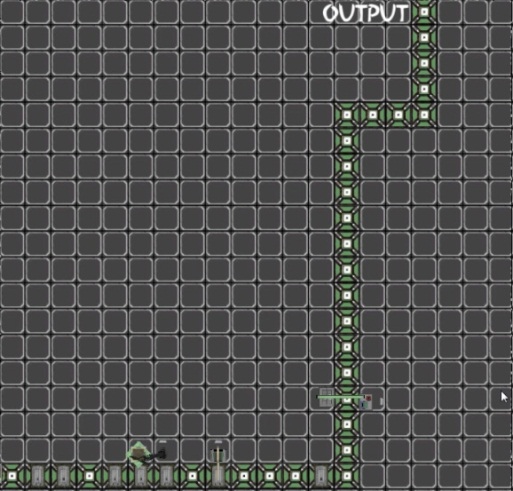 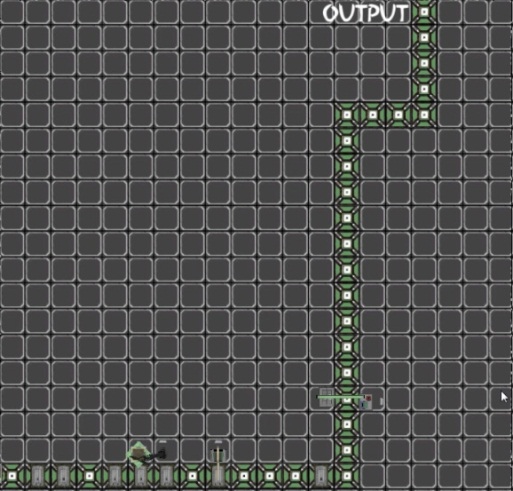 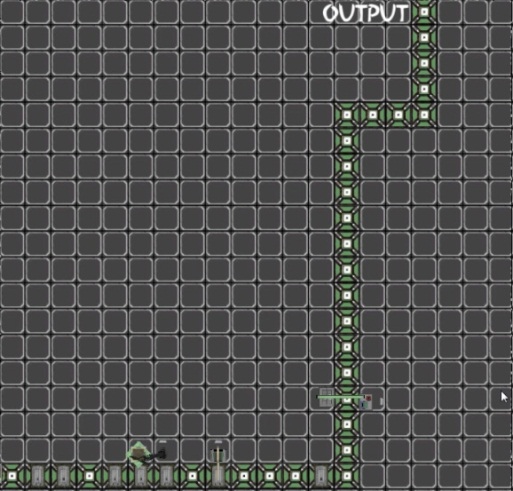 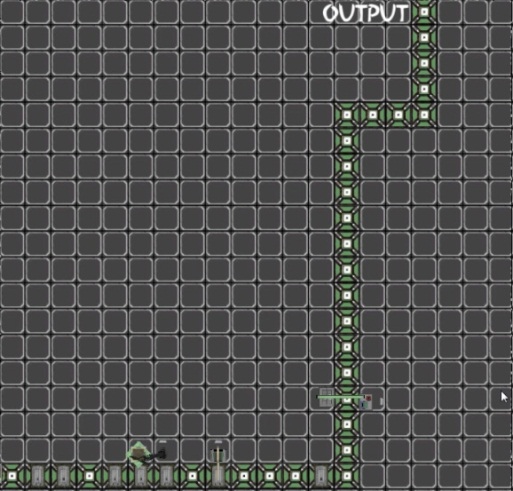 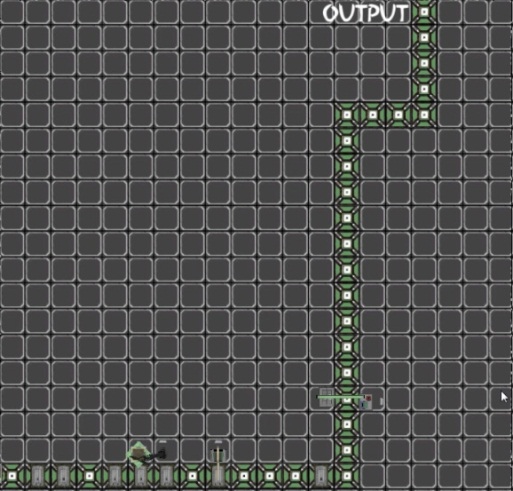 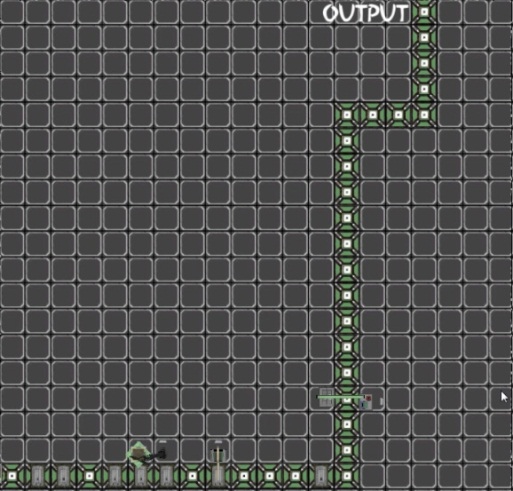 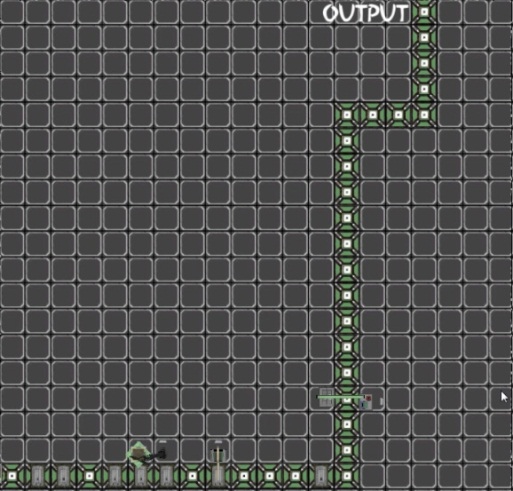 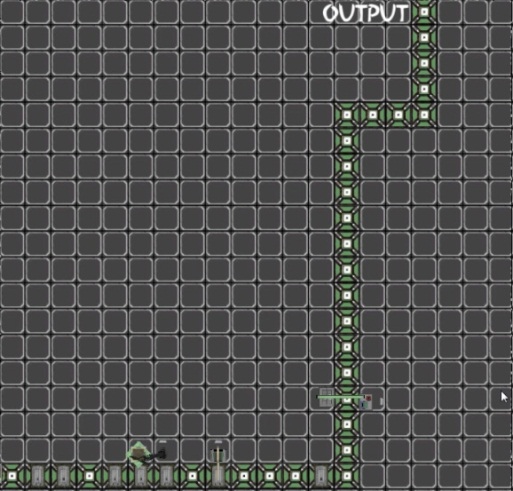 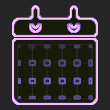 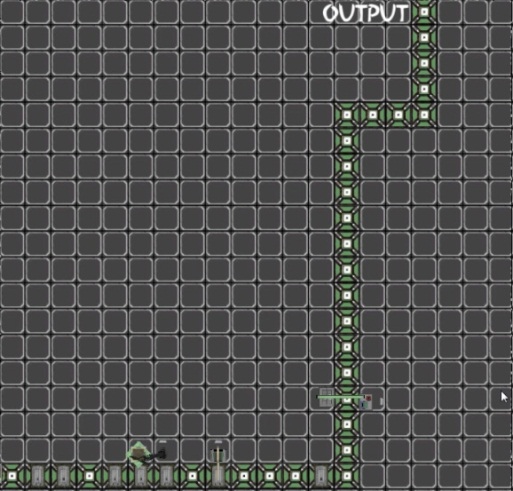 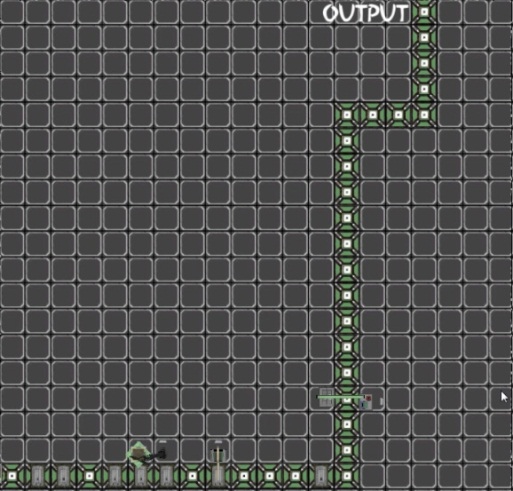 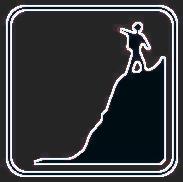 19
[Speaker Notes: PC
Online (High score, Load others’ layout design)]
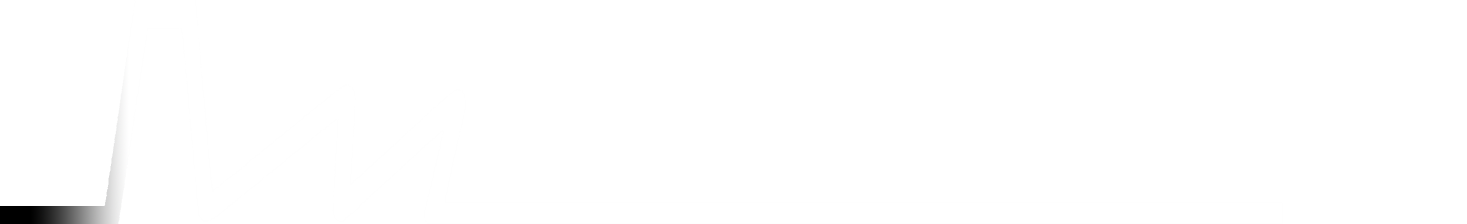 What the player can change
More features will be added according to the results of playtest and the schedule
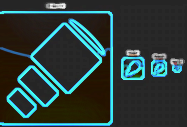 Station customization
Operator status
…
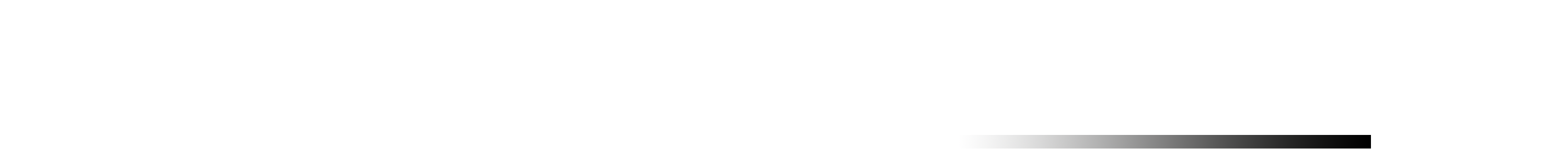 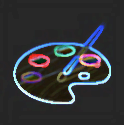 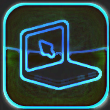 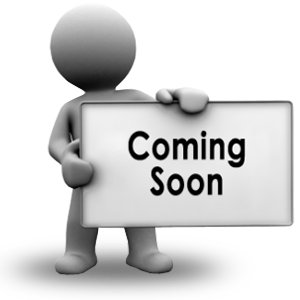 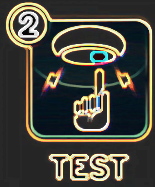 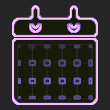 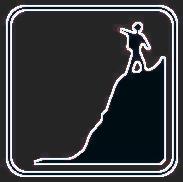 20
[Speaker Notes: PC
Online (High score, Load others’ layout design)]
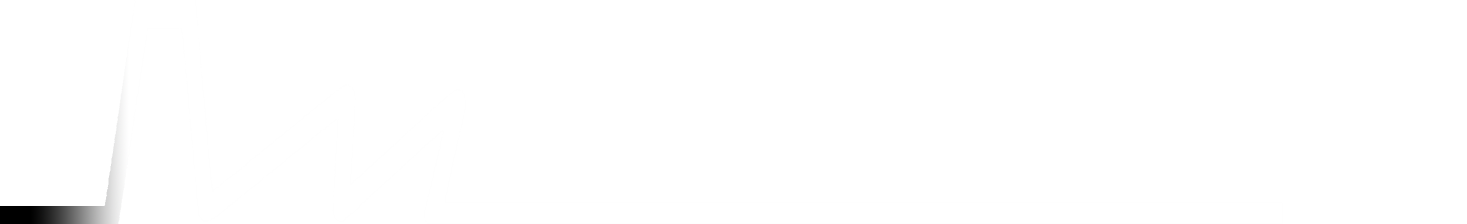 Quarters Feedback
Make something simple that works!
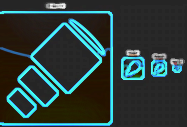 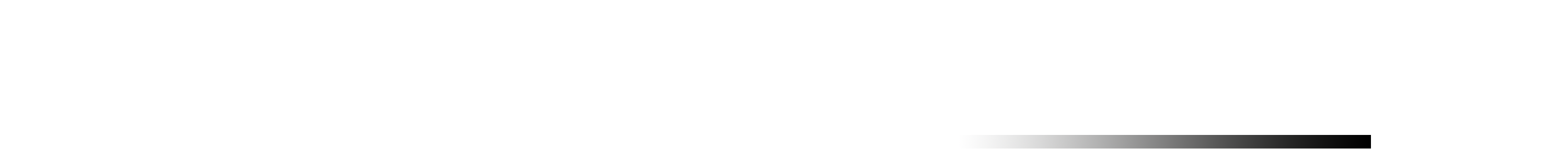 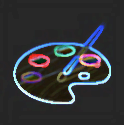 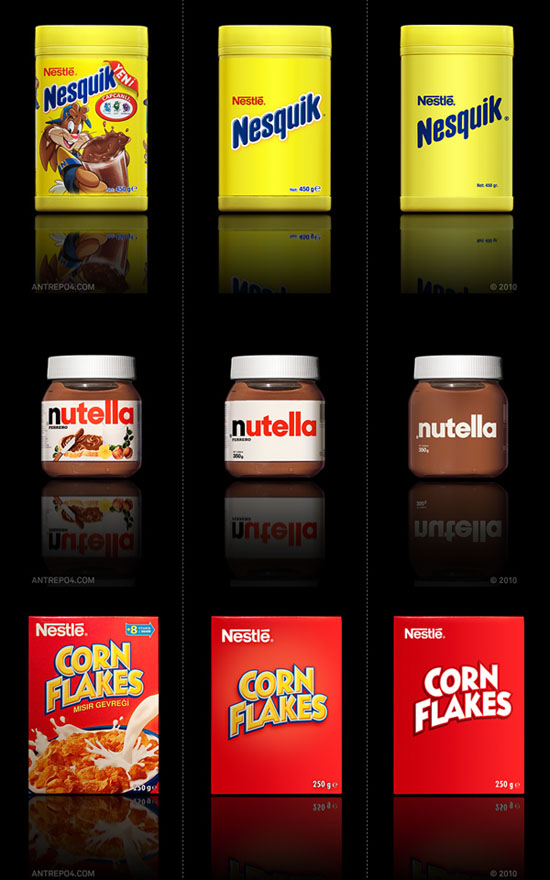 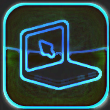 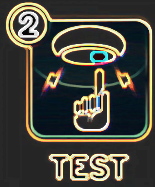 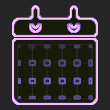 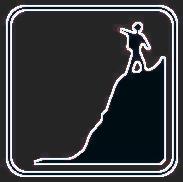 21
[Speaker Notes: Make something simple that works
Drop 3rd person view feature
Work through client’s requirements and prioritize more precisely
How to define efficiency
Narrow down the scope]
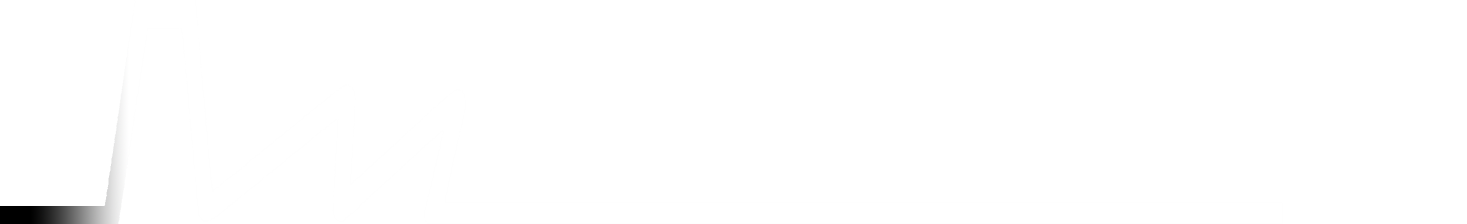 Quarters Feedback
Make something simple that works!
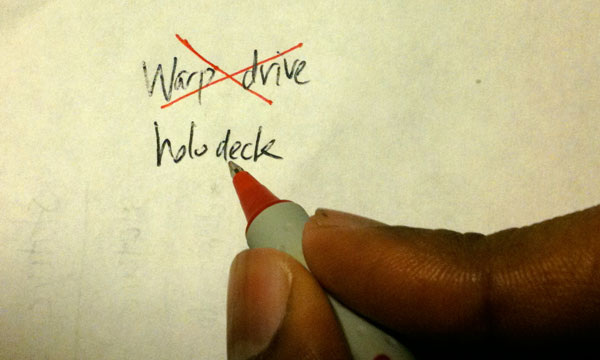 Cut Features
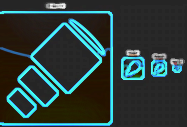 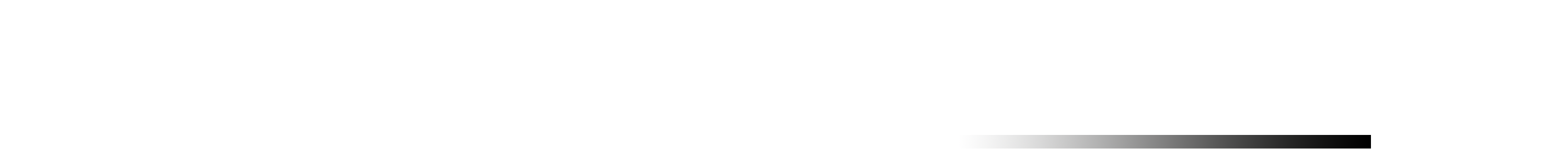 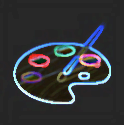 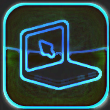 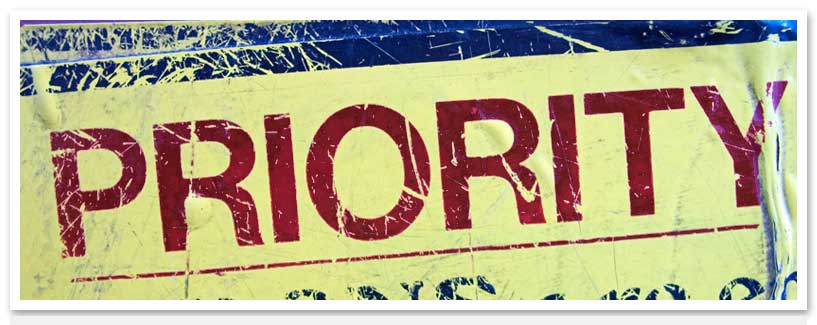 Prioritize Tasks More Precisely
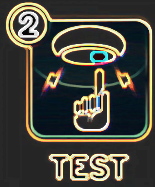 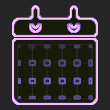 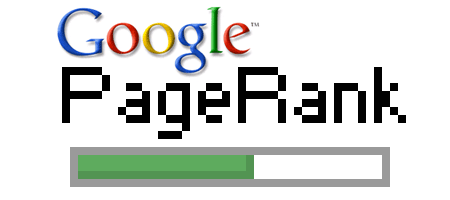 Simplify Ranking System
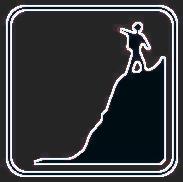 Simplified
22
[Speaker Notes: Make something simple that works
Cut features
Prioritize tasks
Simplify ranking system
Drop 3rd person view feature
Work through client’s requirements and prioritize more precisely
How to define efficiency
Narrow down the scope]
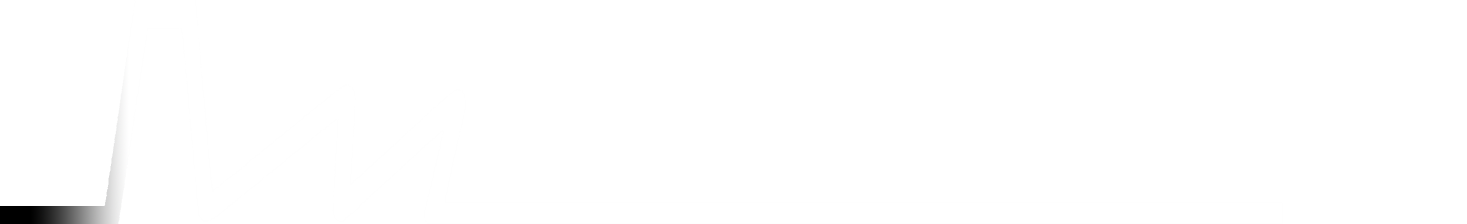 Quarters Feedback
Drop 3rd Person View Feature!
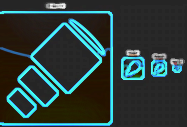 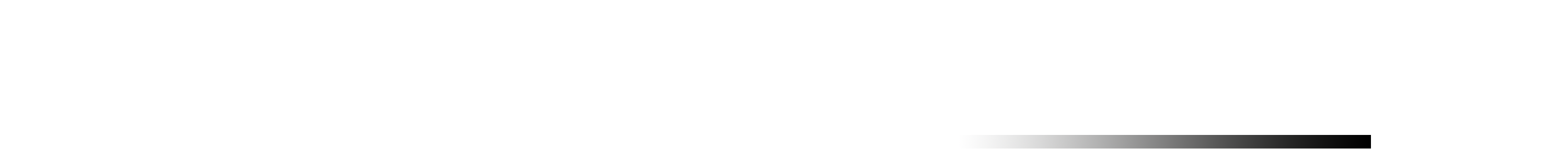 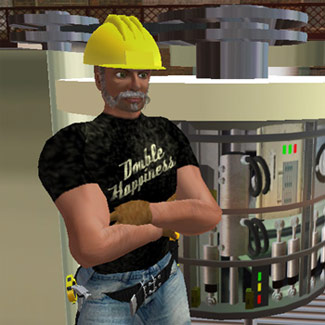 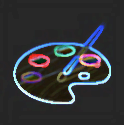 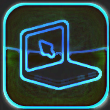 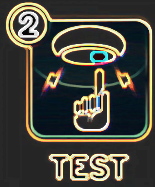 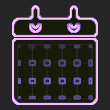 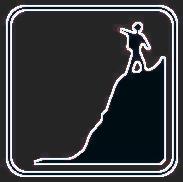 23
[Speaker Notes: Make something simple that works
Drop 3rd person view feature
Work through client’s requirements and prioritize more precisely
How to define efficiency
Narrow down the scope]
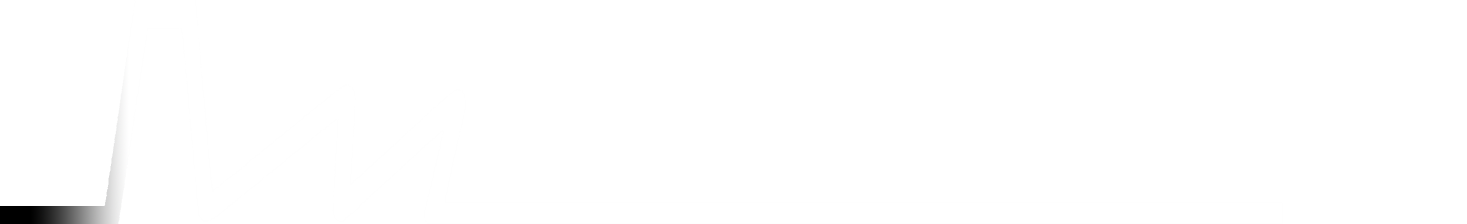 Quarters Feedback
Drop 3rd person view feature!
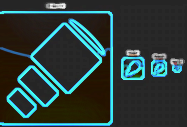 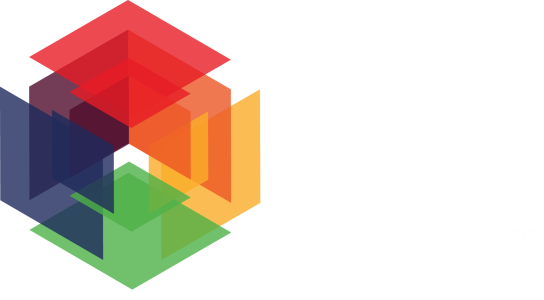 Reuse SIGMA assets
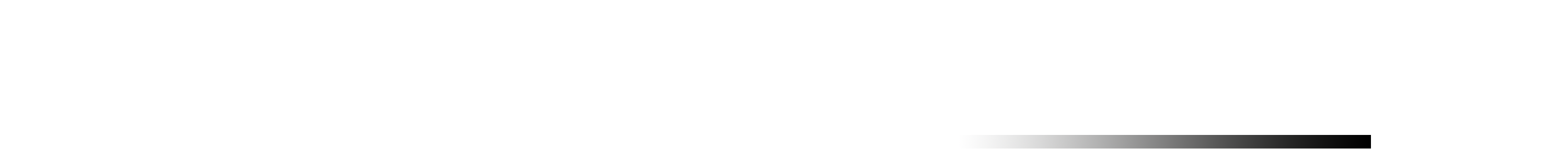 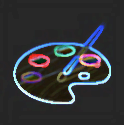 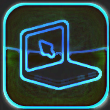 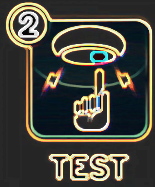 Make it of secondary importance
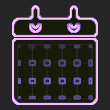 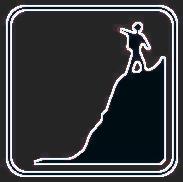 24
[Speaker Notes: Reuse SIGMA’s models
Make it less important]
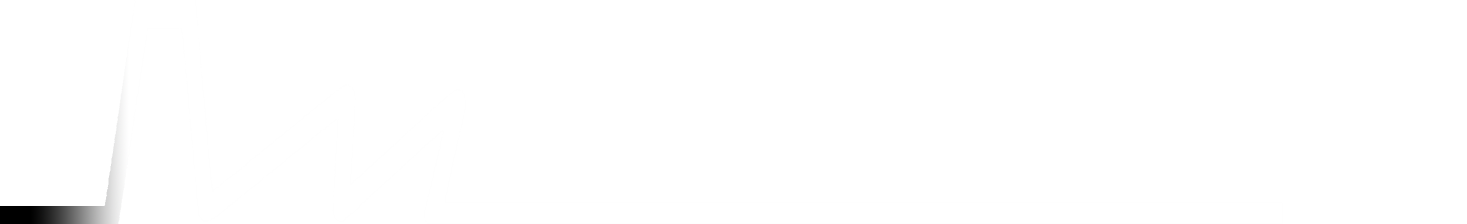 Quarters Feedback
How Is Efficiency Defined?
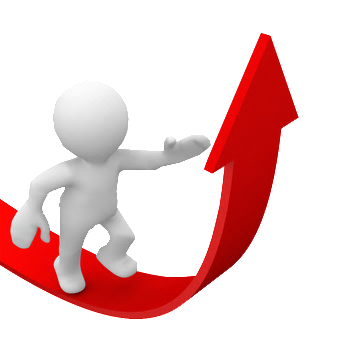 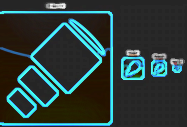 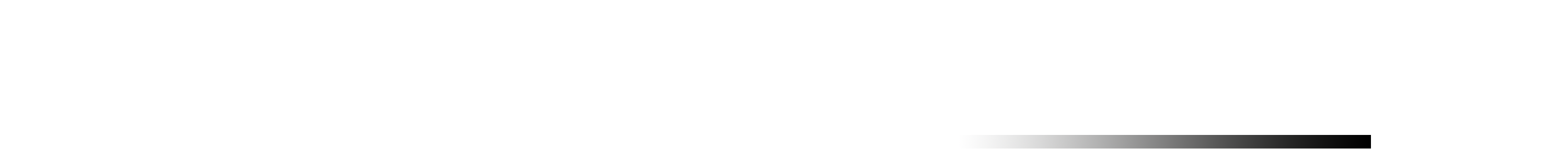 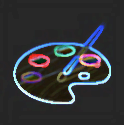 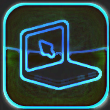 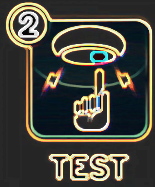 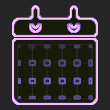 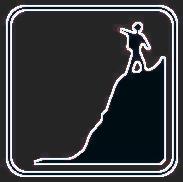 25
[Speaker Notes: How to define efficiency]
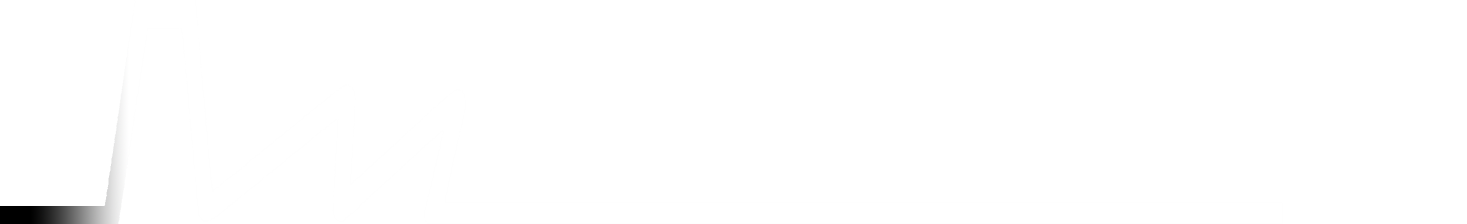 Quarters Feedback
How Is Efficiency Defined?
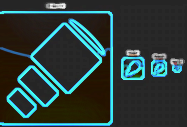 Cost
Time
Throughput
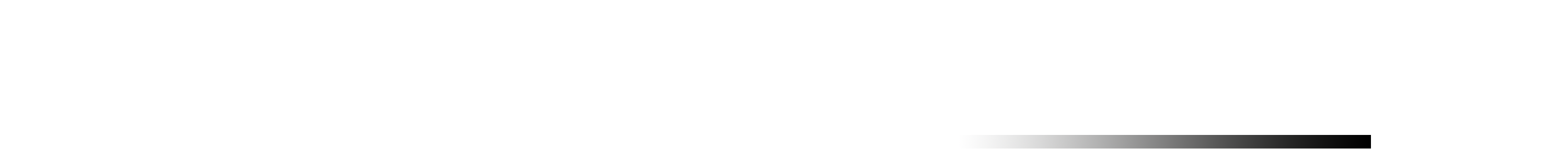 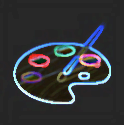 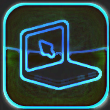 Fixed
Fixed
?
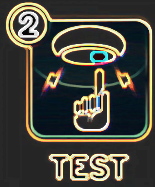 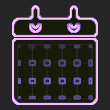 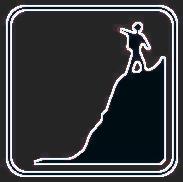 26
[Speaker Notes: 2 ways
Fix time and throughput, compare the cost. The less the better
Fix time and cost, compare the throughput. The more the better]
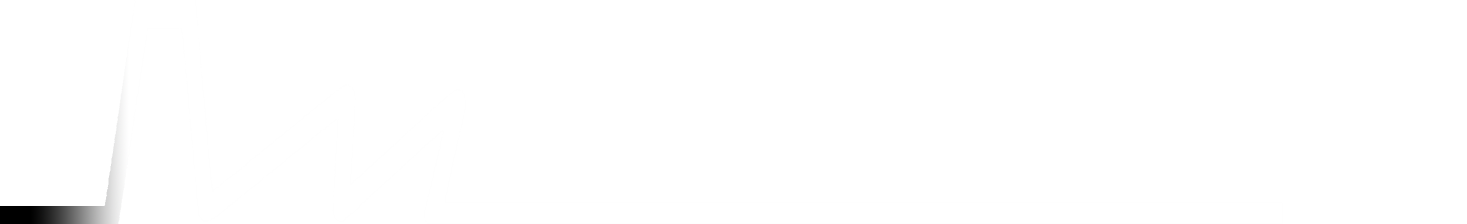 Demo
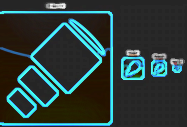 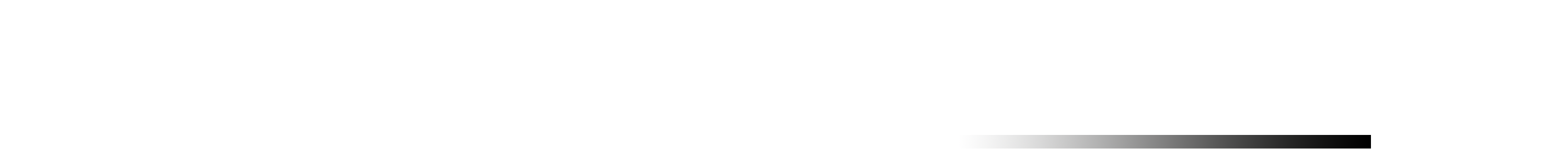 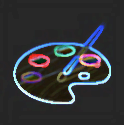 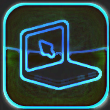 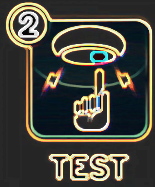 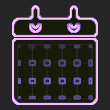 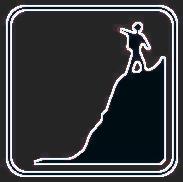 27
[Speaker Notes: Gameplay:
Show them the global working process
Show them how to add or change a machine or a sensor
Show them if we add things in different order, there will be an error

Ranking:
Player register on the website
Game can login

Model:
Car models
Human models
Machine models]
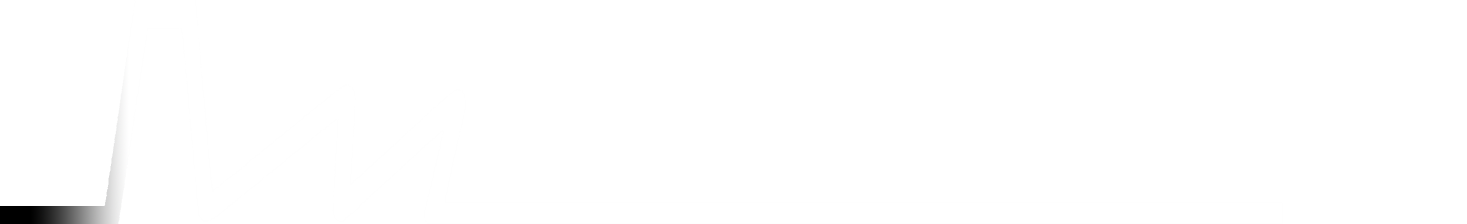 Playtest
Previous SIGMA team members
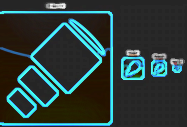 Previous SIGMA play testers
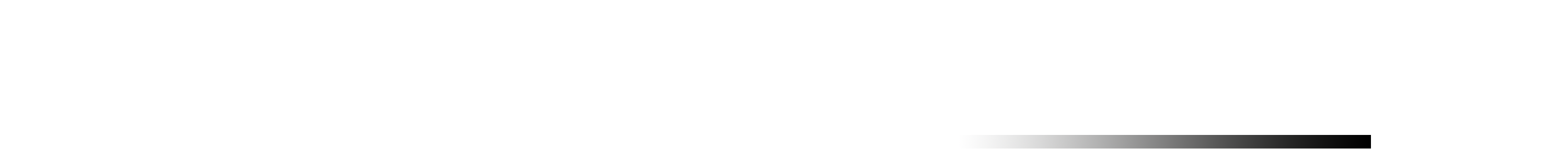 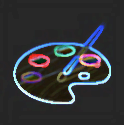 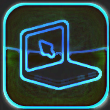 New to this project
ETC students
EA visitors
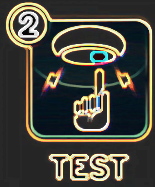 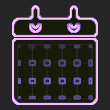 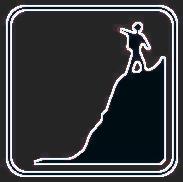 28
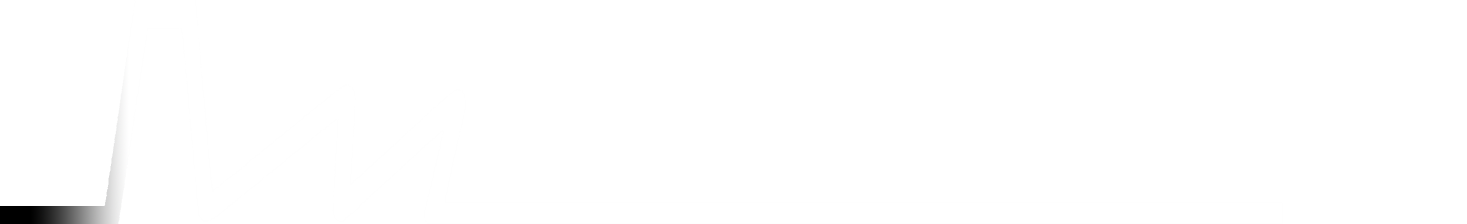 Playtest
Previous SIGMA team members & Previous SIGMA play testers
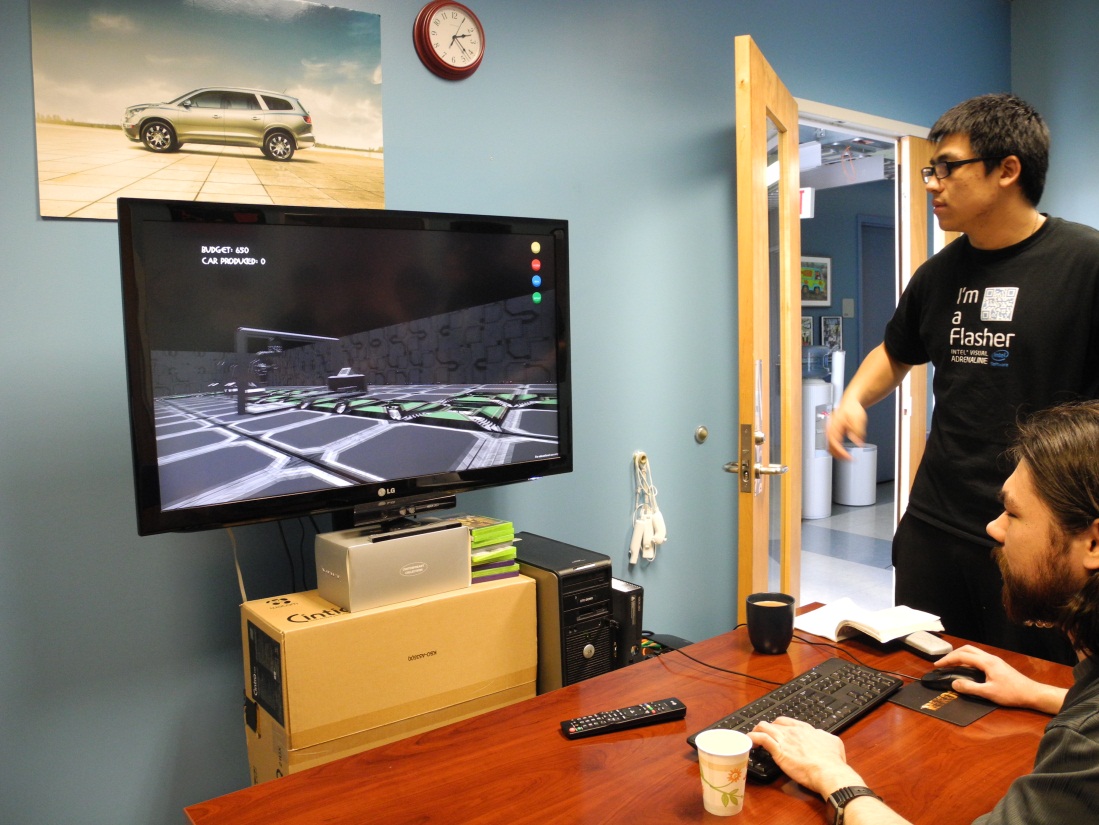 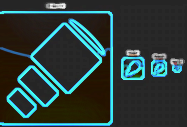 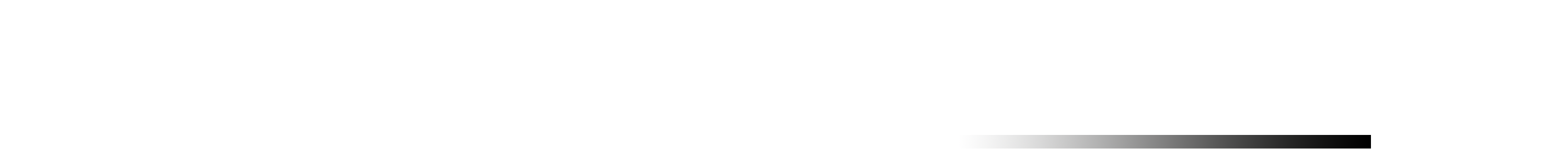 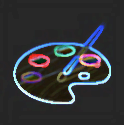 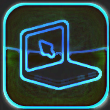 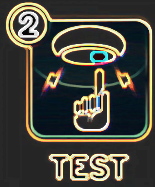 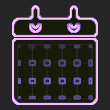 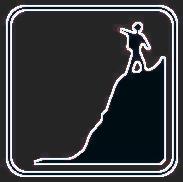 More advanced
29
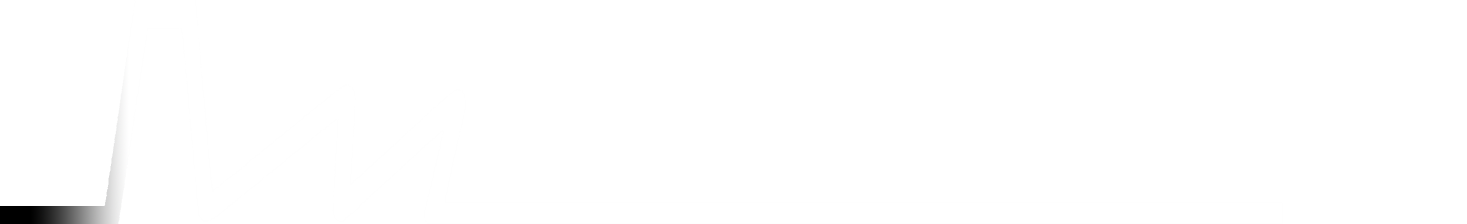 Playtest
New to this project
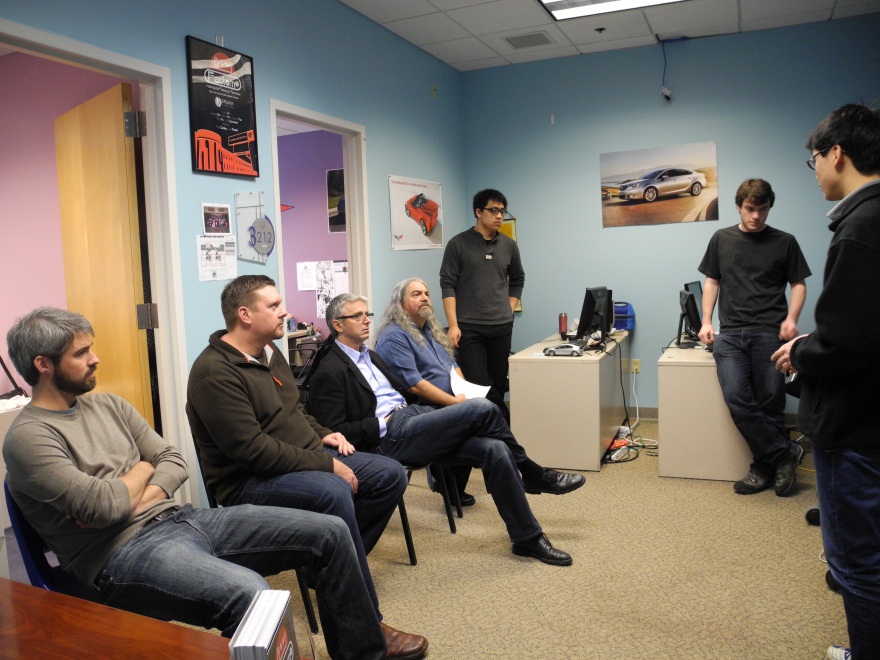 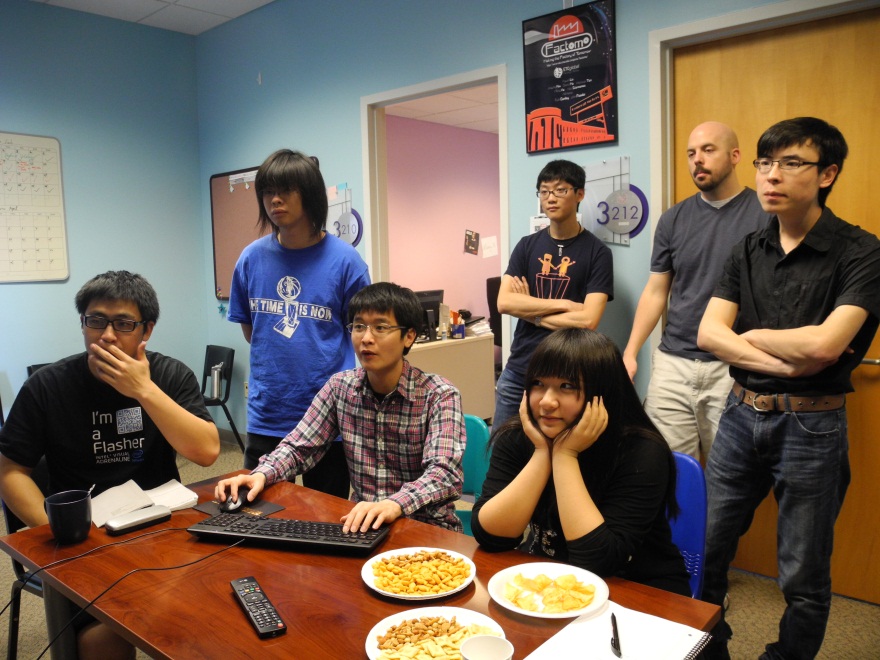 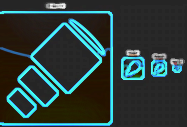 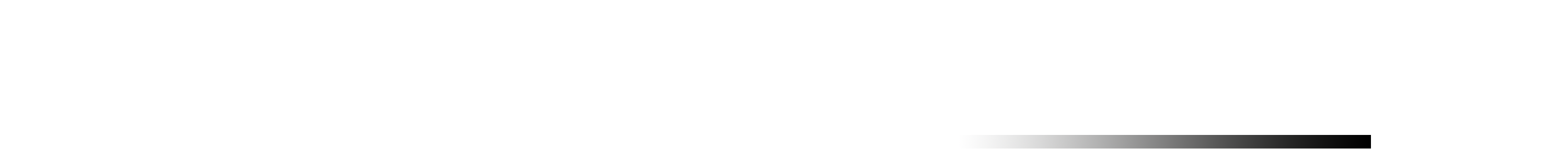 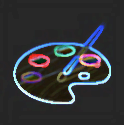 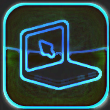 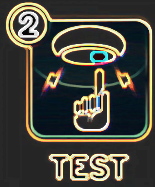 Cool models!
It works!
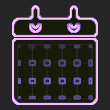 Why 3D?
Need clearer UI
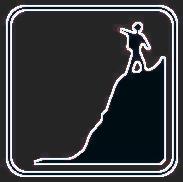 Design suggestions
30
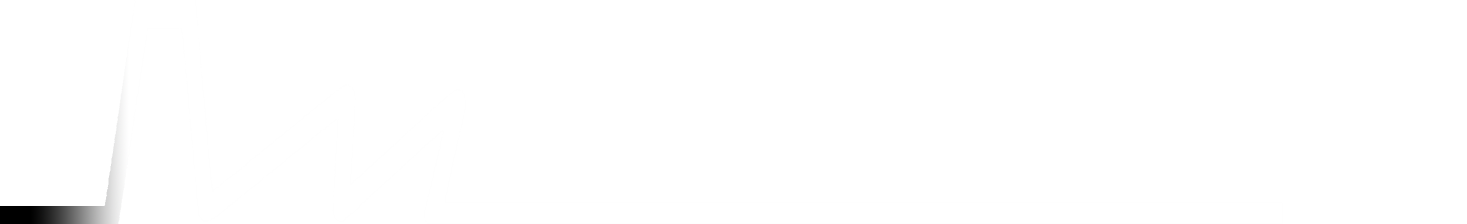 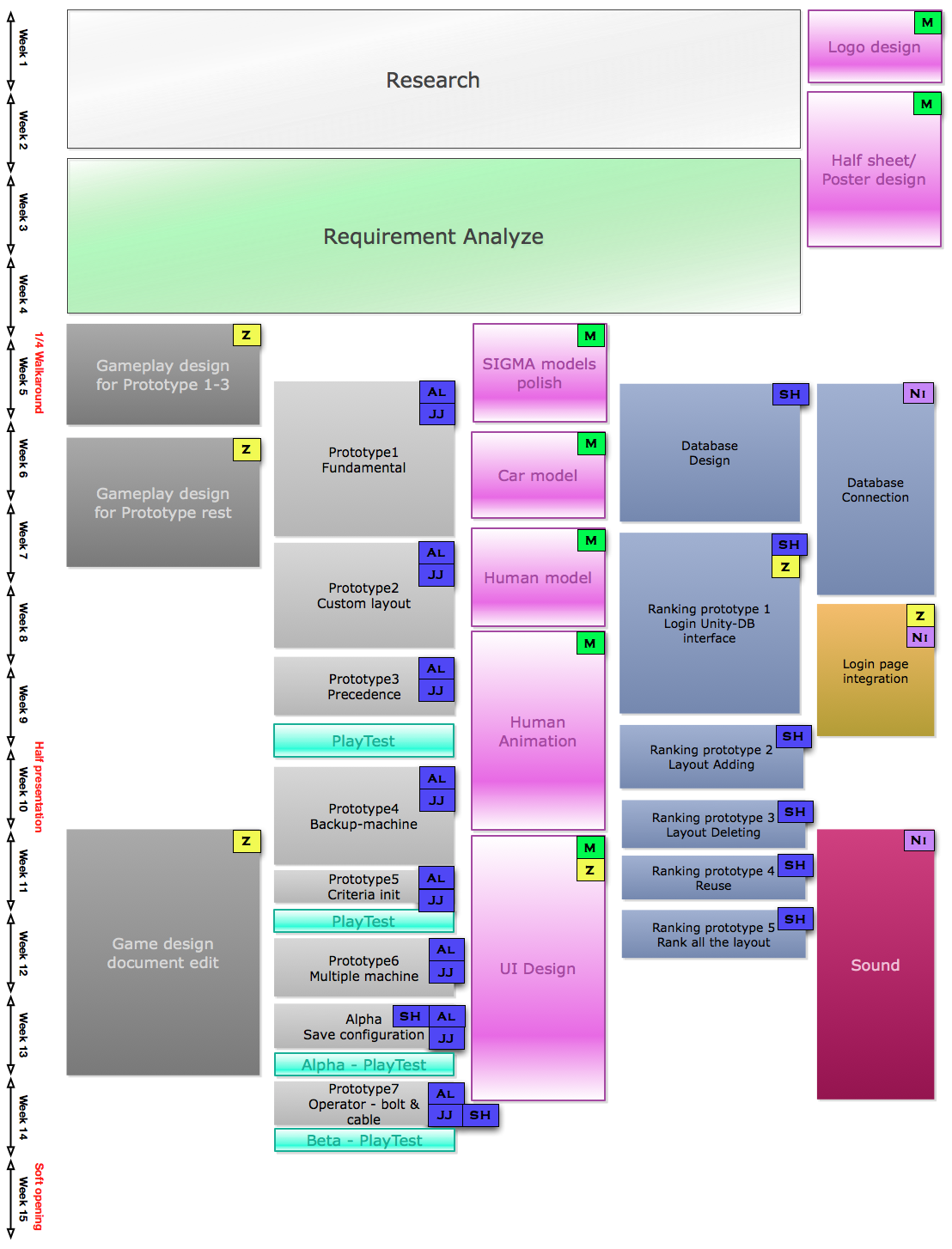 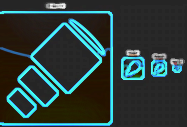 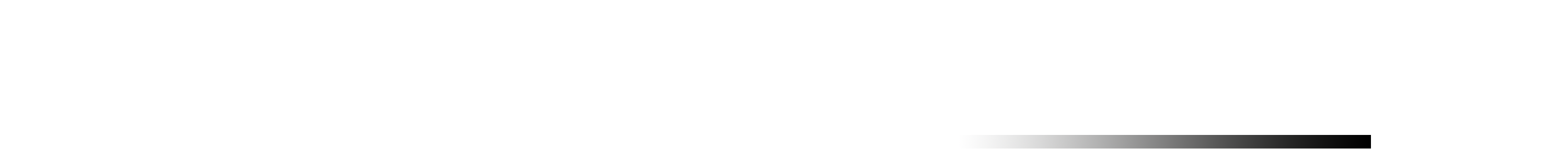 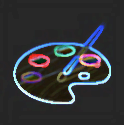 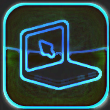 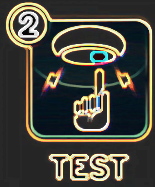 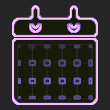 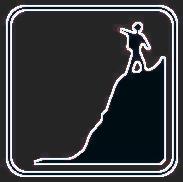 31
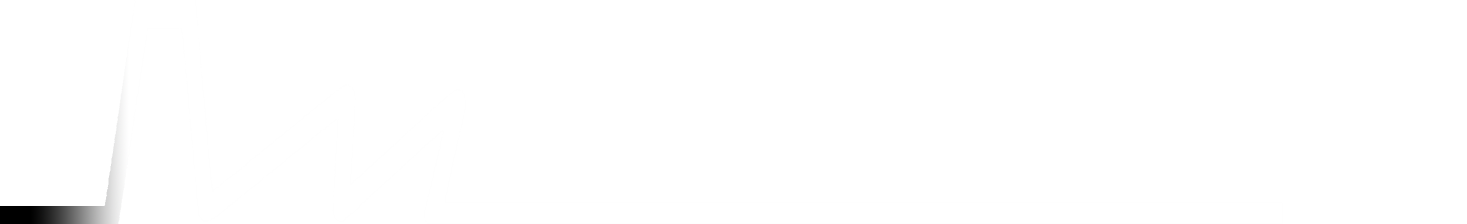 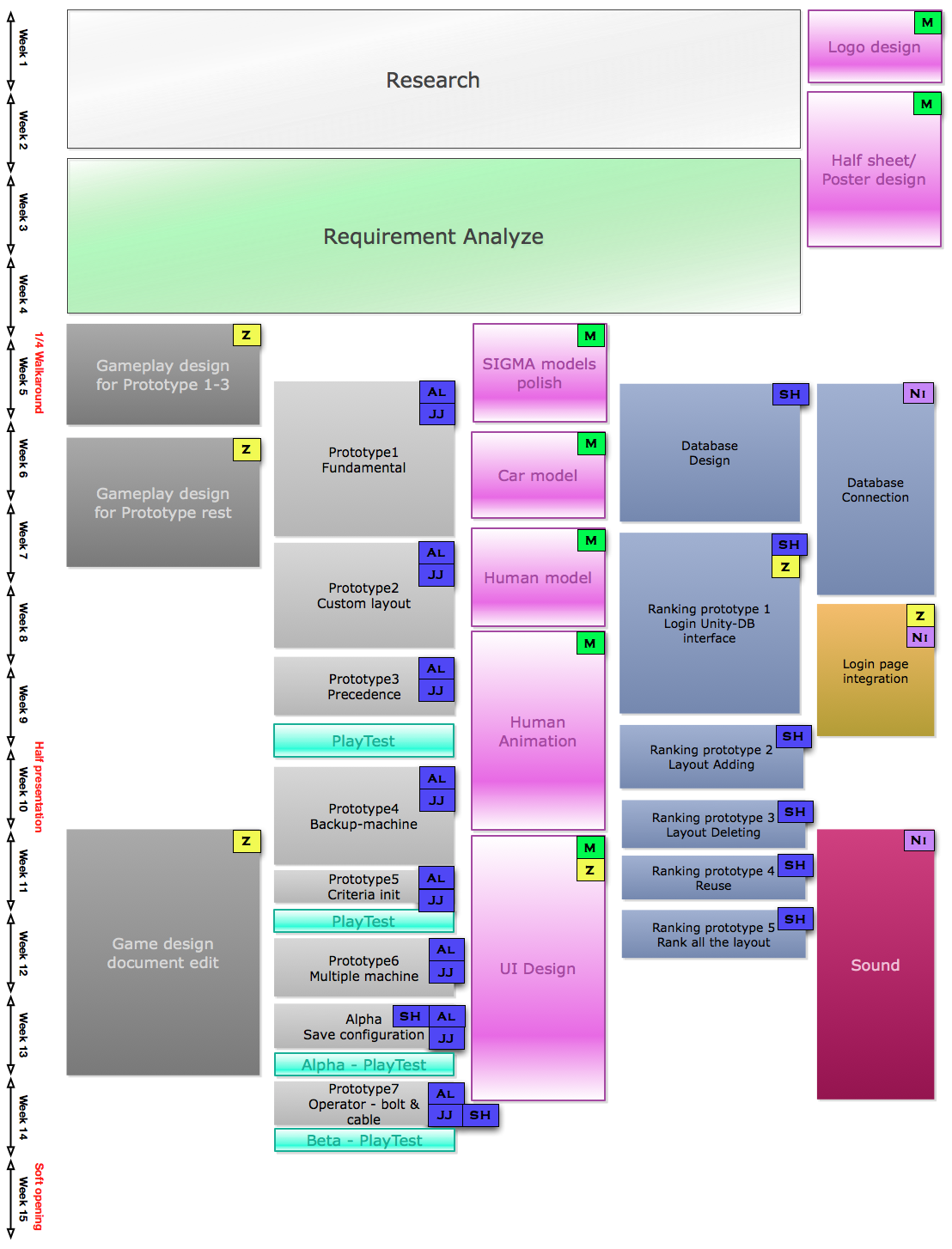 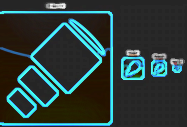 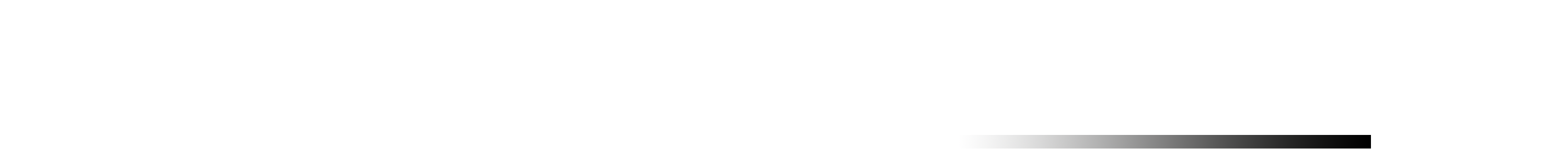 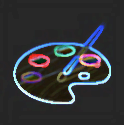 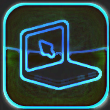 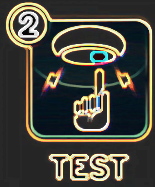 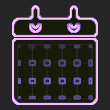 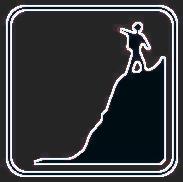 32
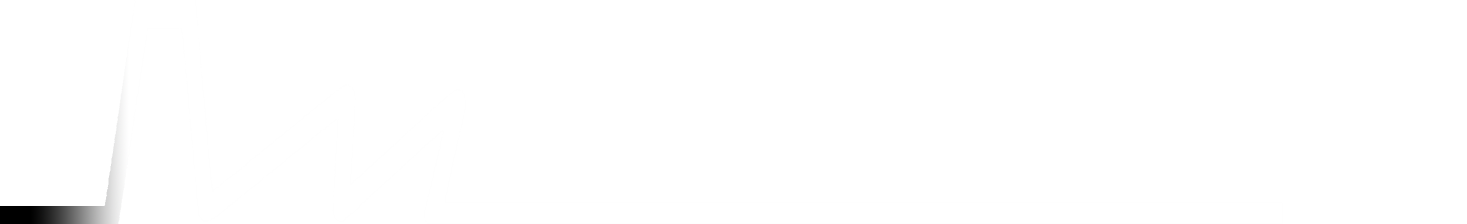 Challenges
Time Management 
- project work, elective assignments and sleep

Database Connection with GM
- no technical support from GM
- almost impossible to find a bypass solution
- a solution to playtest the game inside GM is obligatory

Large scale goals
- impossible to fulfill the requirement in one semester
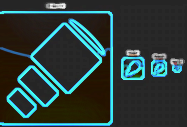 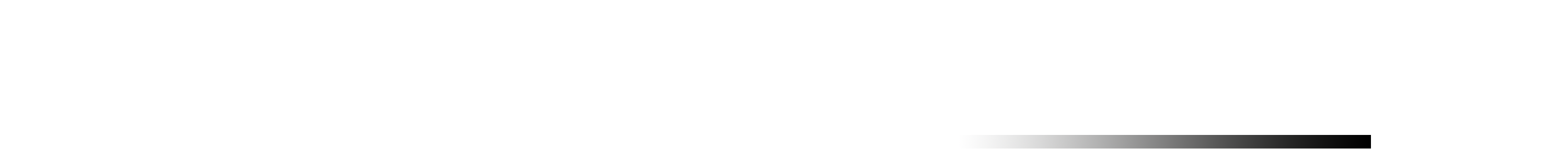 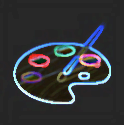 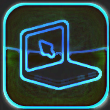 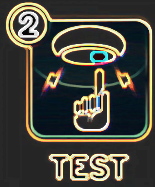 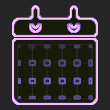 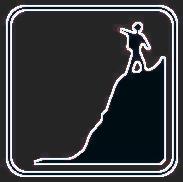 33
[Speaker Notes: Time management (between project work, elective assignment and sleep)
Database connection to GM
Layout design balancing
Cooperation among programmers]
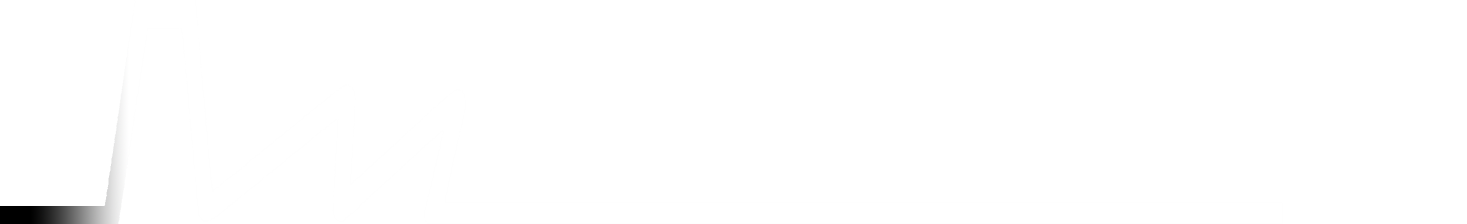 Solution
Time Management 
- Get used to the schedule and the workload

Database Connection with GM
- Mini VM

Large scale goals
- Cut features
- Make it scalable and reusable
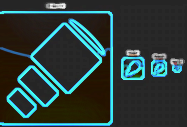 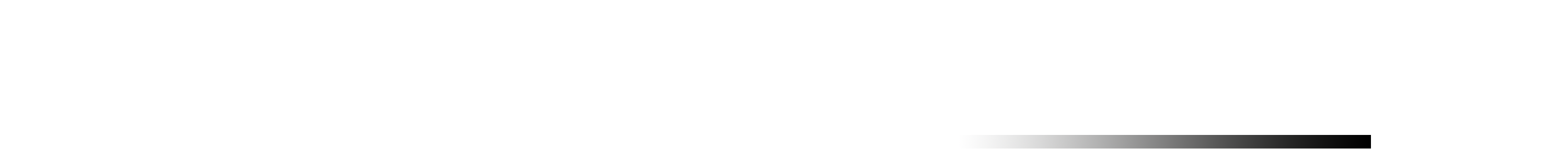 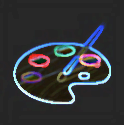 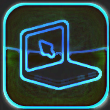 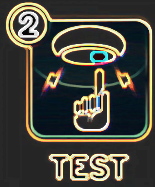 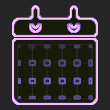 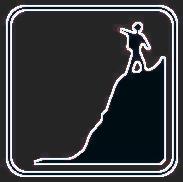 34
[Speaker Notes: Time management (between project work, elective assignment and sleep)
Database connection to GM
Layout design balancing
Cooperation among programmers]
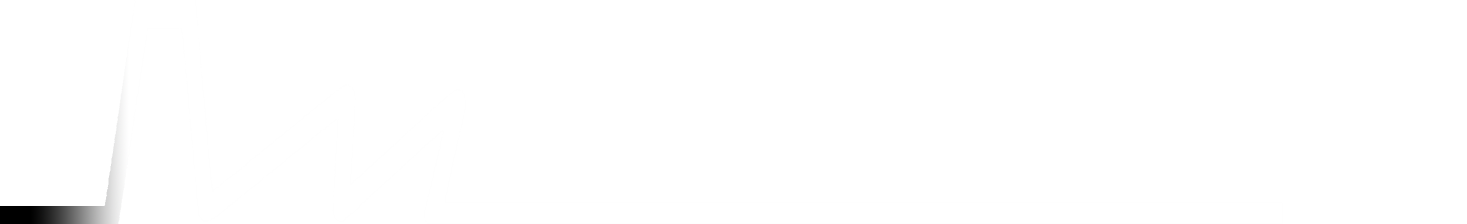 Thank You
Robert TiloveRon Lesperance
Team SIGMA

Evan Brown
Don Marinelli
Drew Davidson
Jesse SchellJohn J Dessler
Mk HaleyRuth C ComleyAll of our Playtesters!
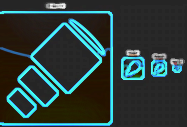 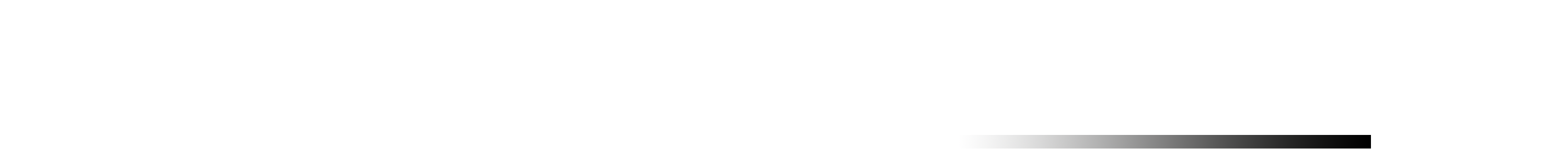 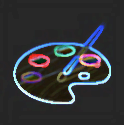 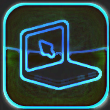 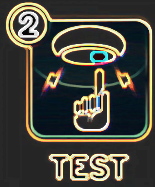 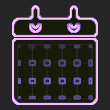 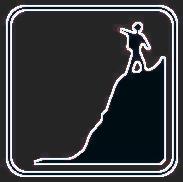 35
[Speaker Notes: Time management (between project work, elective assignment and sleep)
Database connection to GM
Layout design balancing
Cooperation among programmers]
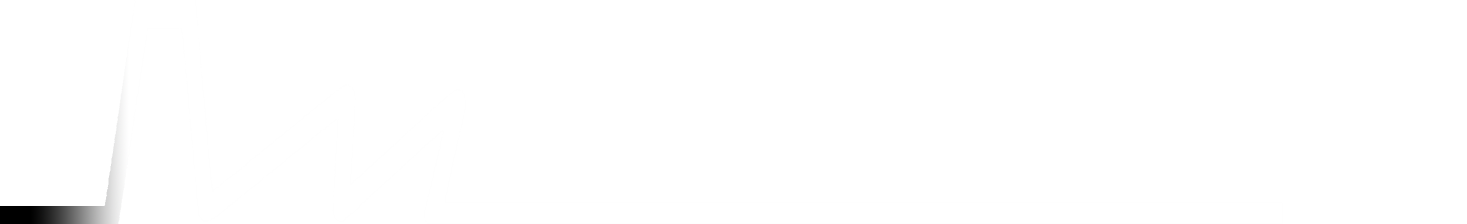 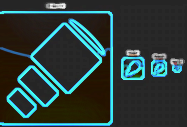 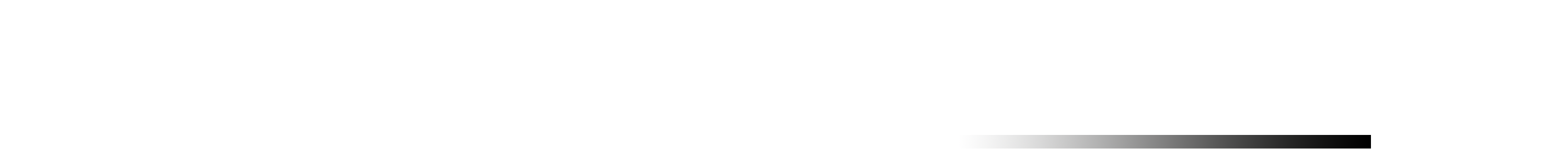 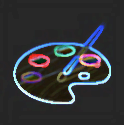 Questions
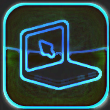 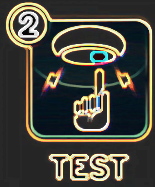 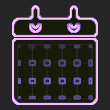 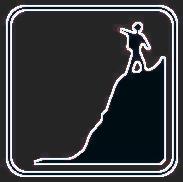 36
[Speaker Notes: Time management (between project work, elective assignment and sleep)
Database connection to GM
Layout design balancing
Cooperation among programmers]